PLEASESTANDBY
OUR LIVESTREAM
WILL BEGIN SOON
WELCOME
THANKS FOR JOINING US!
SONG:
He Bore It All
#351
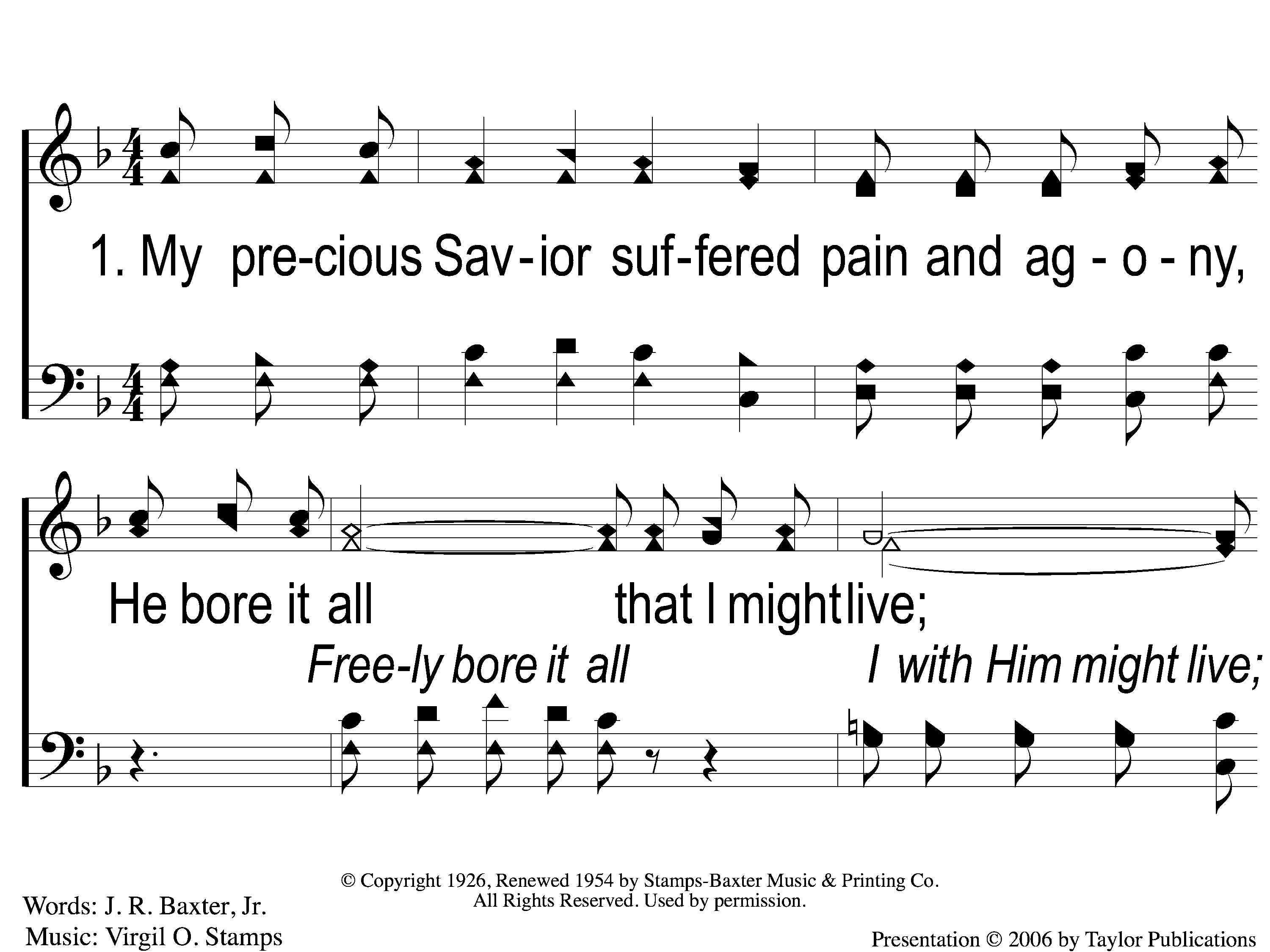 351
He Bore It All
1-1 He Bore It All
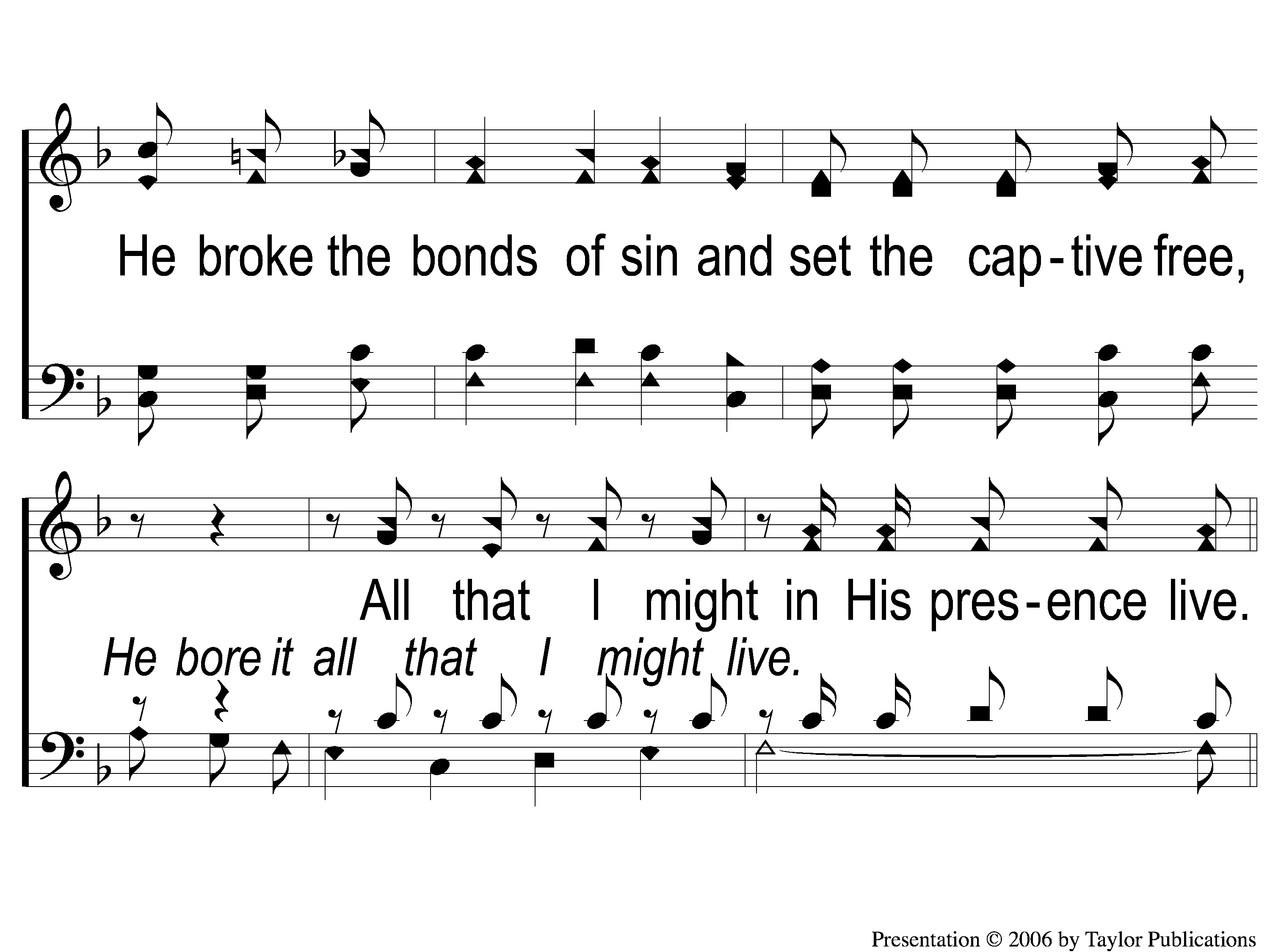 351
He Bore It All
1-2 He Bore It All
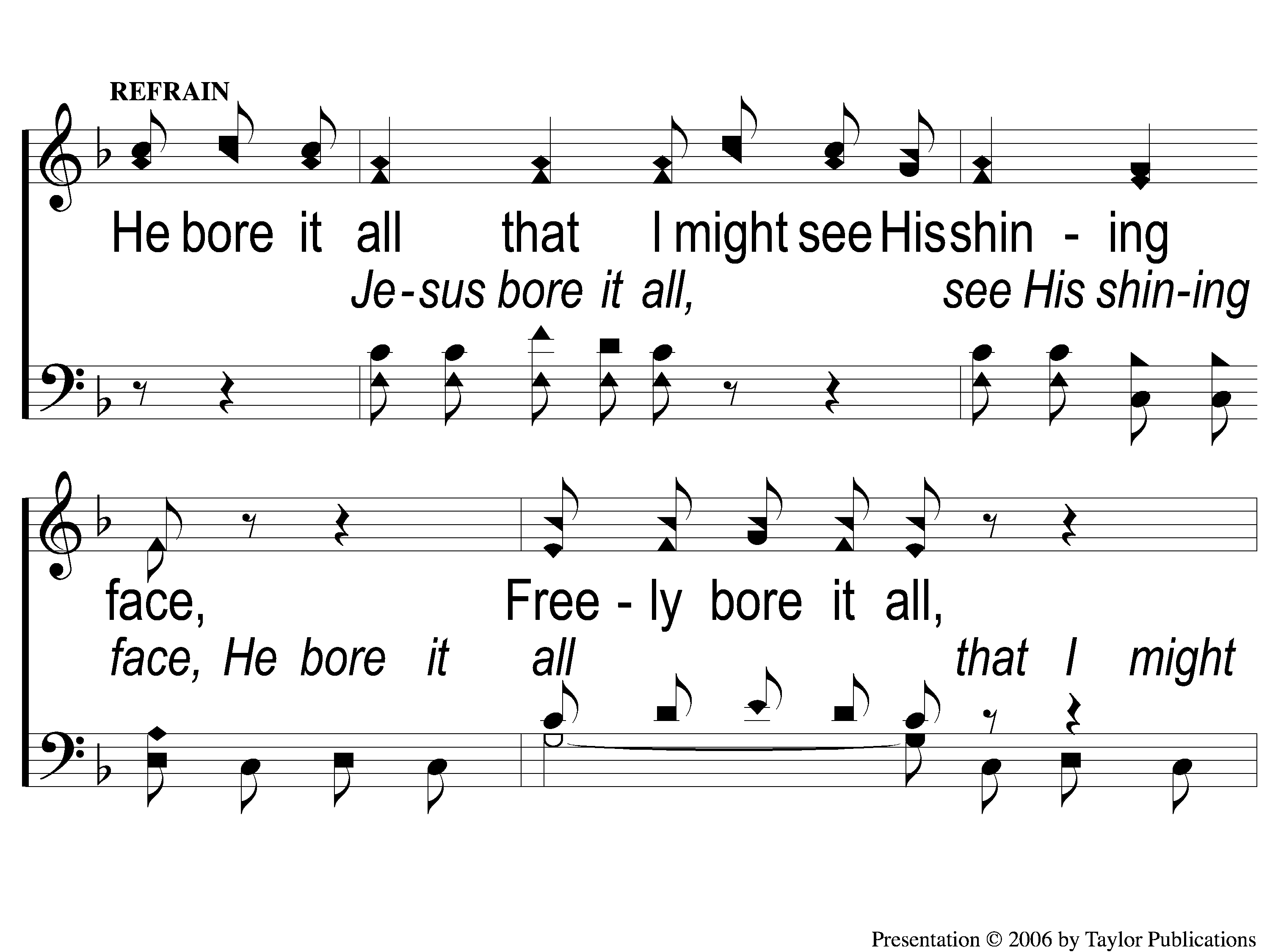 351
He Bore It All
C-1 He Bore It All
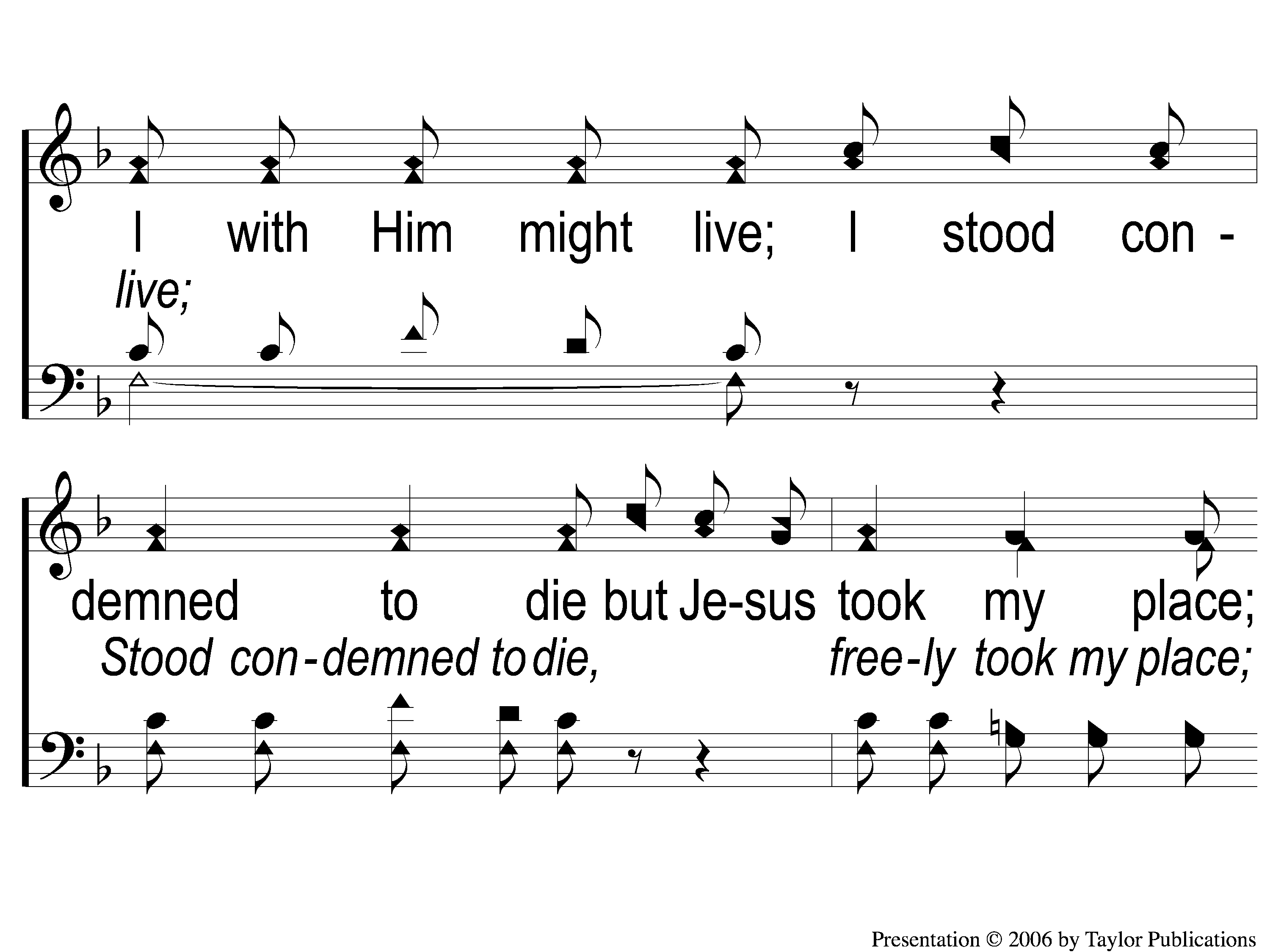 351
He Bore It All
C-2 He Bore It All
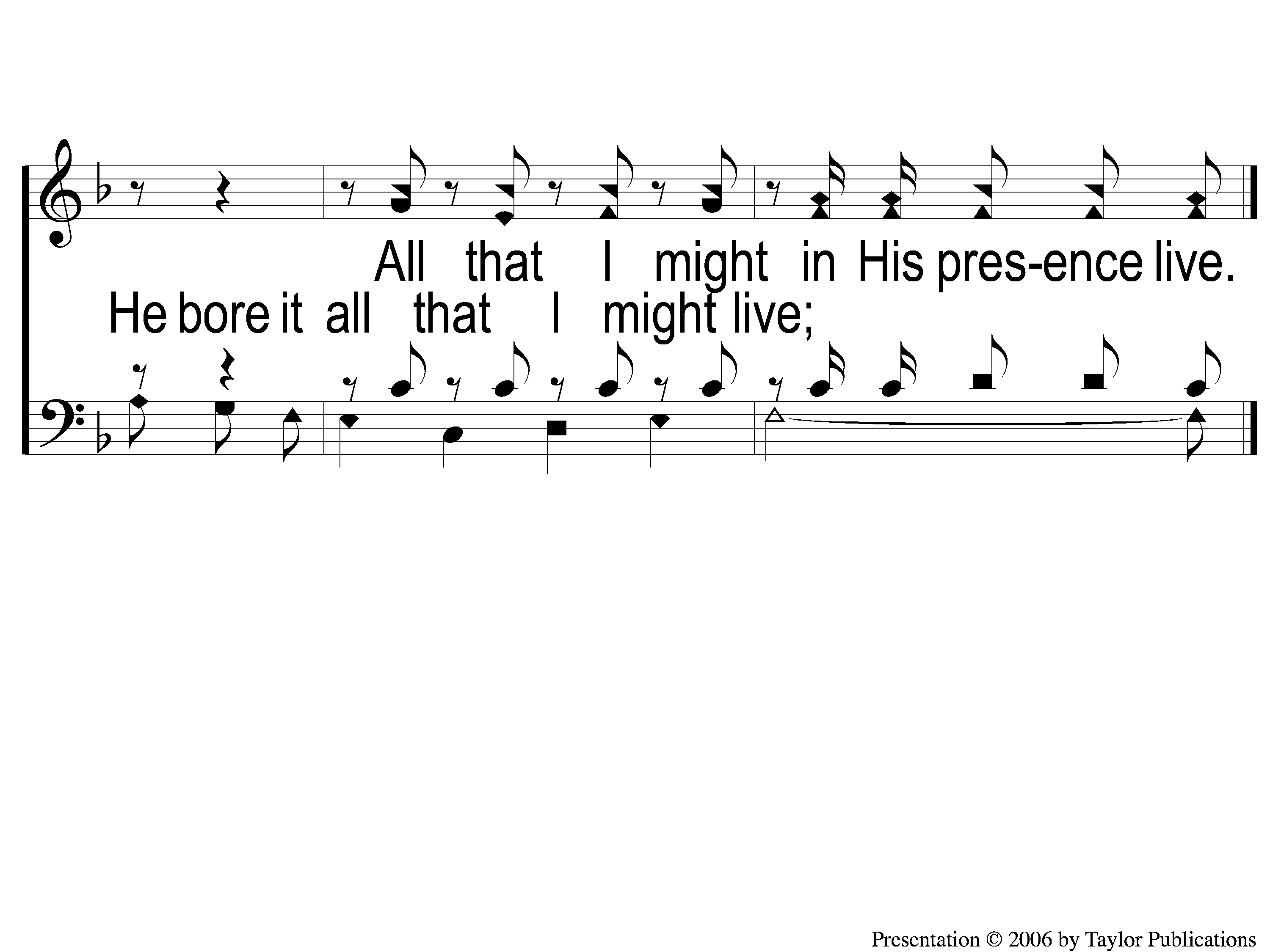 351
He Bore It All
C-3 He Bore It All
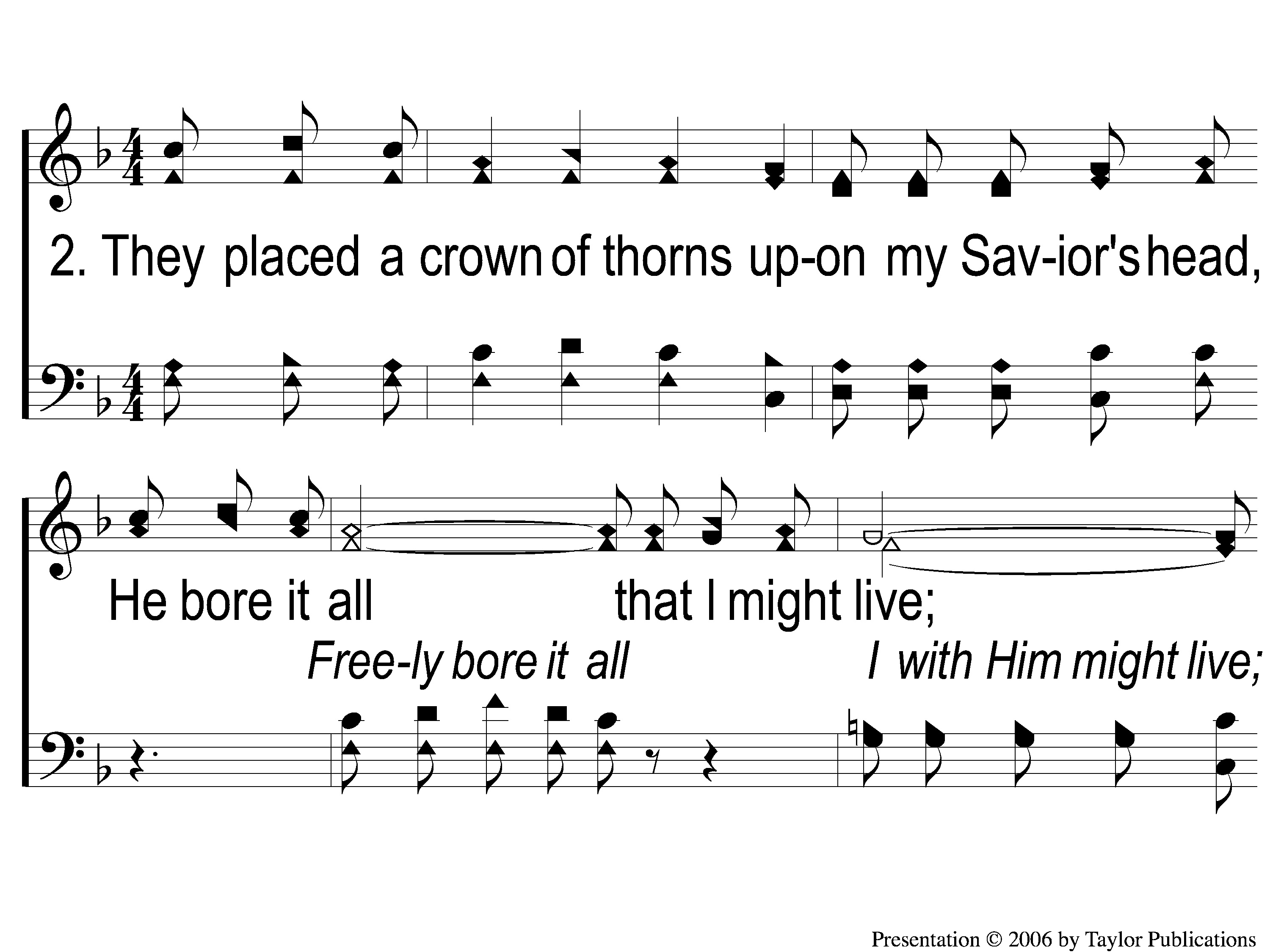 351
He Bore It All
2-1 He Bore It All
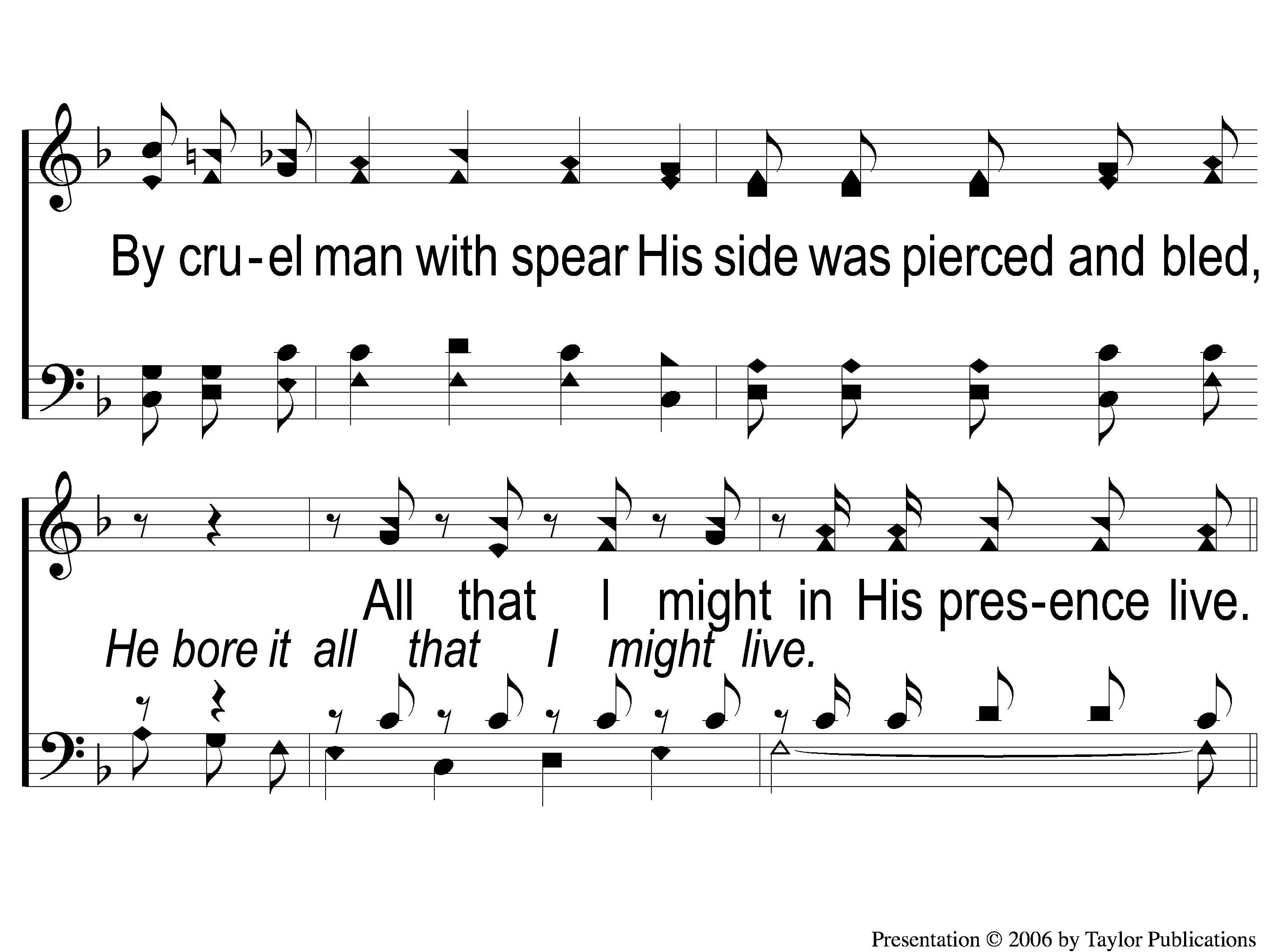 351
He Bore It All
2-2 He Bore It All
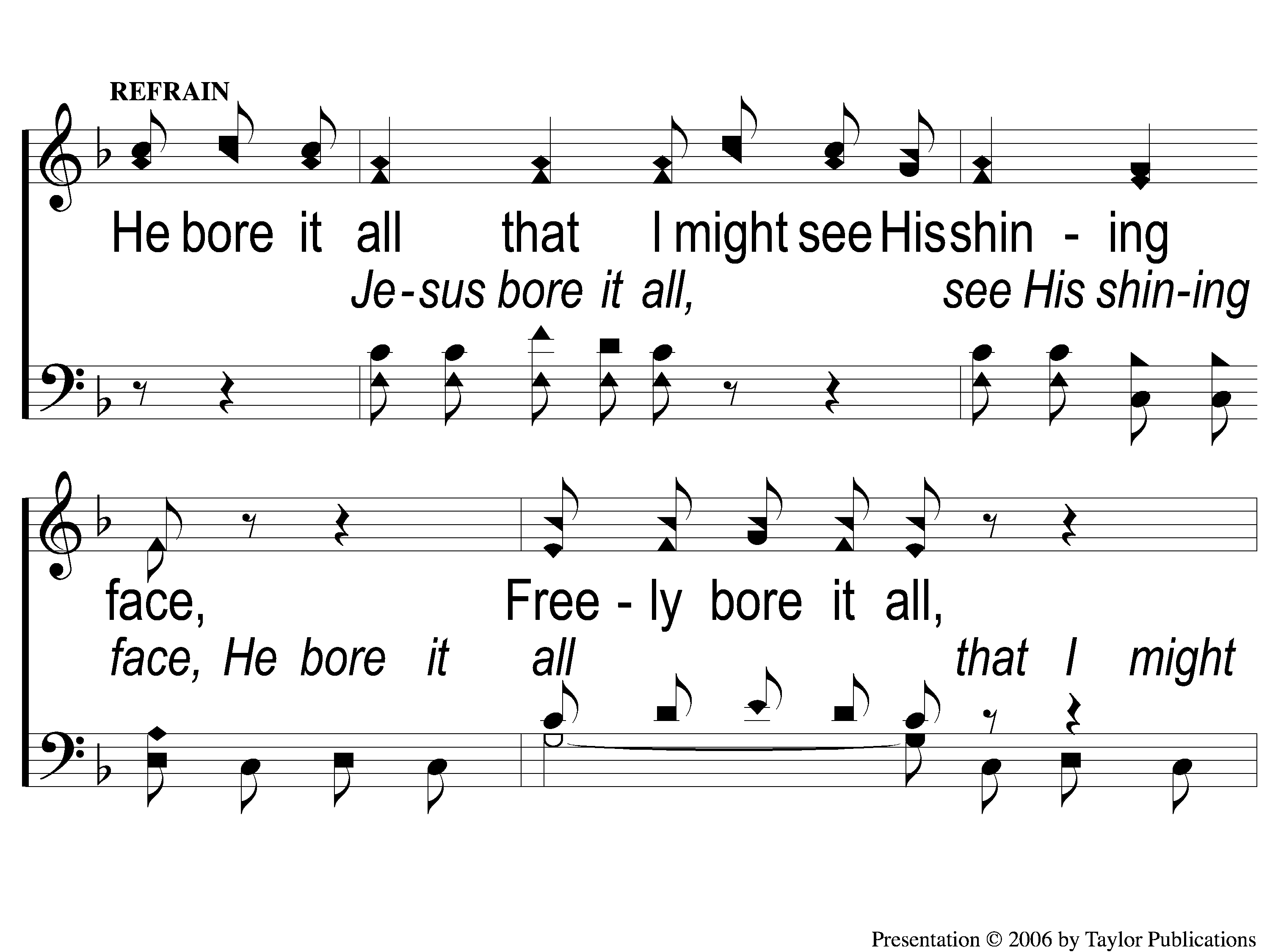 351
He Bore It All
C-1 He Bore It All
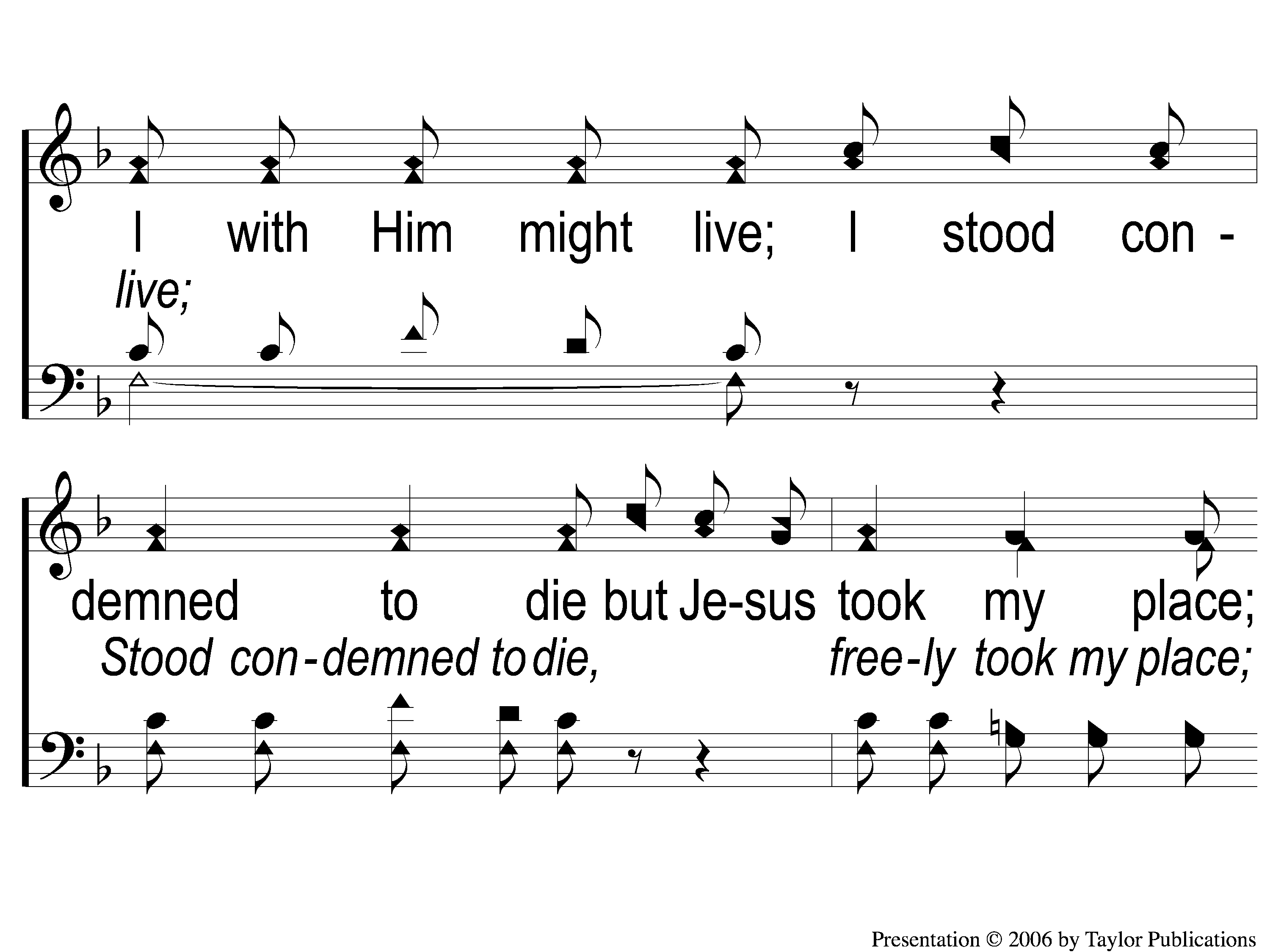 351
He Bore It All
C-2 He Bore It All
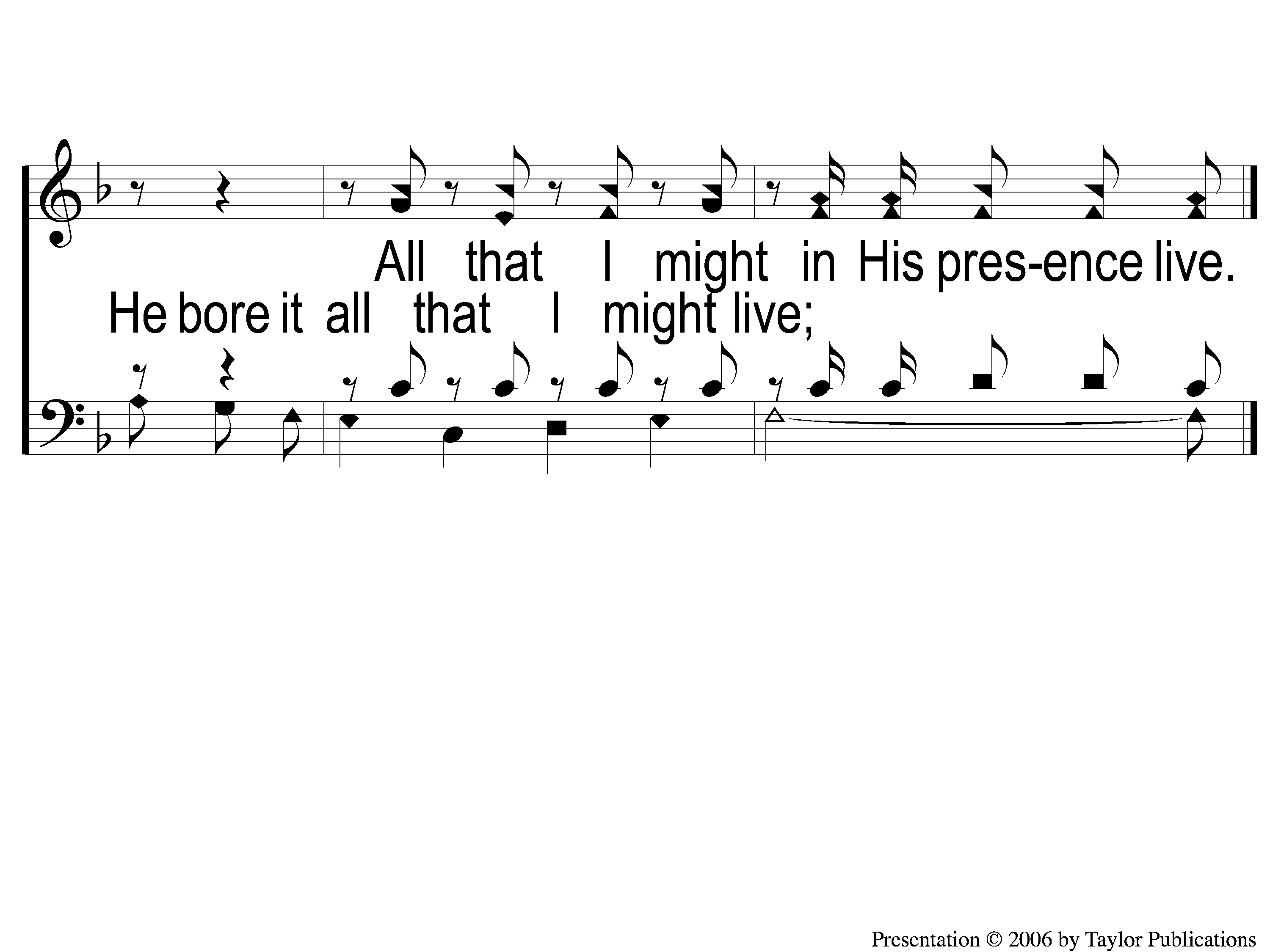 351
He Bore It All
C-3 He Bore It All
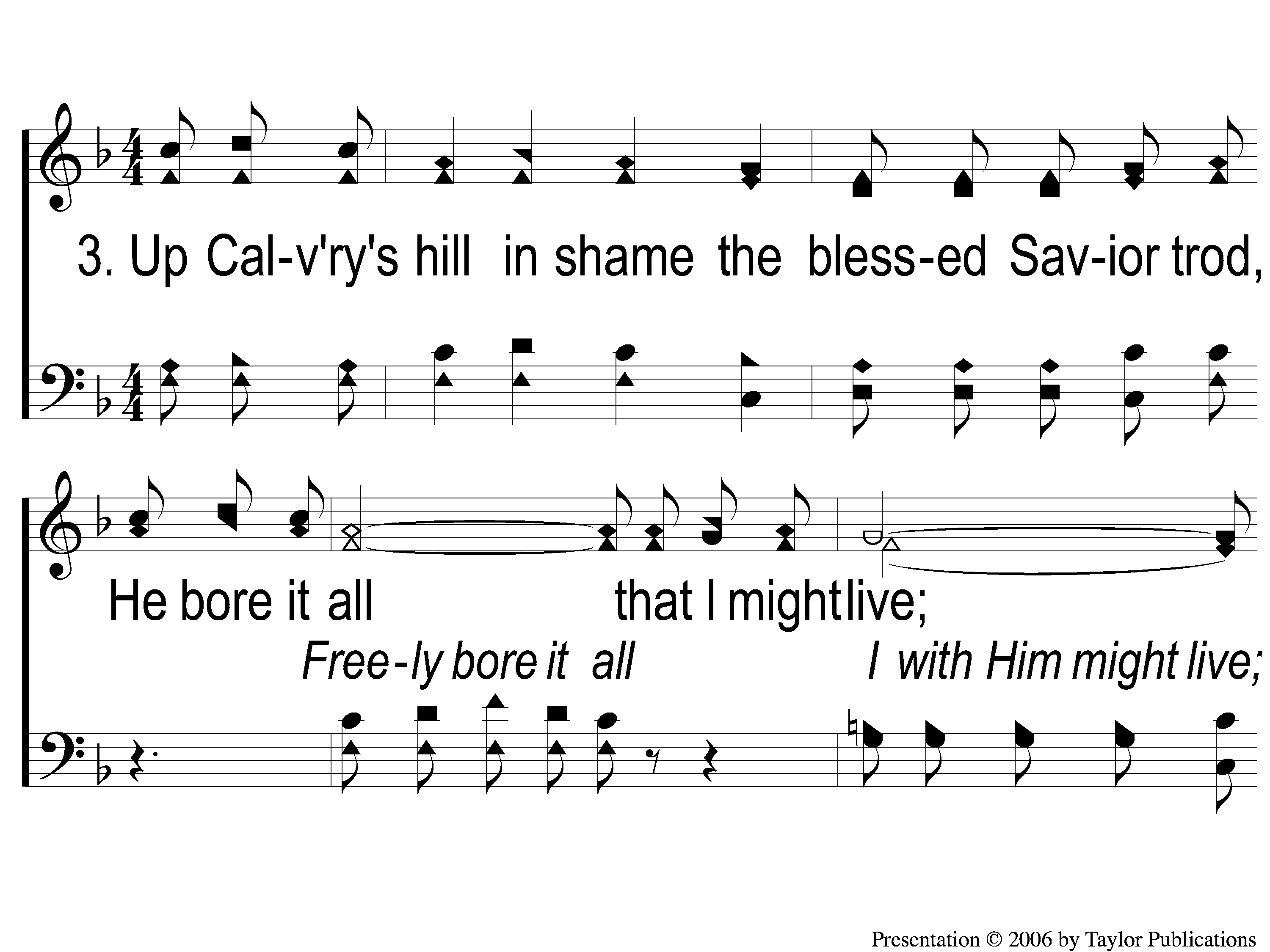 351
He Bore It All
3-1 He Bore It All
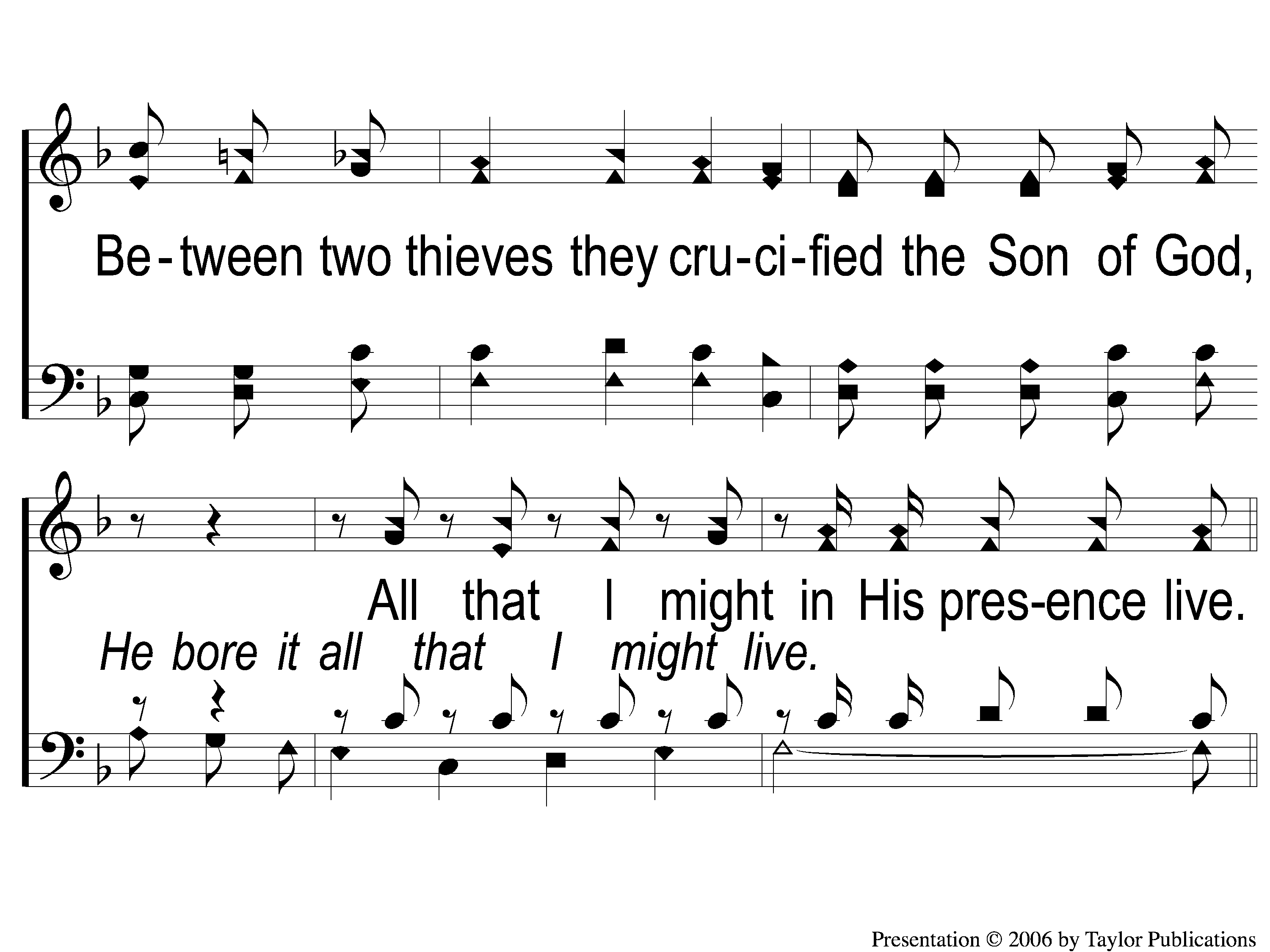 351
He Bore It All
3-2 He Bore It All
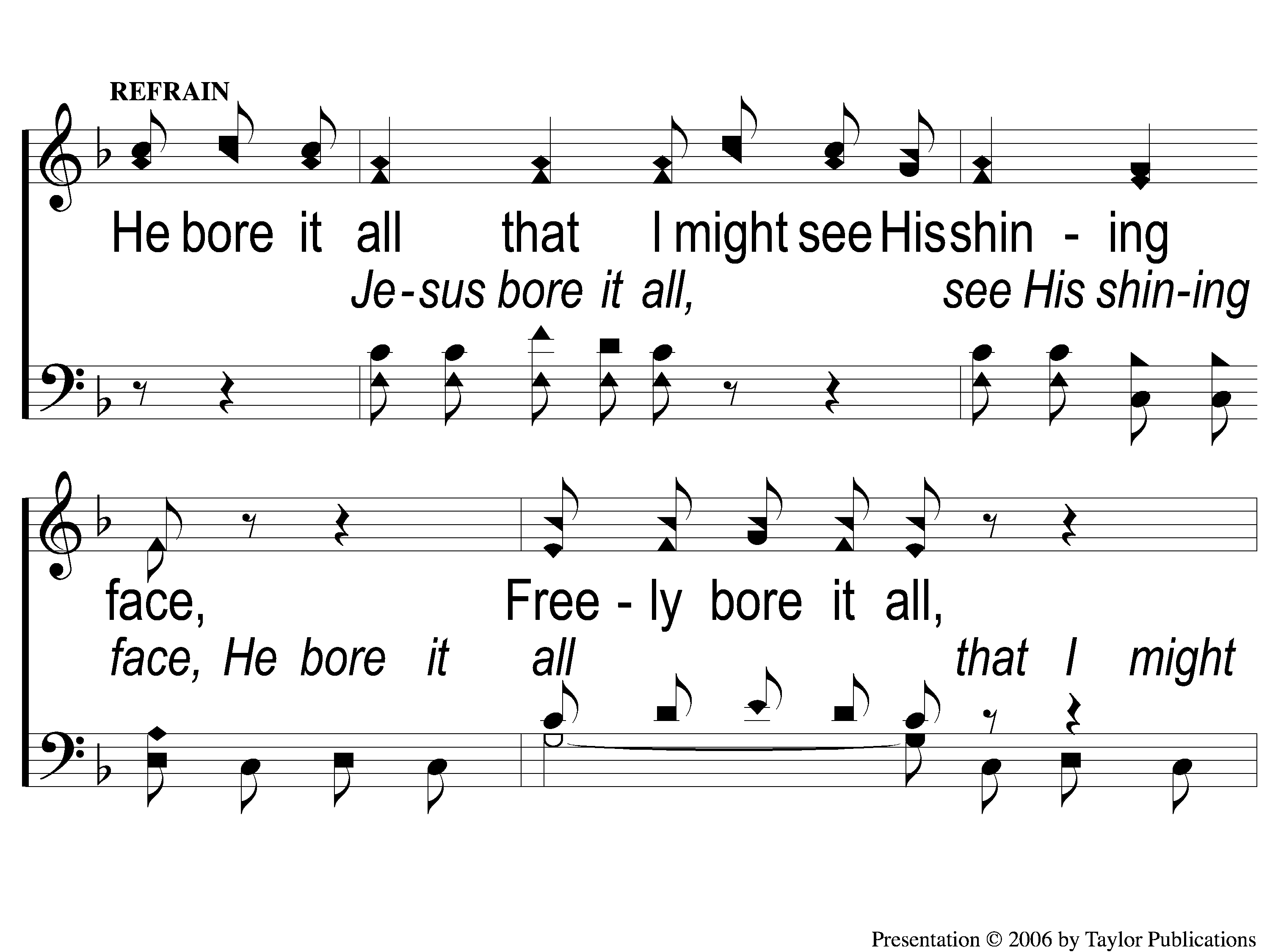 351
He Bore It All
C-1 He Bore It All
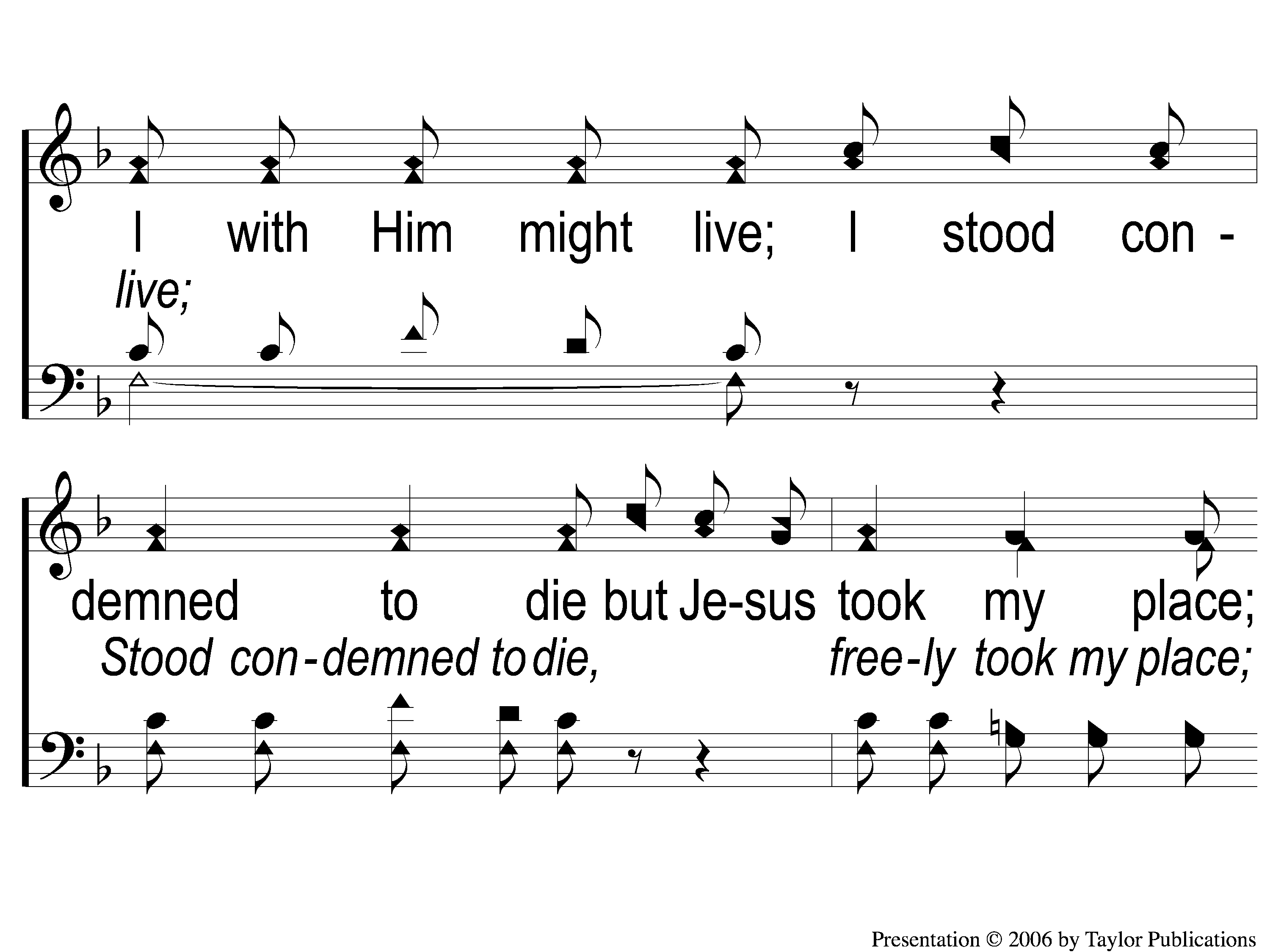 351
He Bore It All
C-2 He Bore It All
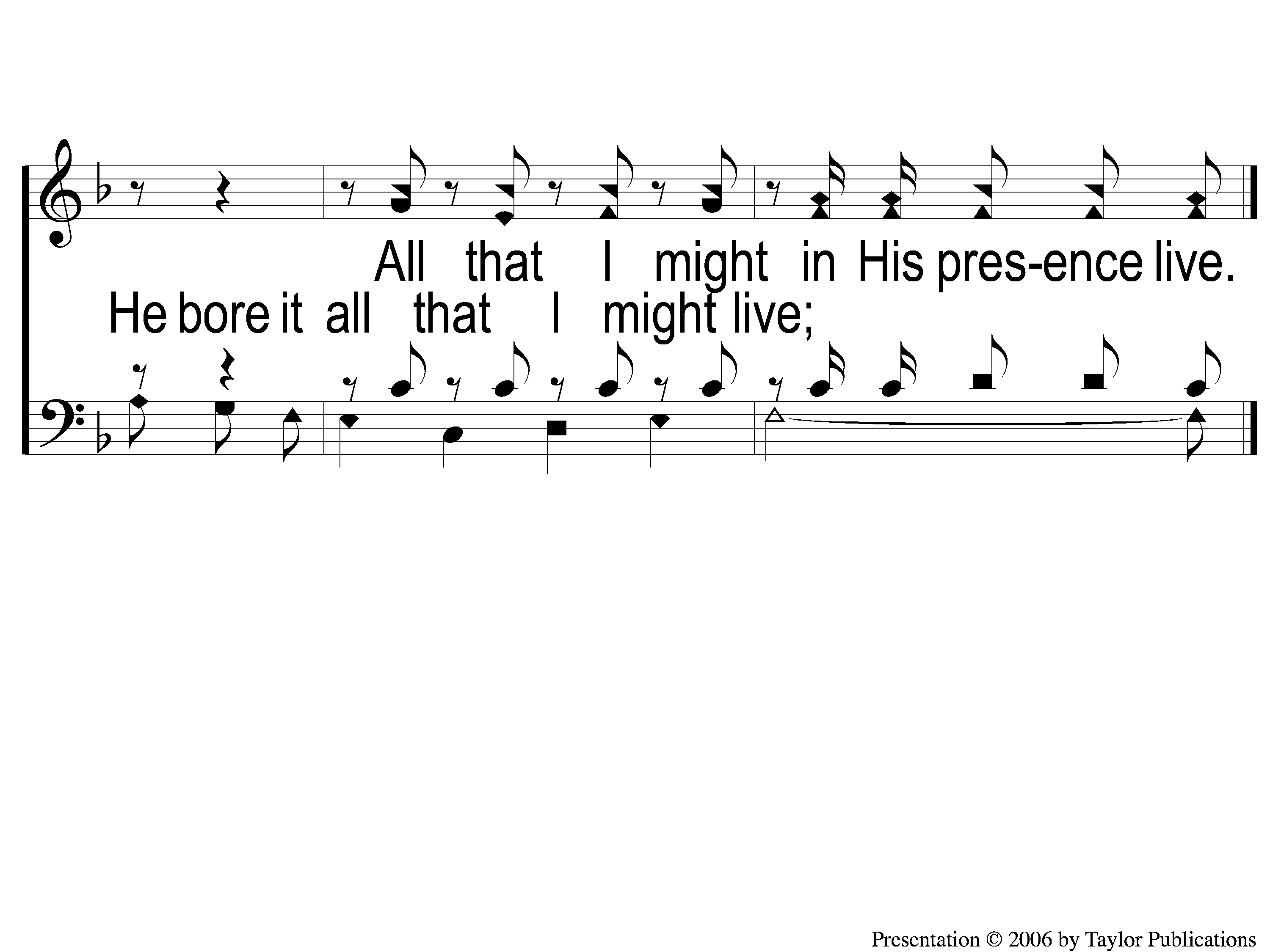 351
He Bore It All
C-3 He Bore It All
SONG:
Whispering Hope
#497
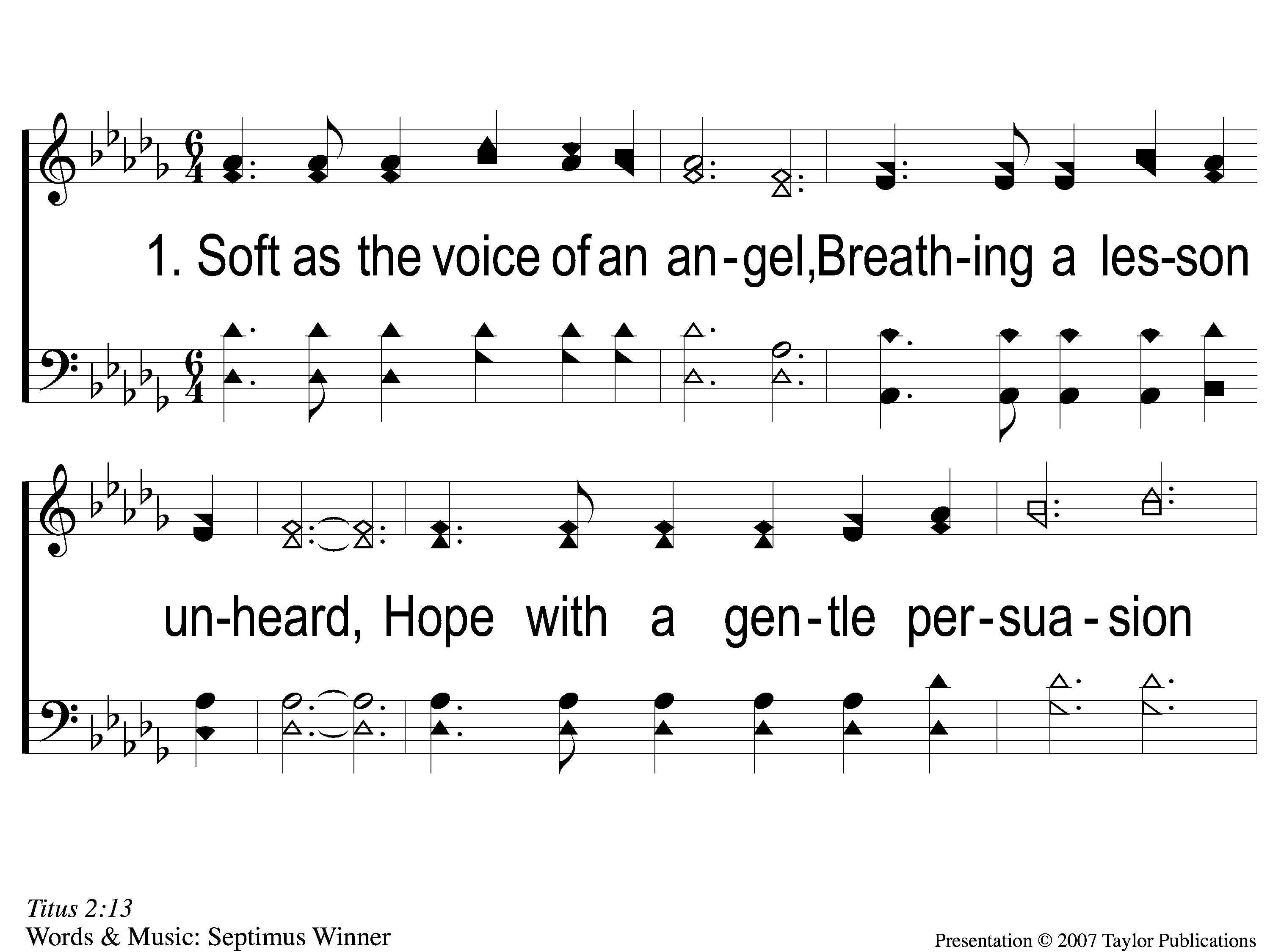 Whispering Hope
497
1-1 Whispering Hope
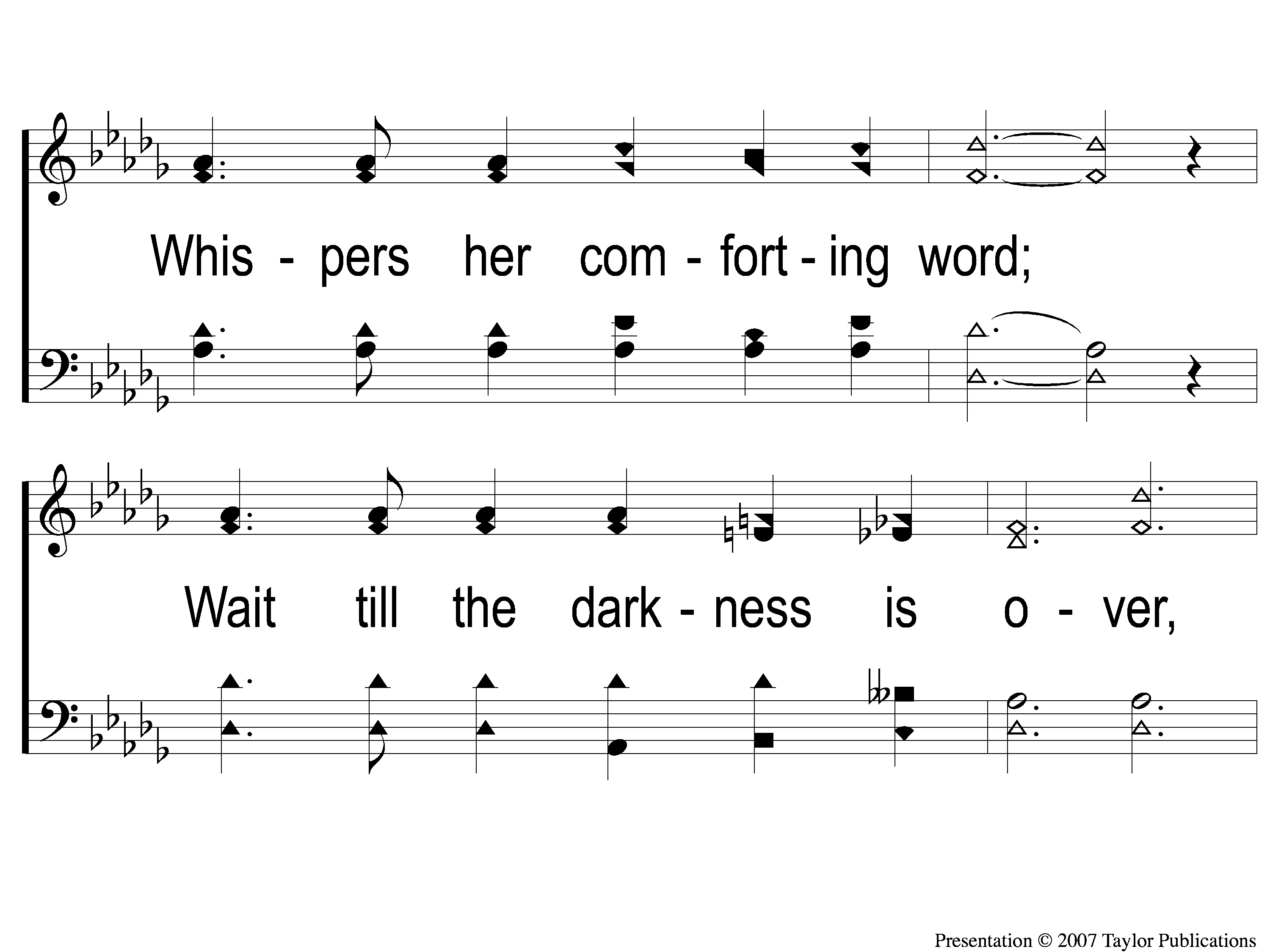 Whispering Hope
497
1-2 Whispering Hope
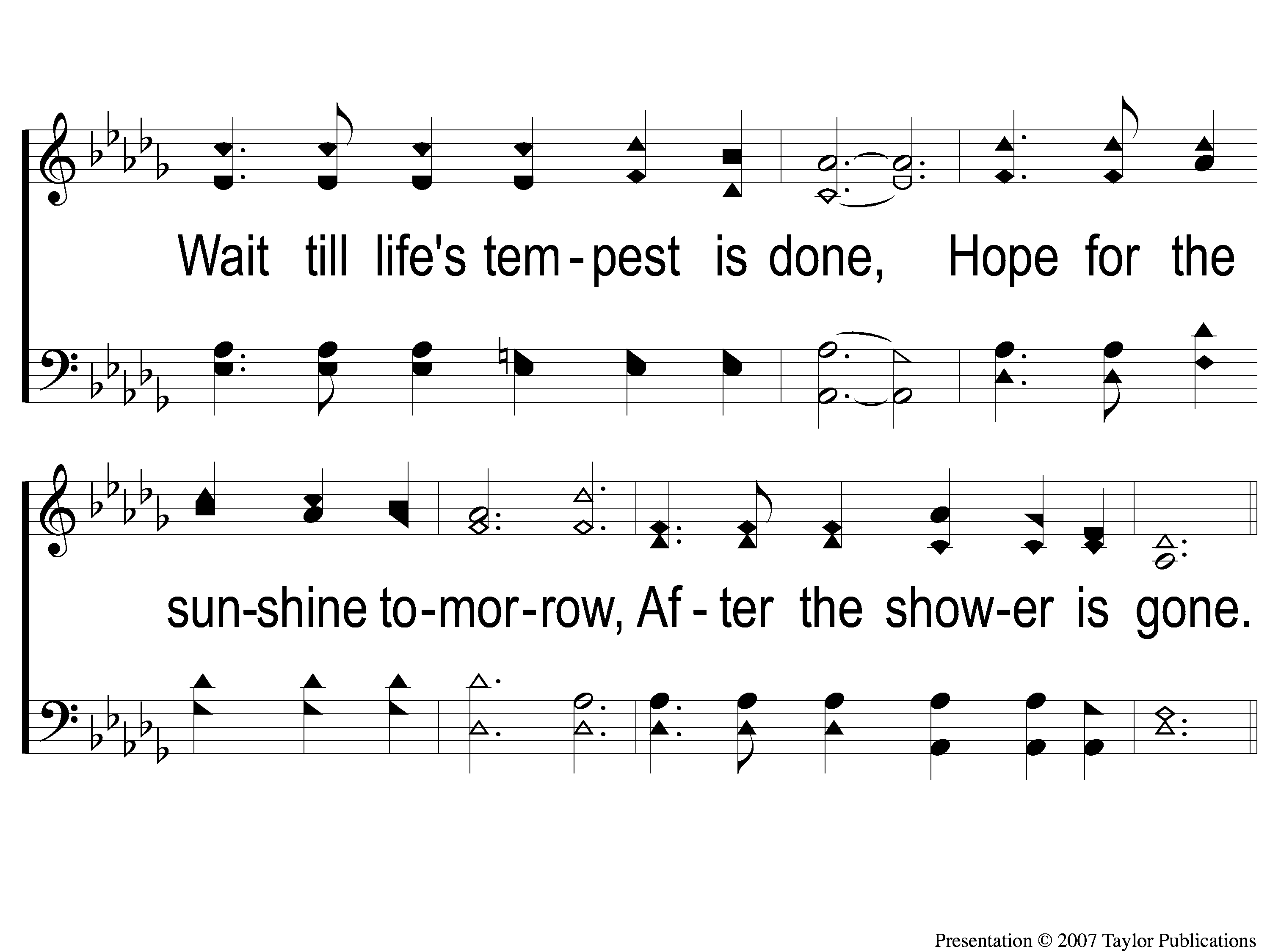 Whispering Hope
497
1-3 Whispering Hope
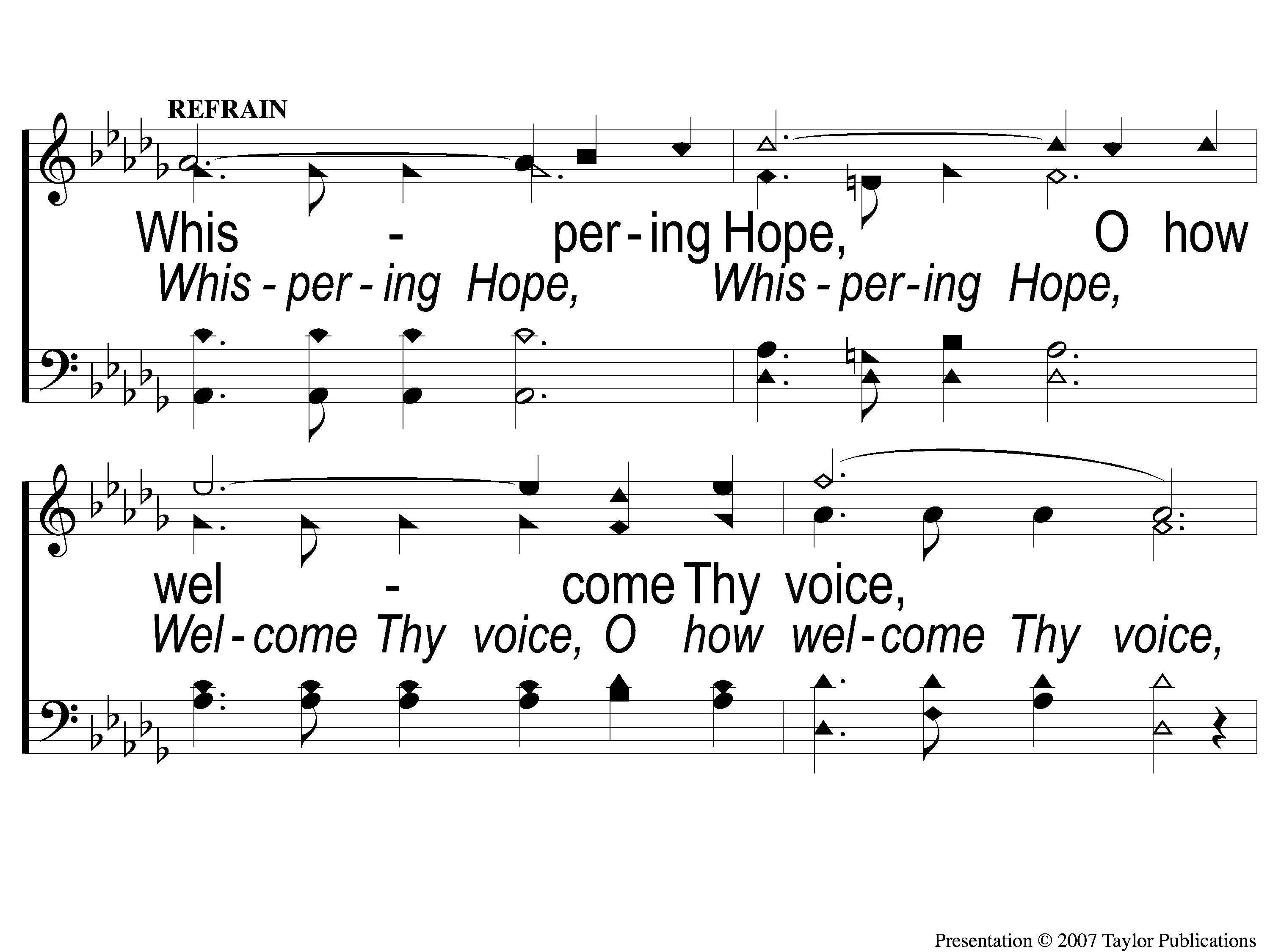 Whispering Hope
497
C-1 Whispering Hope
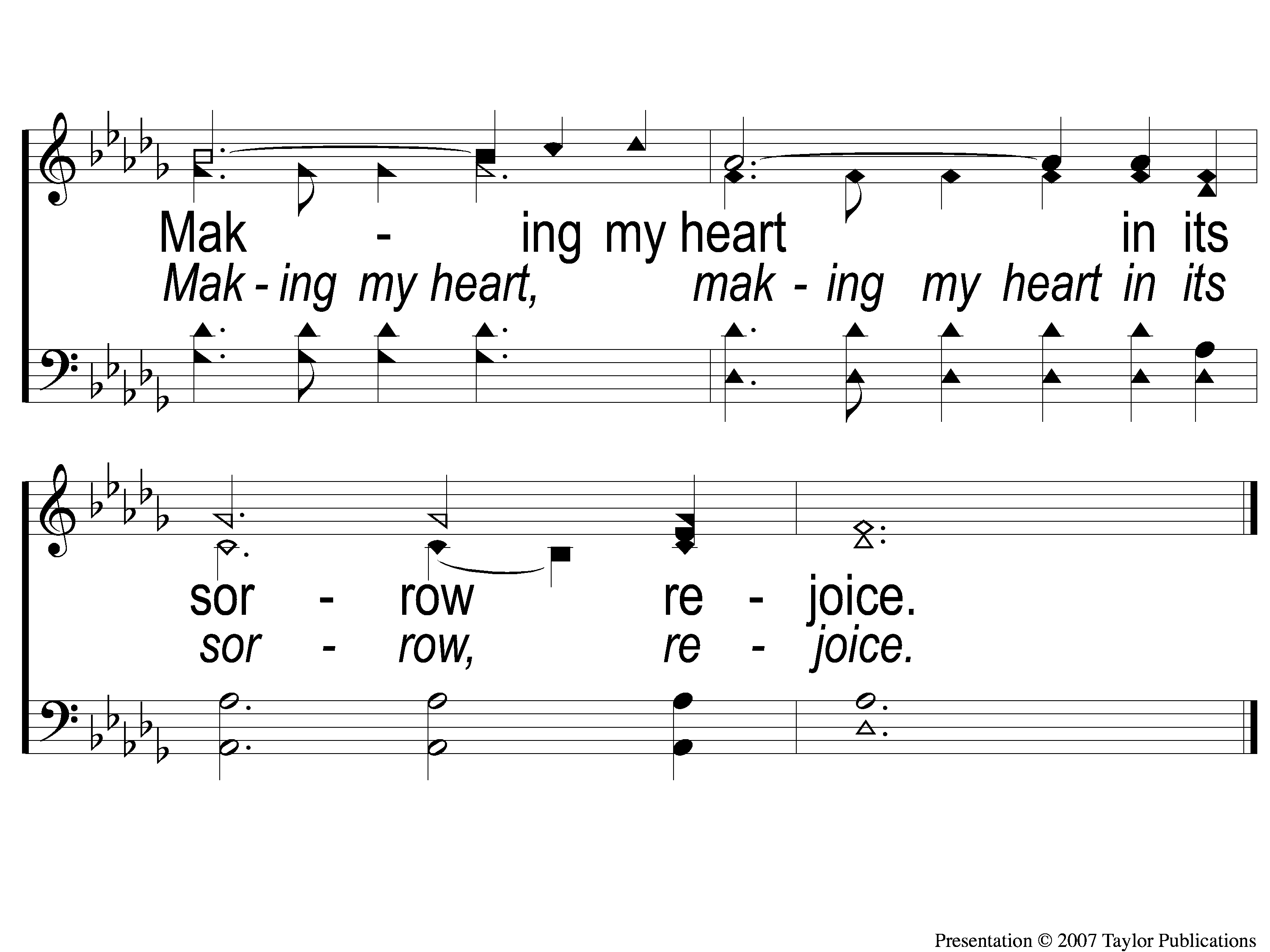 Whispering Hope
497
C-2 Whispering Hope
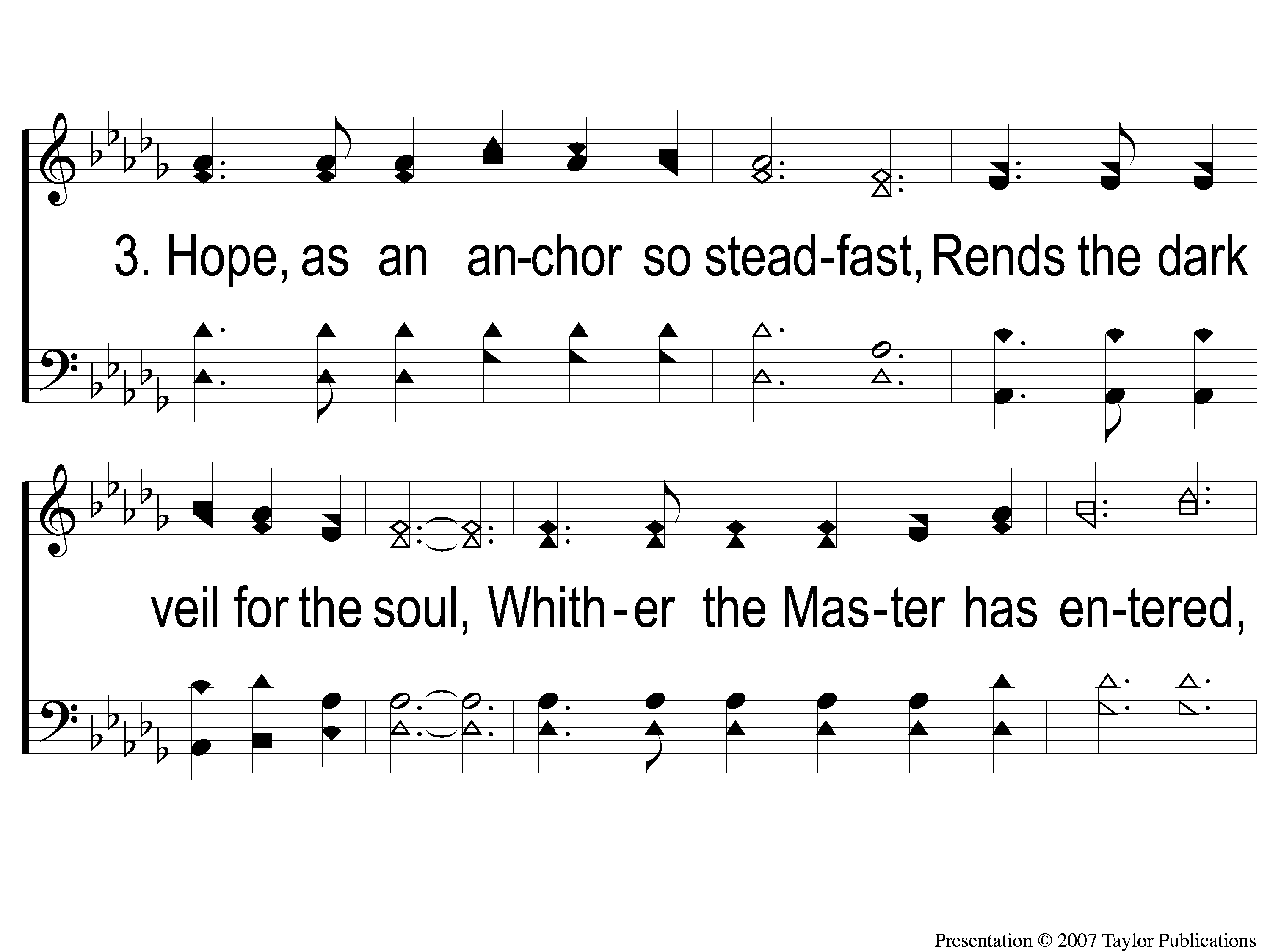 Whispering Hope
497
3-1 Whispering Hope
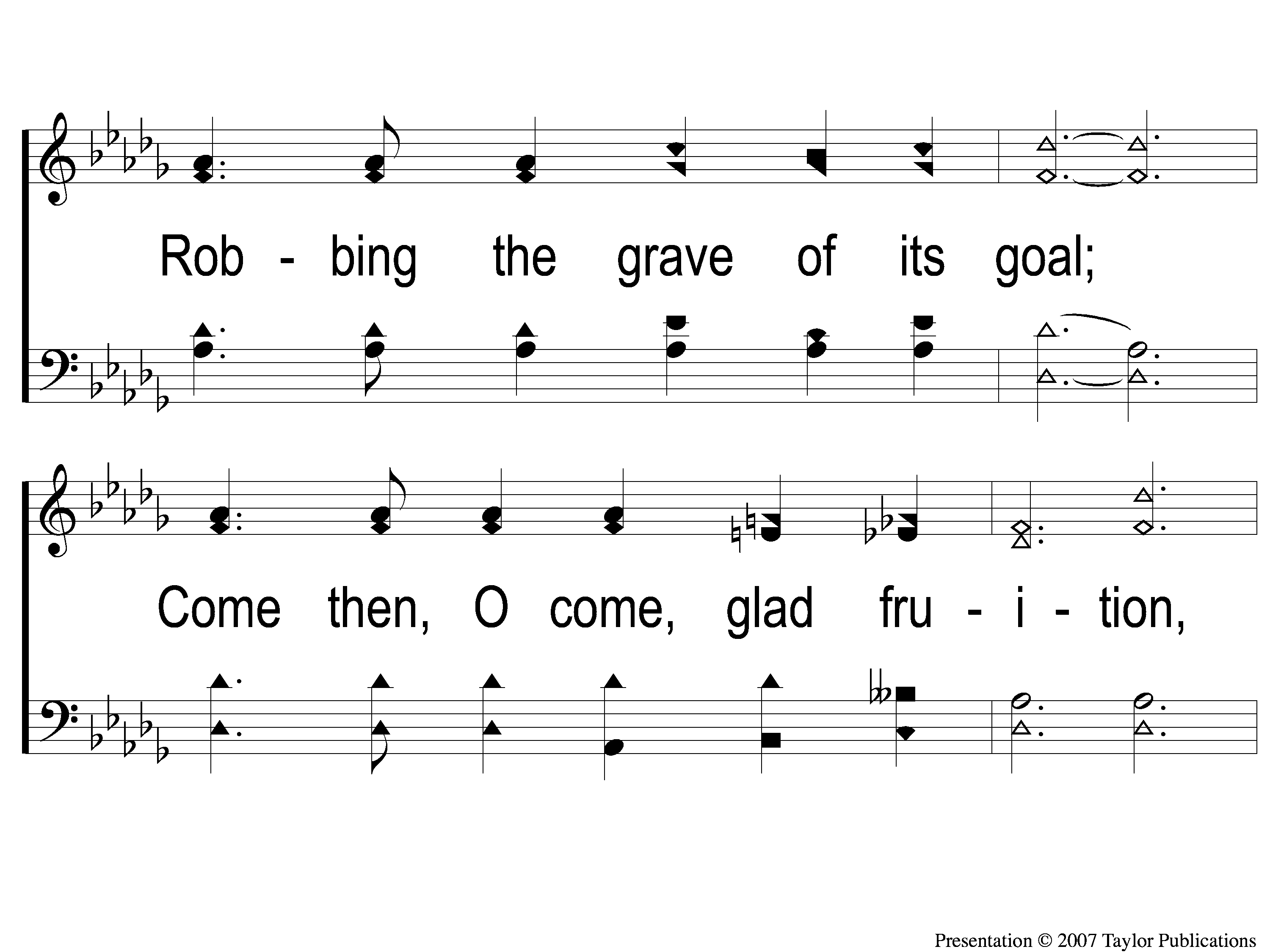 Whispering Hope
497
3-2 Whispering Hope
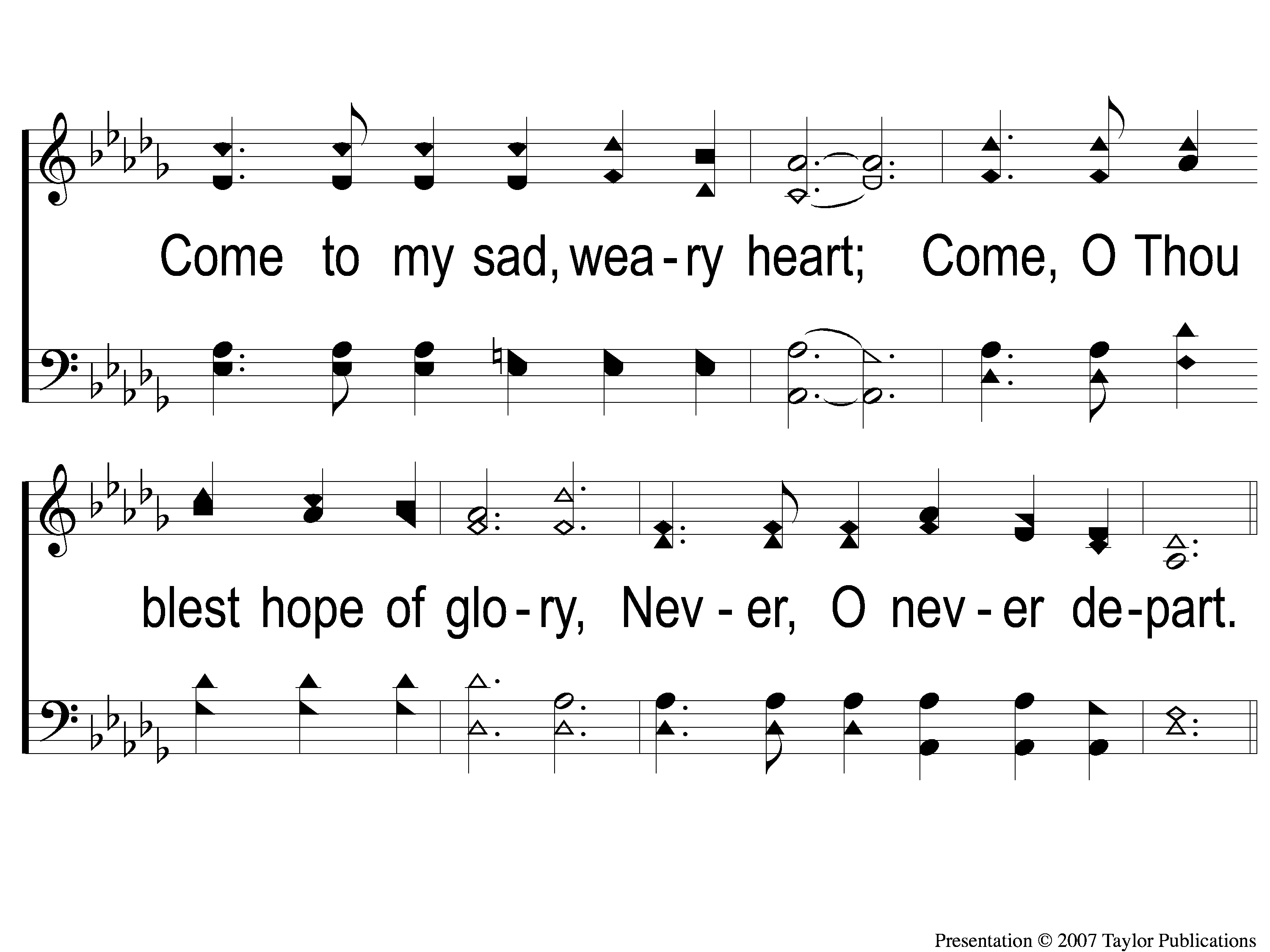 Whispering Hope
497
3-3 Whispering Hope
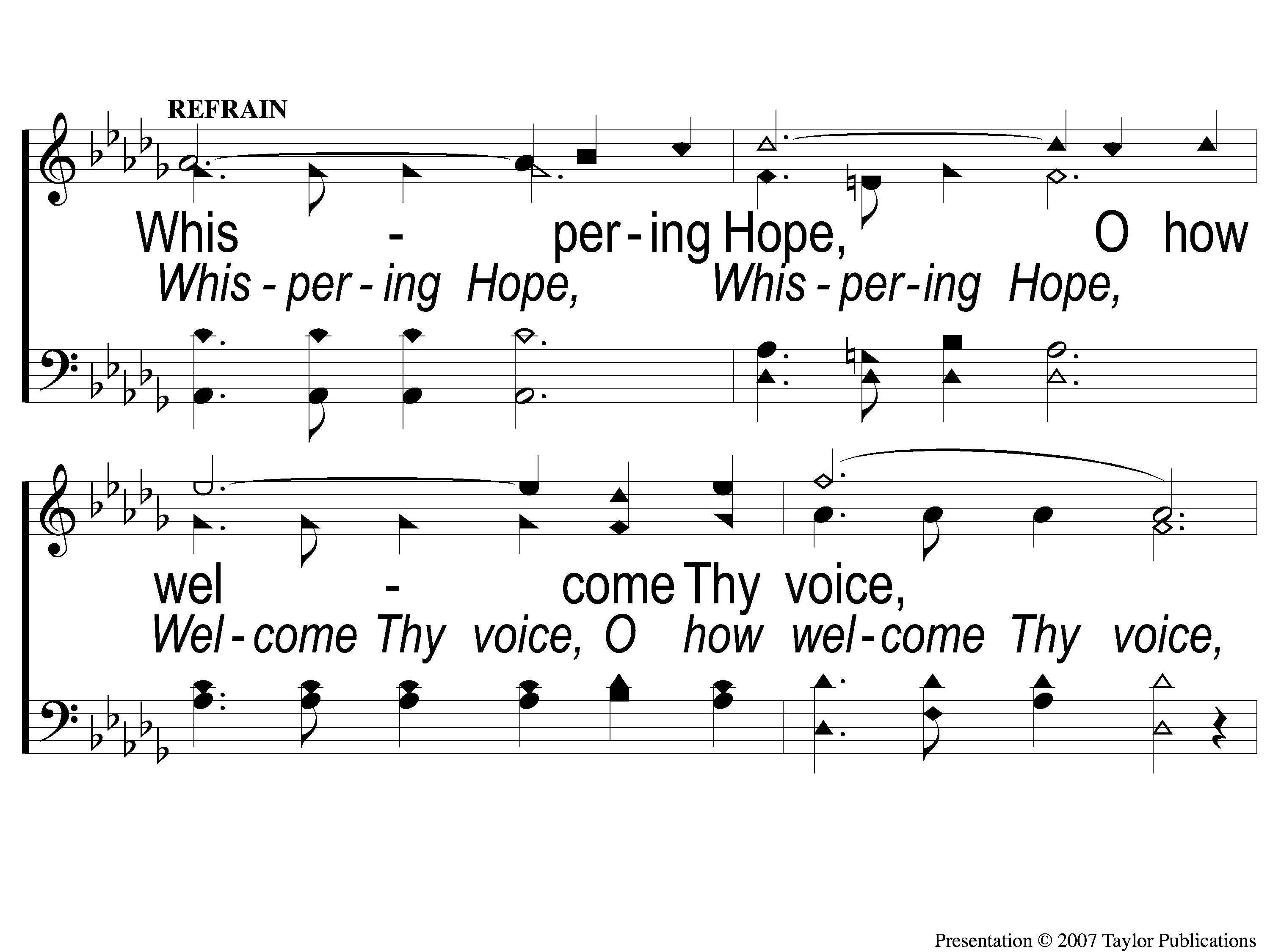 Whispering Hope
497
C-1 Whispering Hope
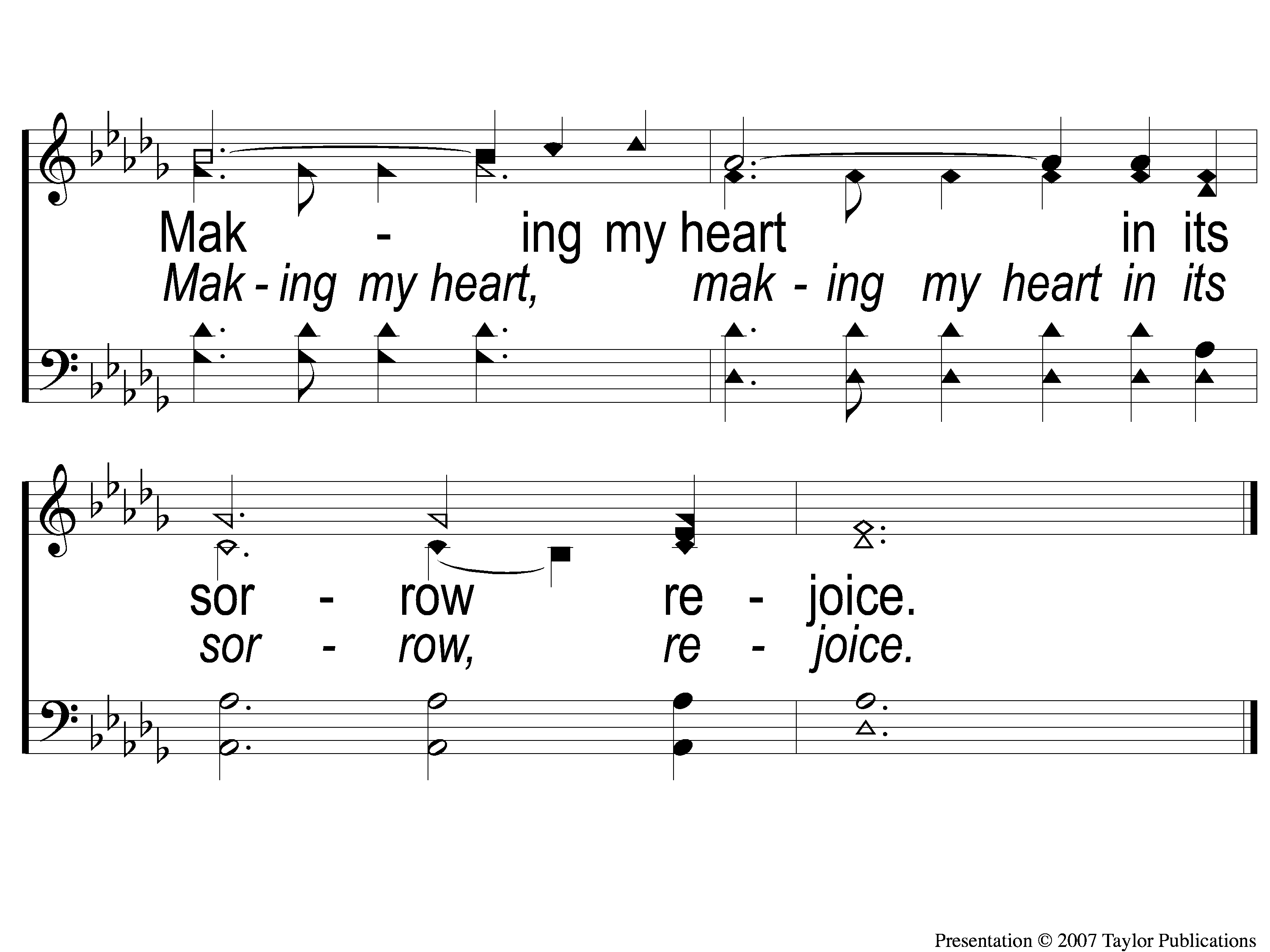 Whispering Hope
497
C-2 Whispering Hope
OpeningPRAYER
SONG:
Sweet, Sweet Spirit
#421
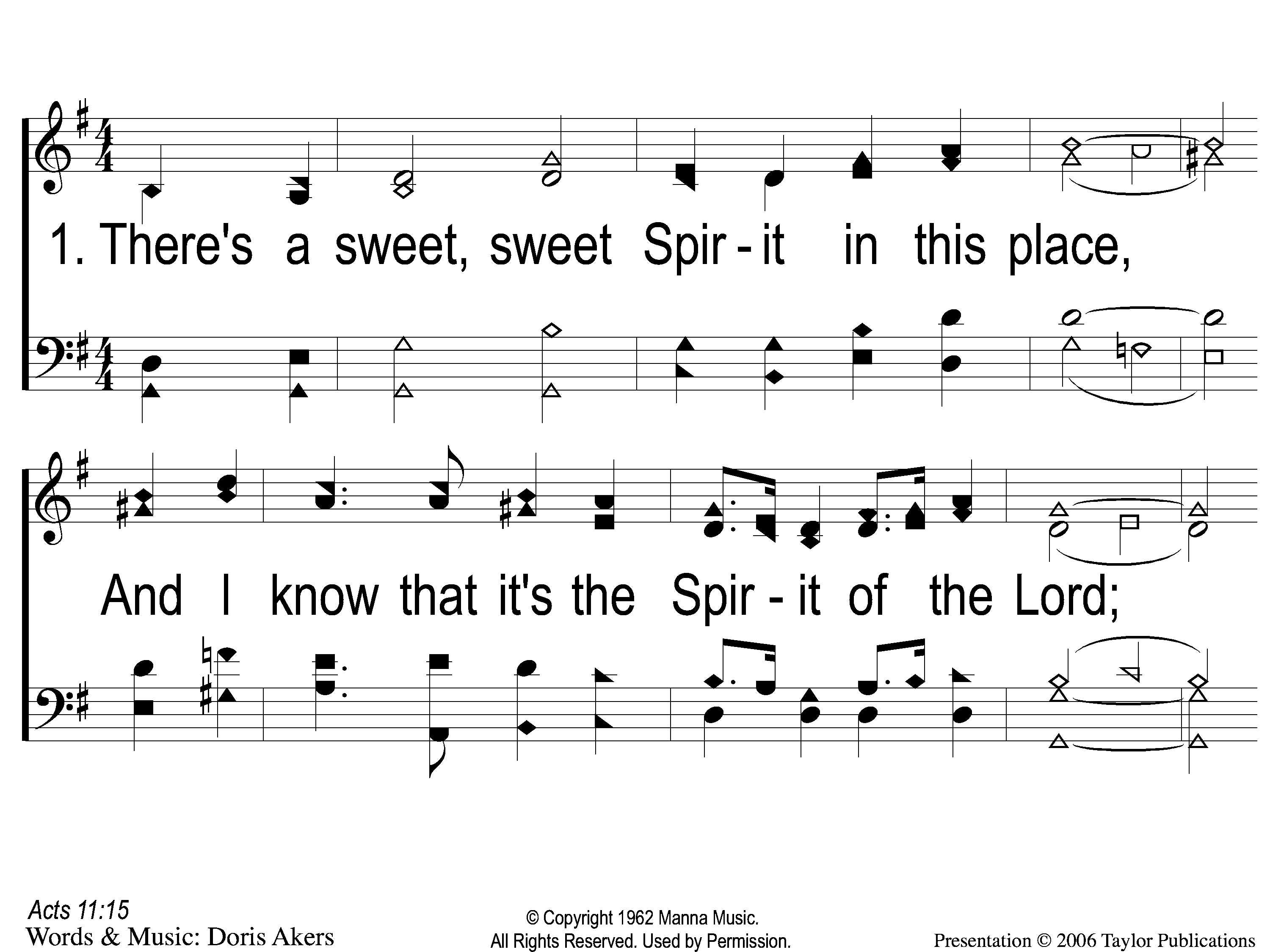 Sweet, Sweet Spirit
421
1-1 Sweet Sweet Spirit
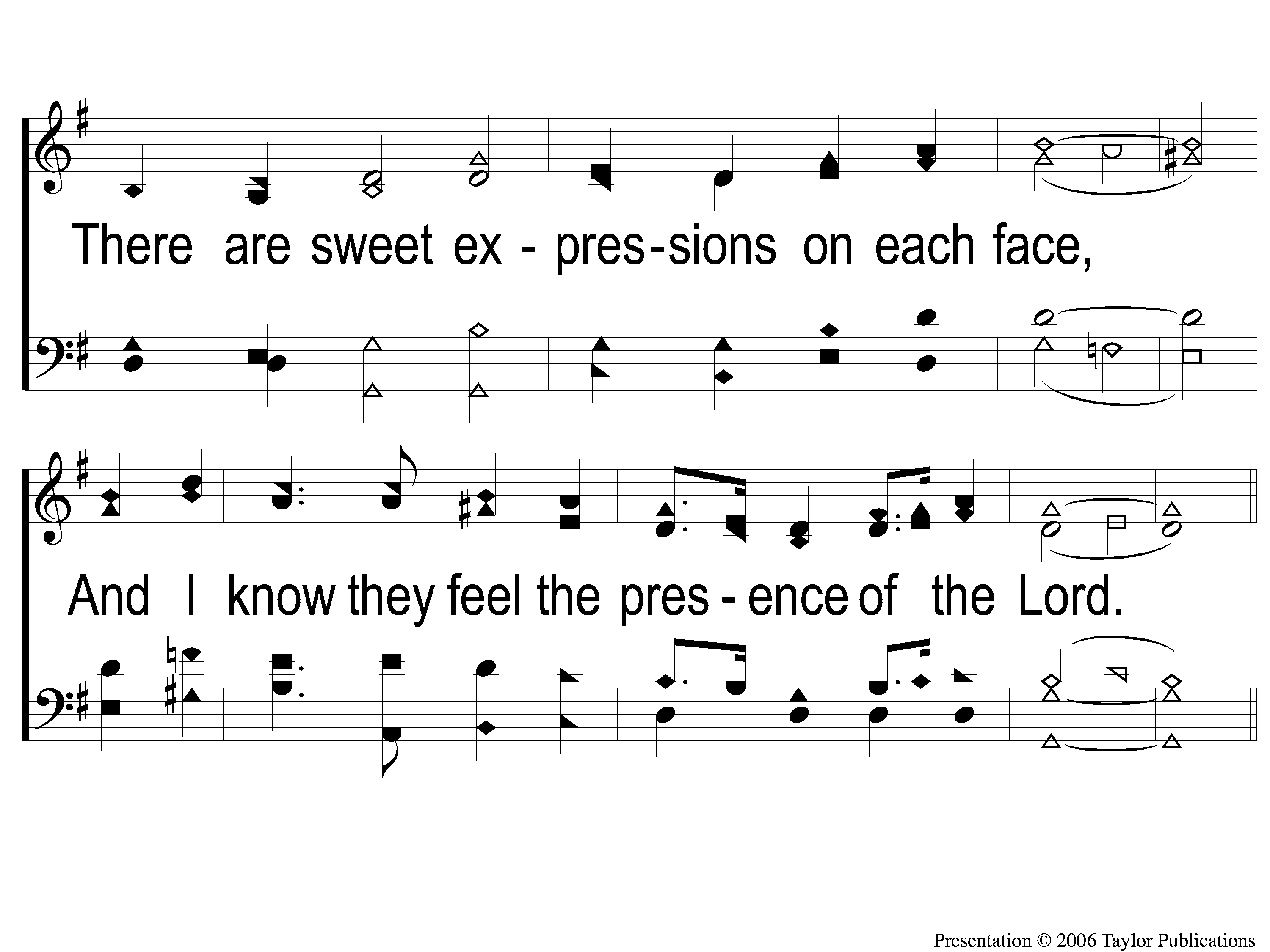 Sweet, Sweet Spirit
421
1-2 Sweet Sweet Spirit
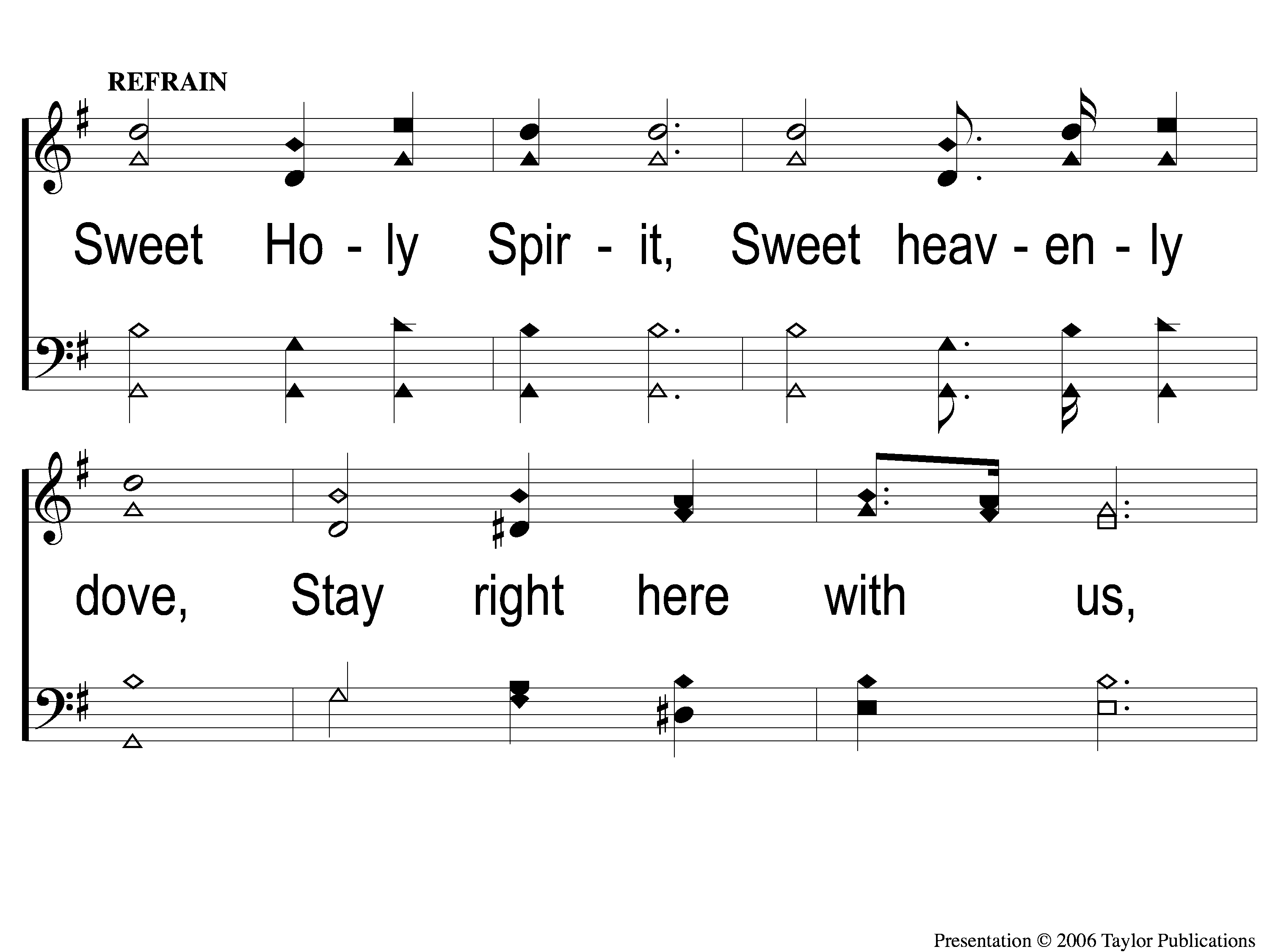 Sweet, Sweet Spirit
421
C-1 Sweet Sweet Spirit
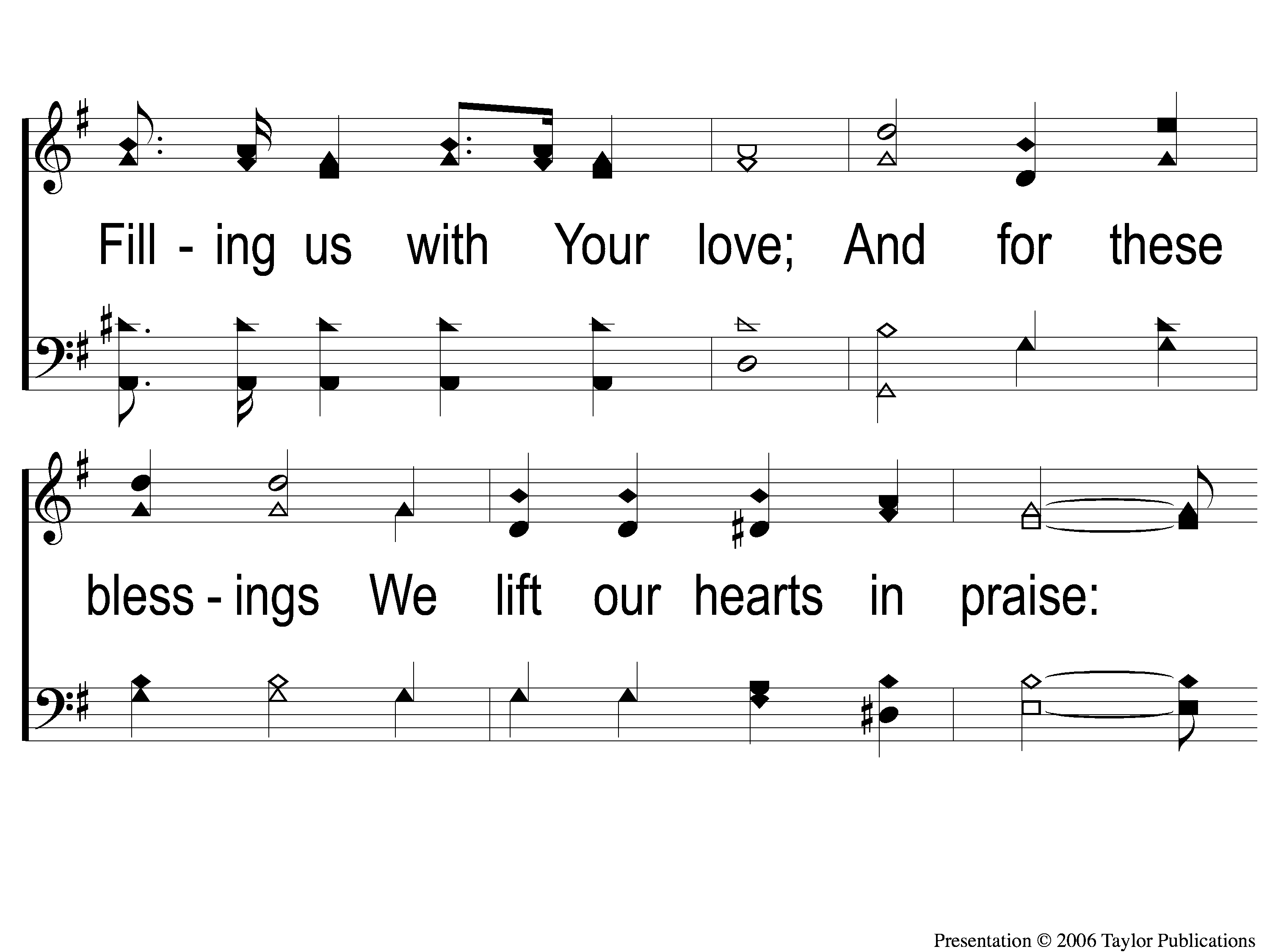 Sweet, Sweet Spirit
421
C-2 Sweet Sweet Spirit
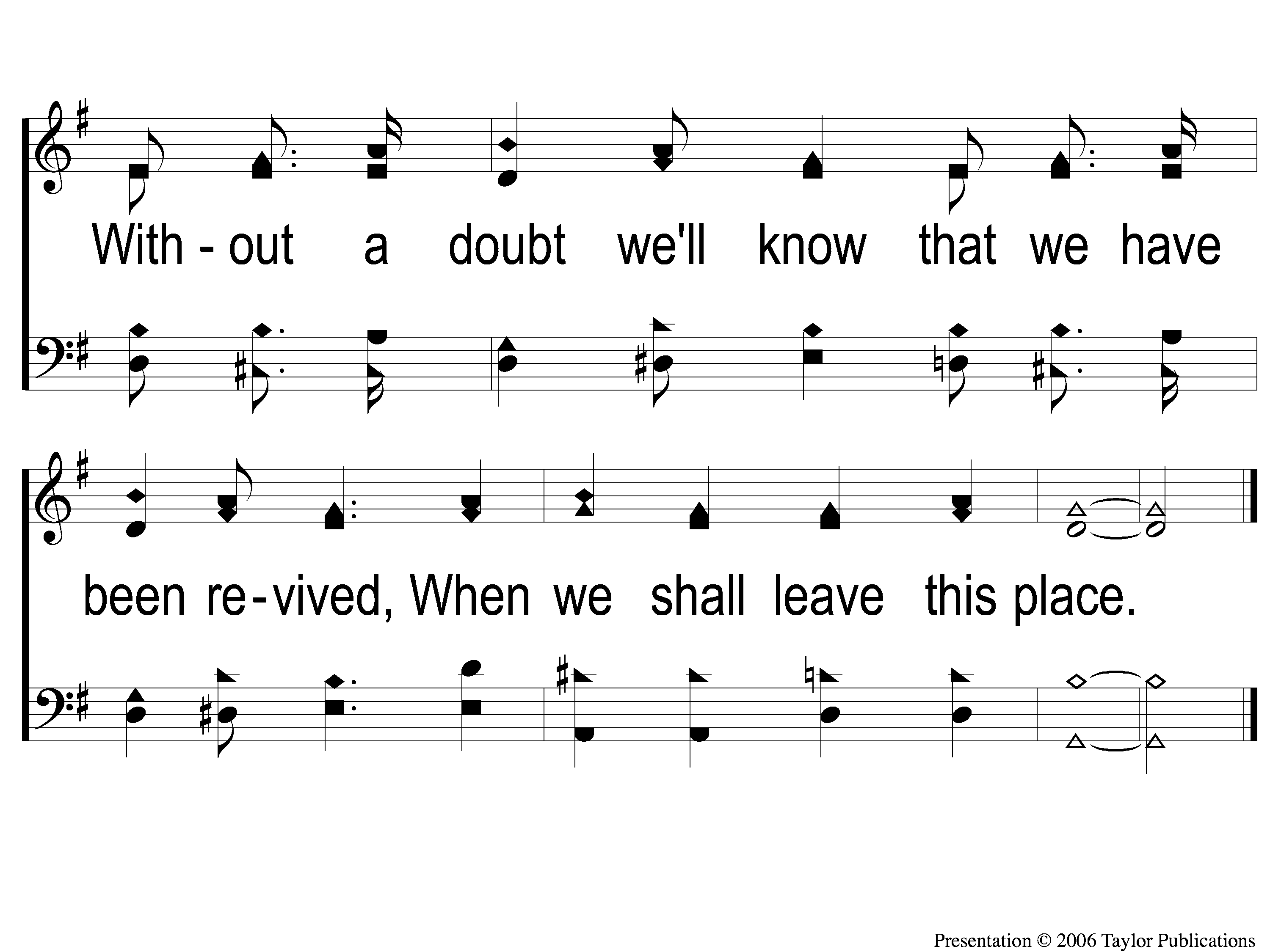 Sweet, Sweet Spirit
421
C-3 Sweet Sweet Spirit
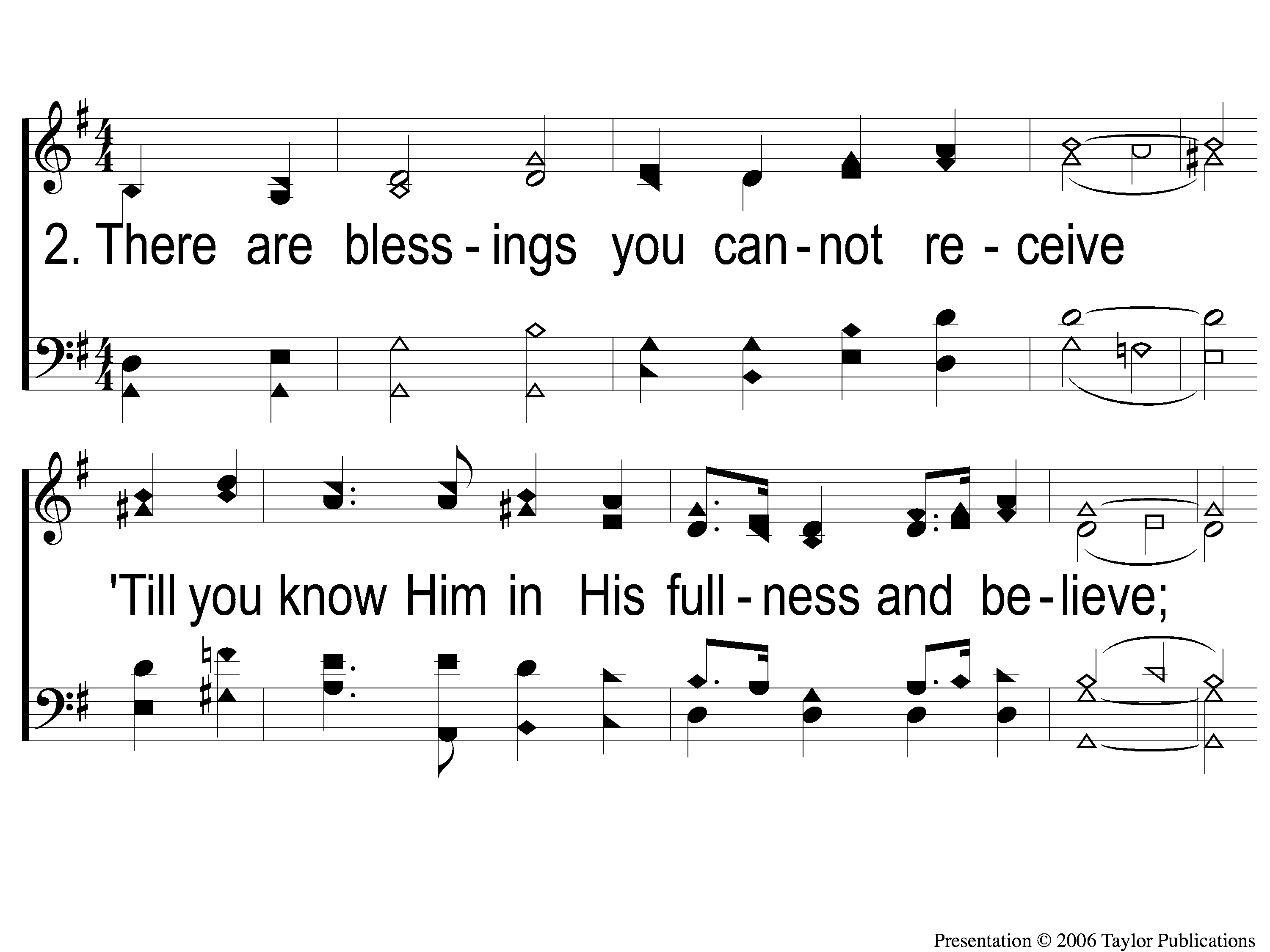 Sweet, Sweet Spirit
421
2-1 Sweet Sweet Spirit
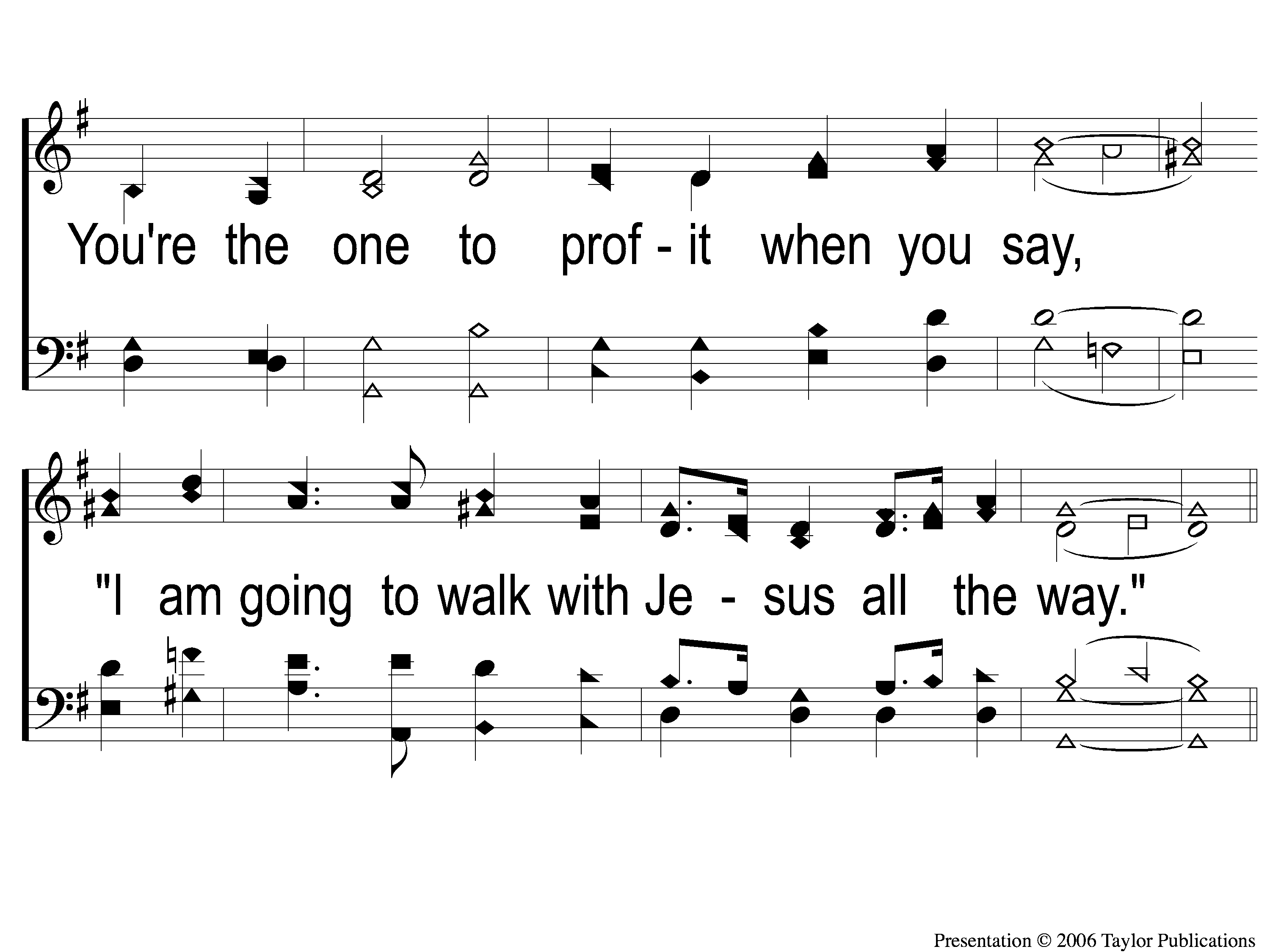 Sweet, Sweet Spirit
421
2-2 Sweet Sweet Spirit
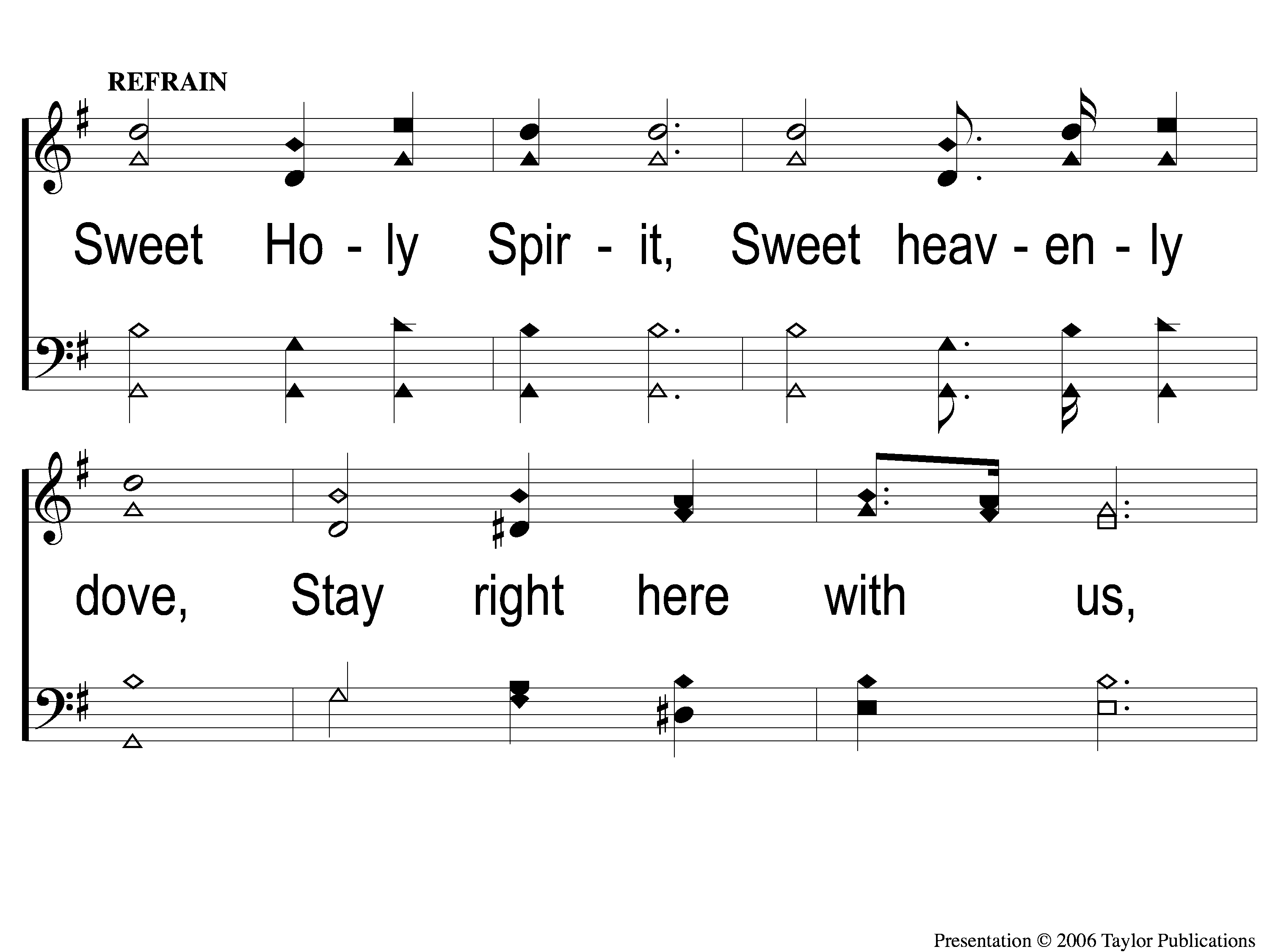 Sweet, Sweet Spirit
421
C-1 Sweet Sweet Spirit
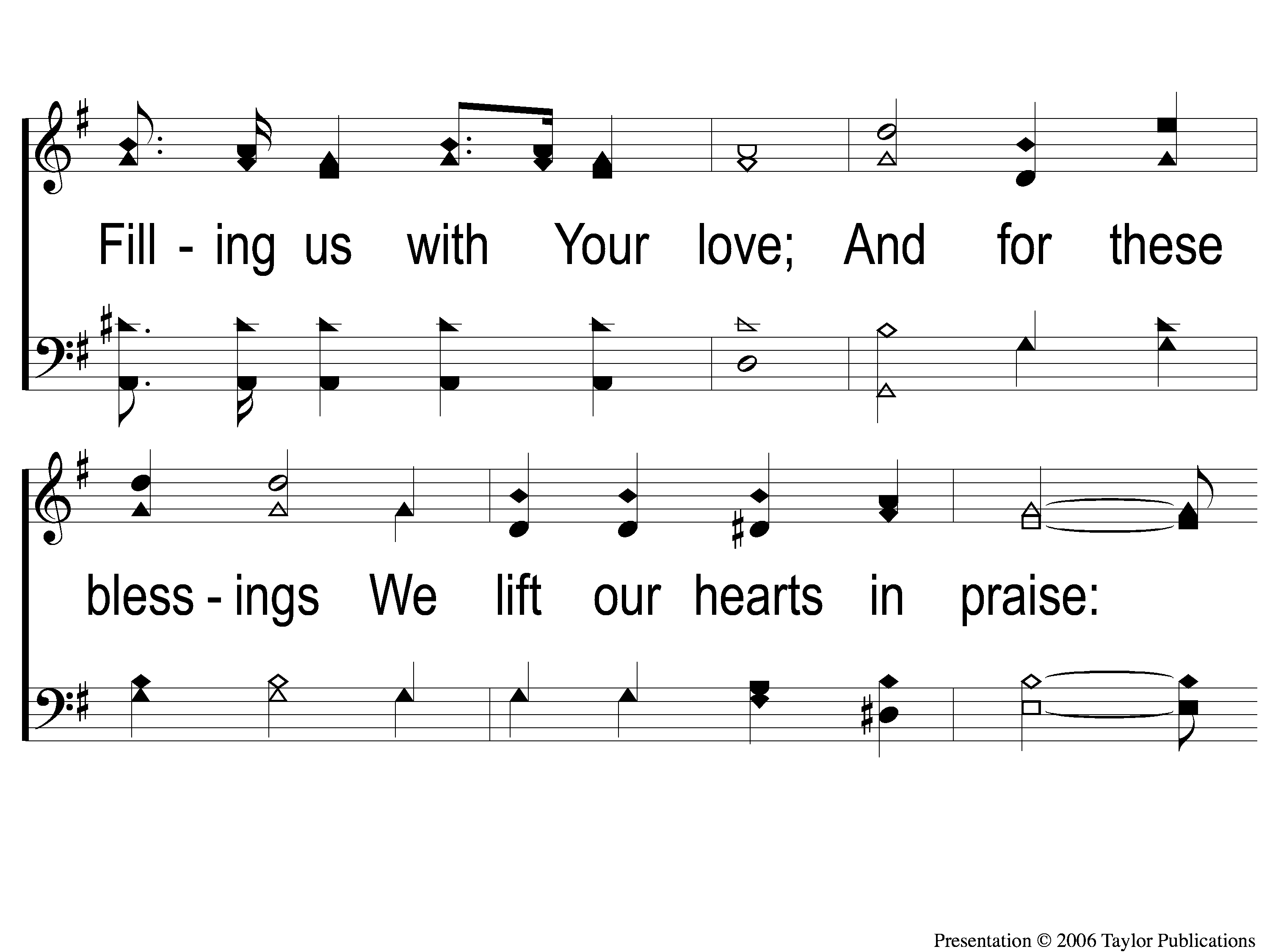 Sweet, Sweet Spirit
421
C-2 Sweet Sweet Spirit
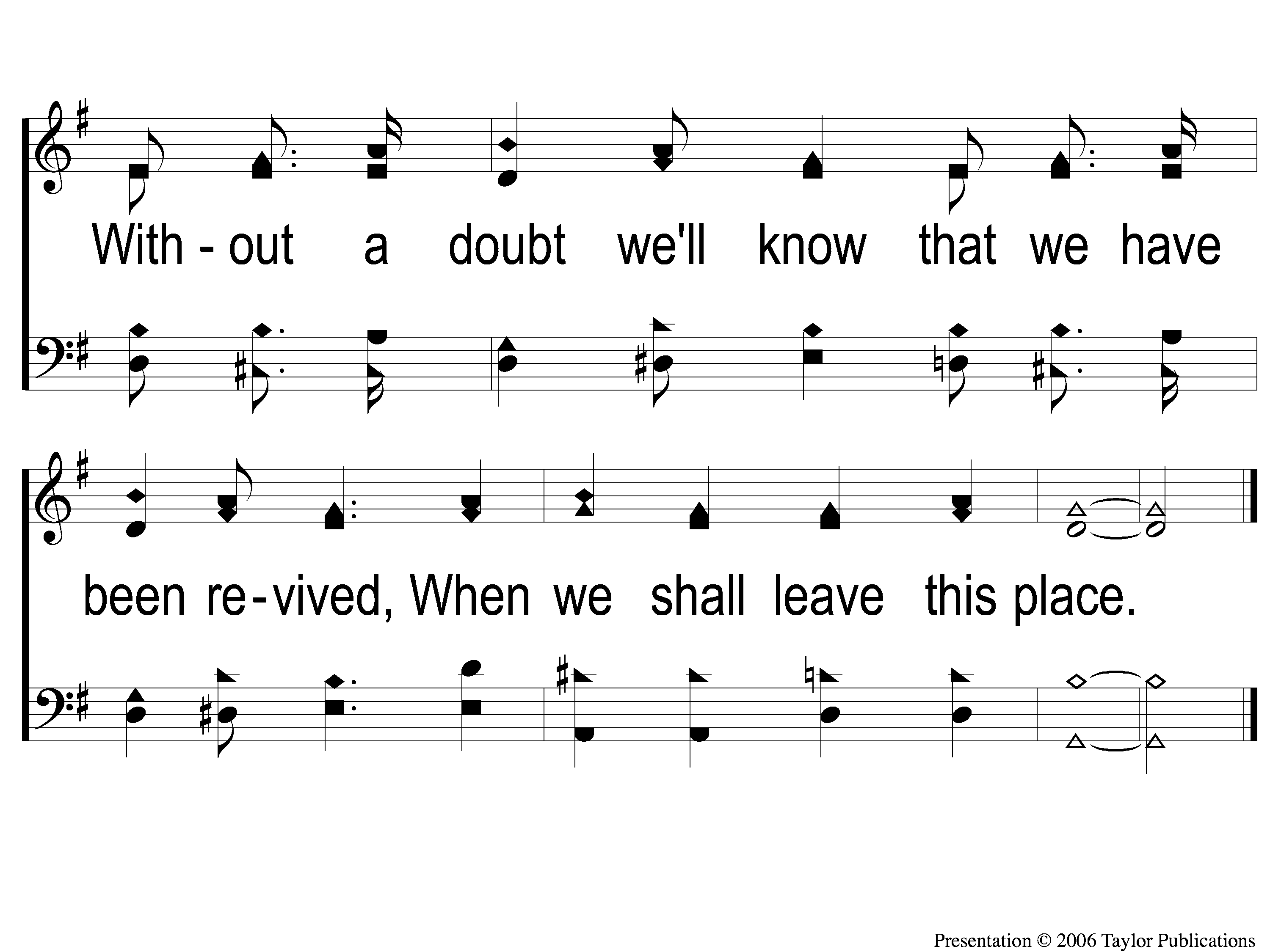 Sweet, Sweet Spirit
421
C-3 Sweet Sweet Spirit
SONG:
Low In The
Grave He Lay
#344
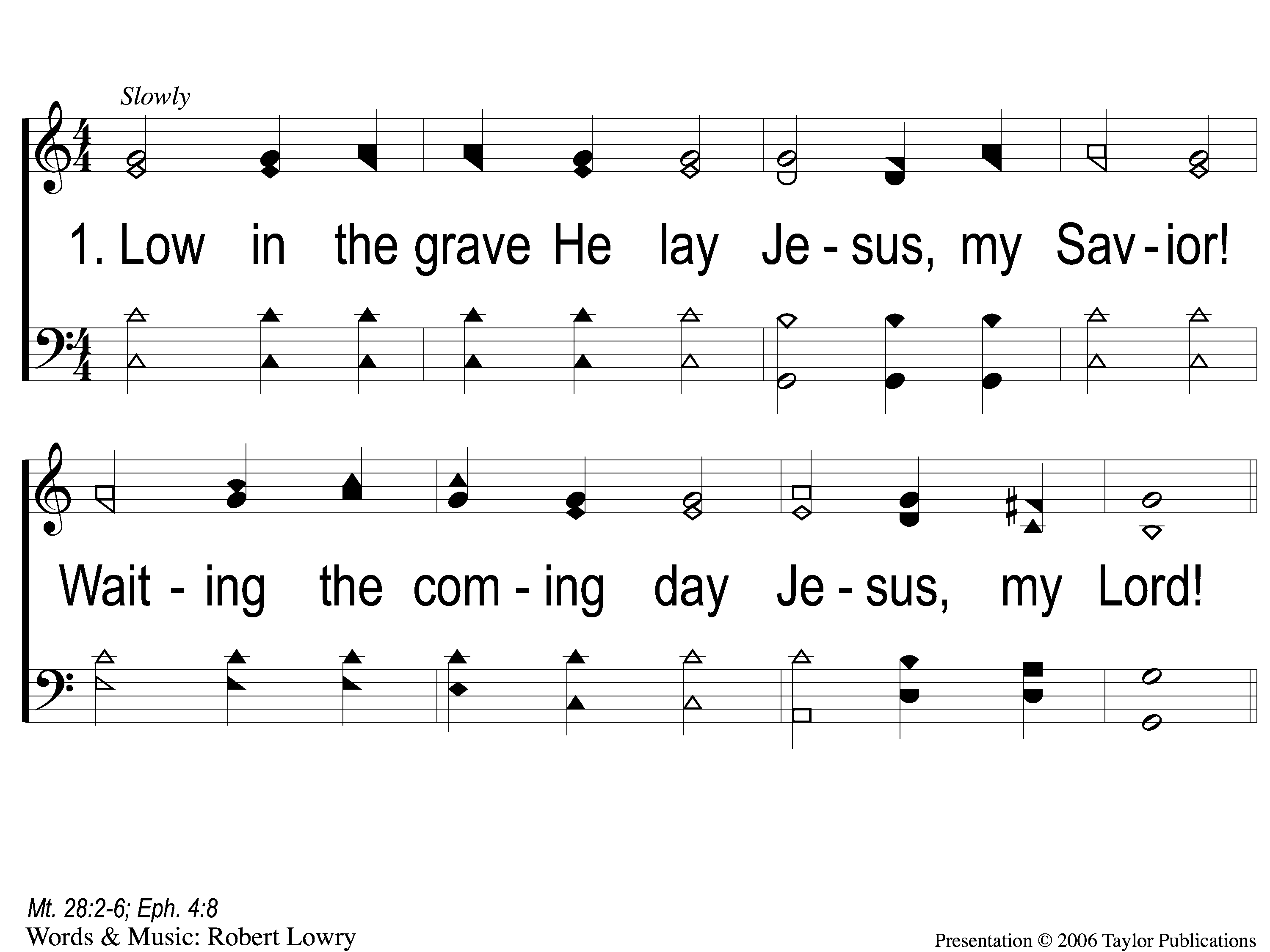 Low in the Grave He Lay
344
1 Low in the Grave He Lay
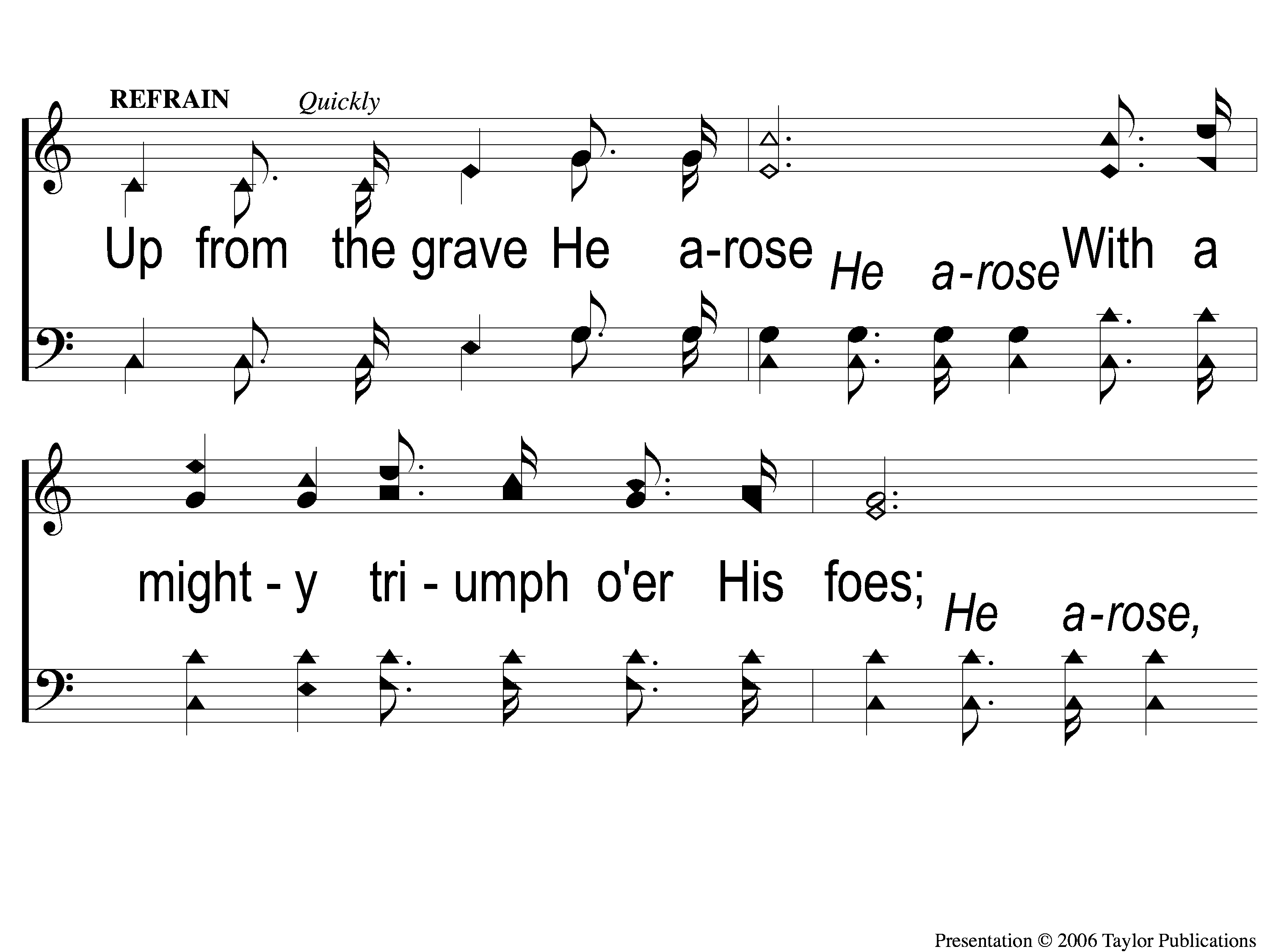 Low in the Grave He Lay
344
C-1 Low in the Grave He Lay
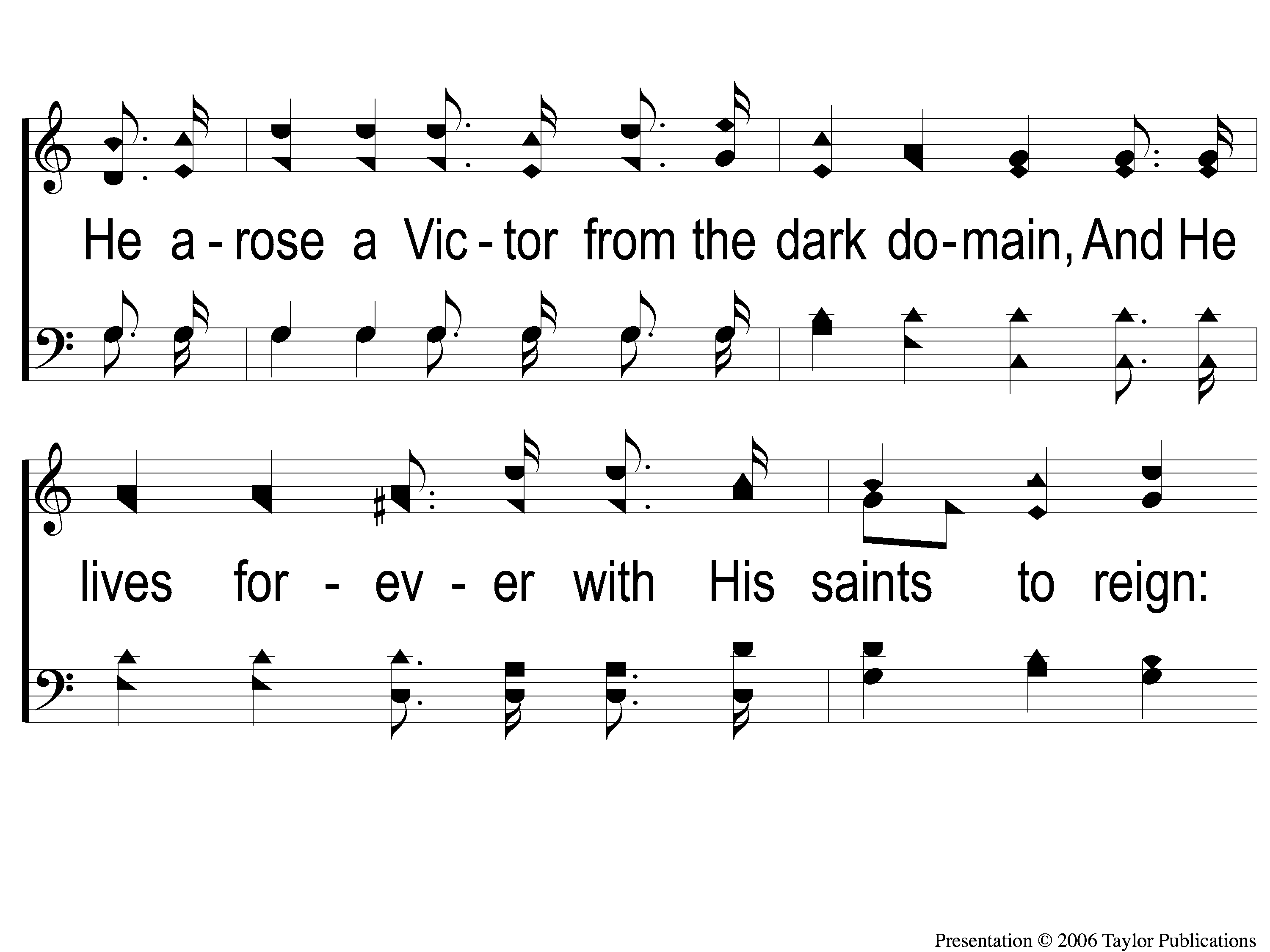 Low in the Grave He Lay
344
C-2 Low in the Grave He Lay
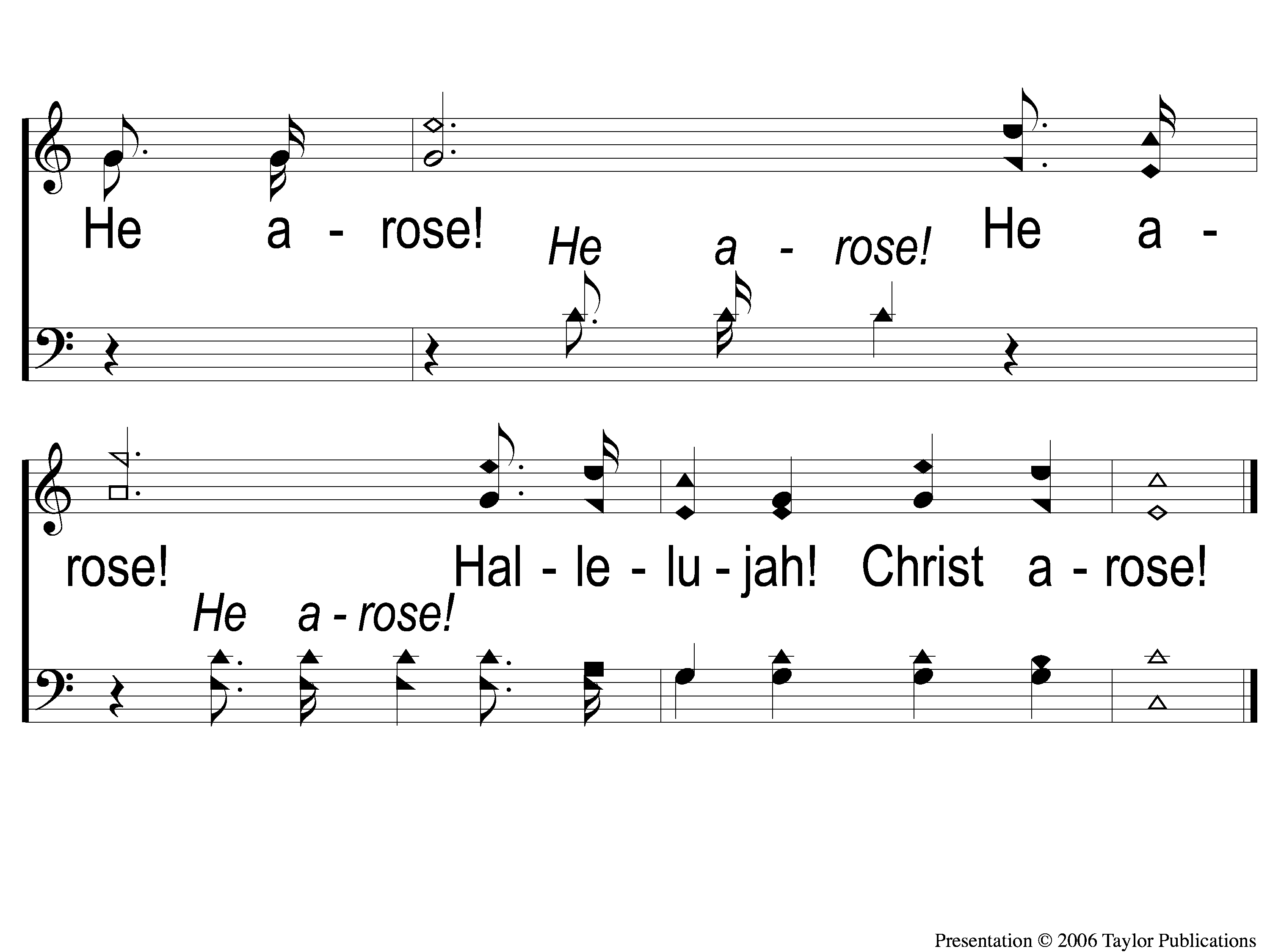 Low in the Grave He Lay
344
C-3 Low in the Grave He Lay
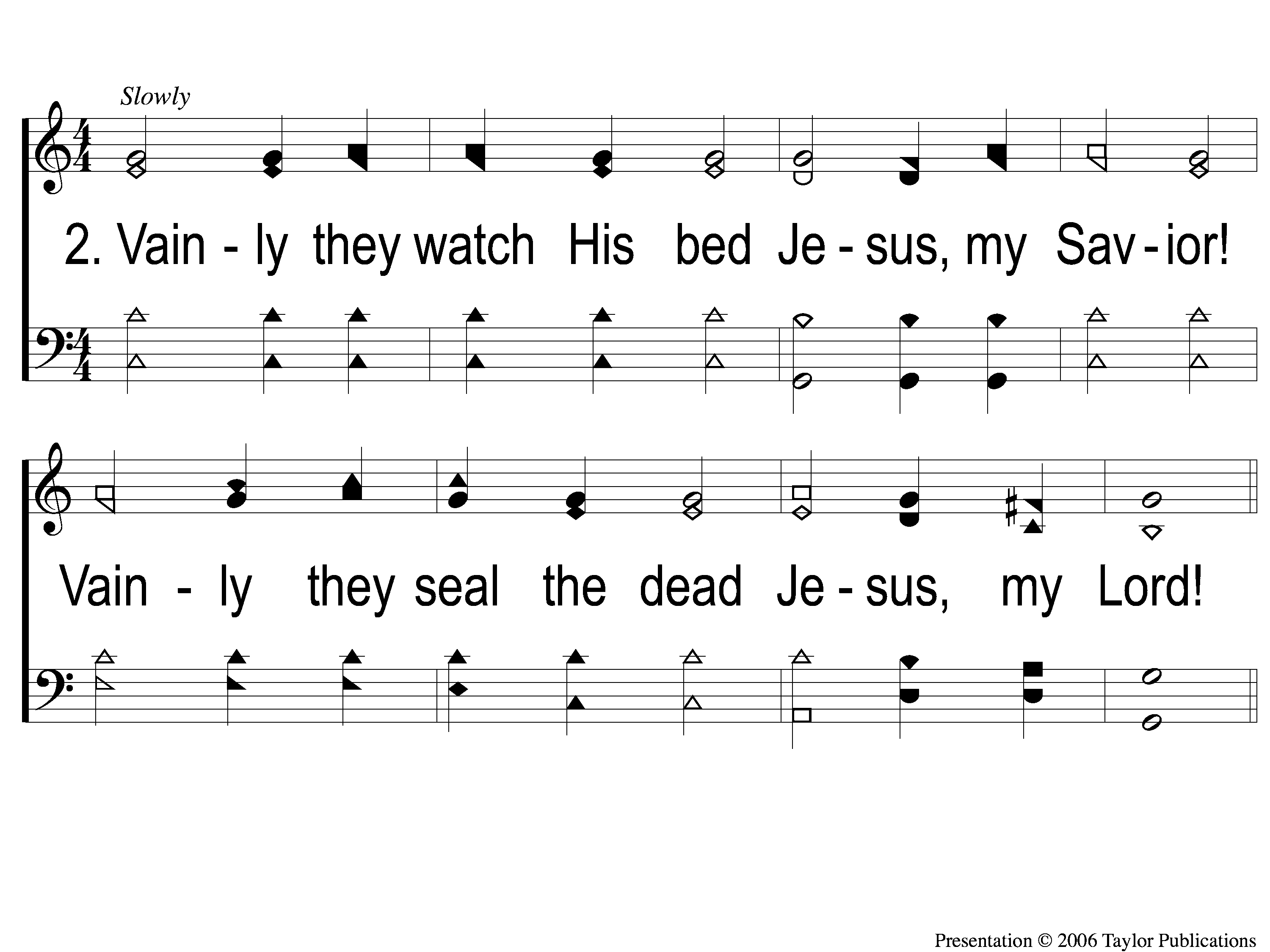 Low in the Grave He Lay
344
2 Low in the Grave He Lay
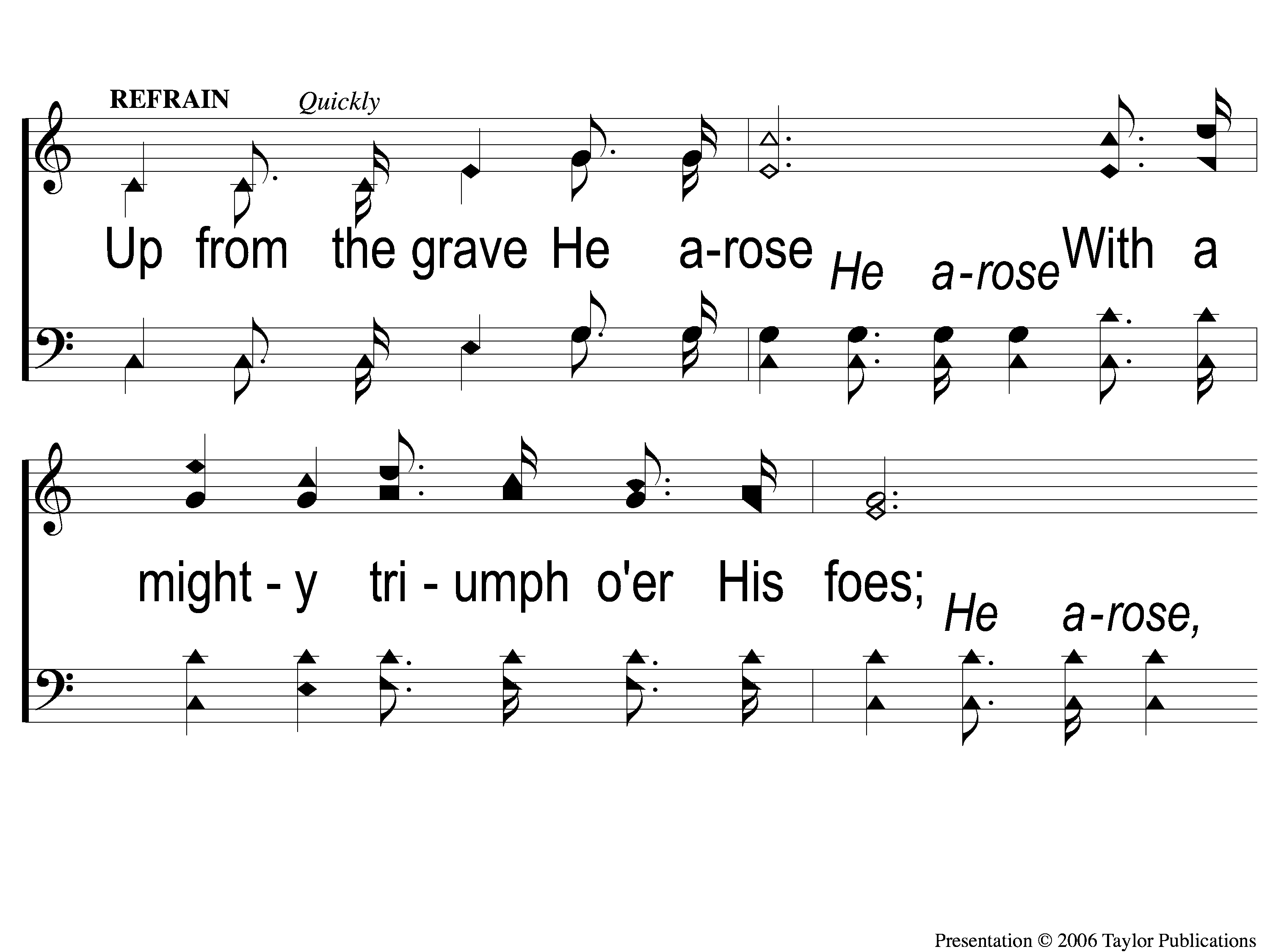 Low in the Grave He Lay
344
C-1 Low in the Grave He Lay
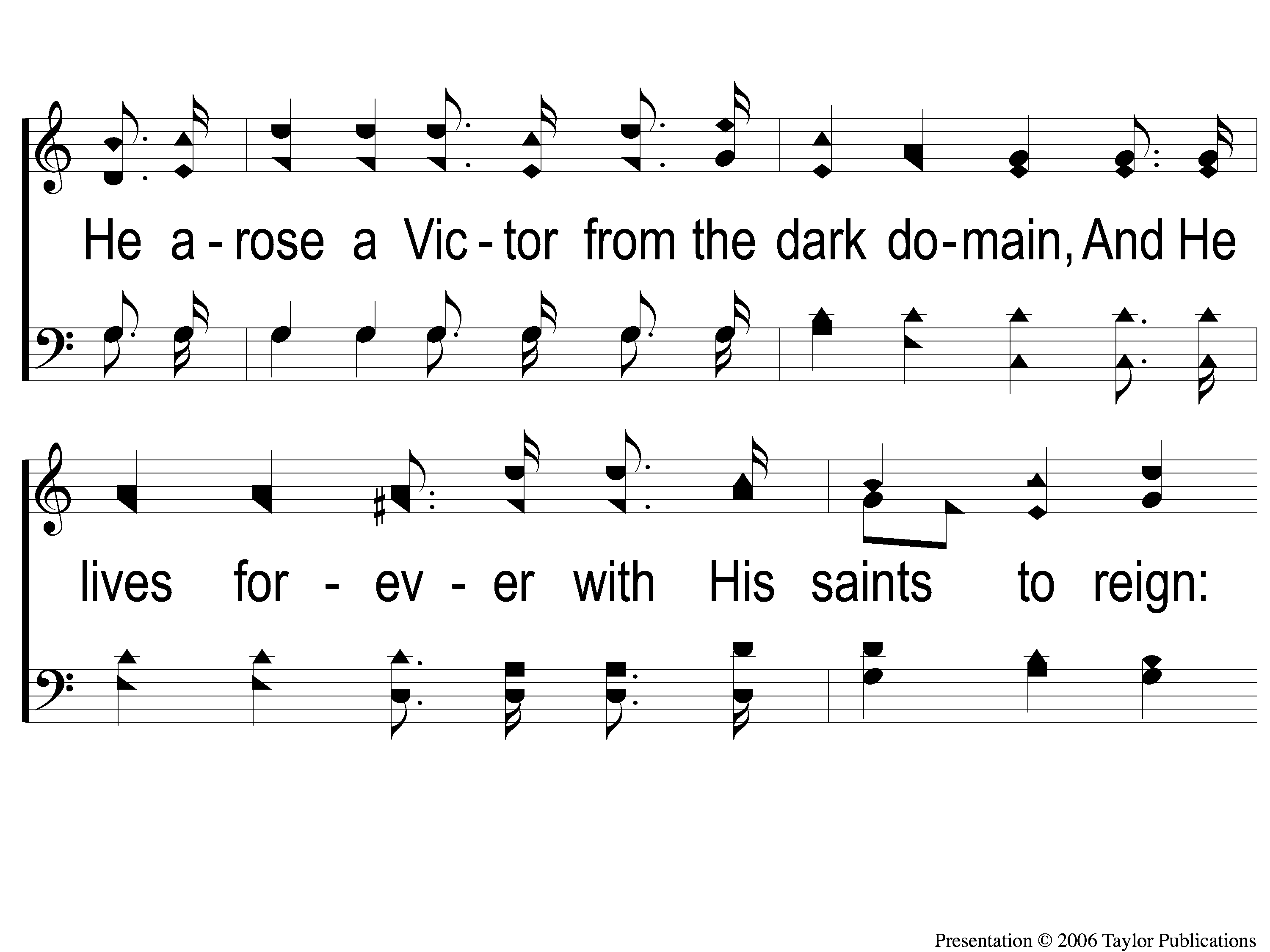 Low in the Grave He Lay
344
C-2 Low in the Grave He Lay
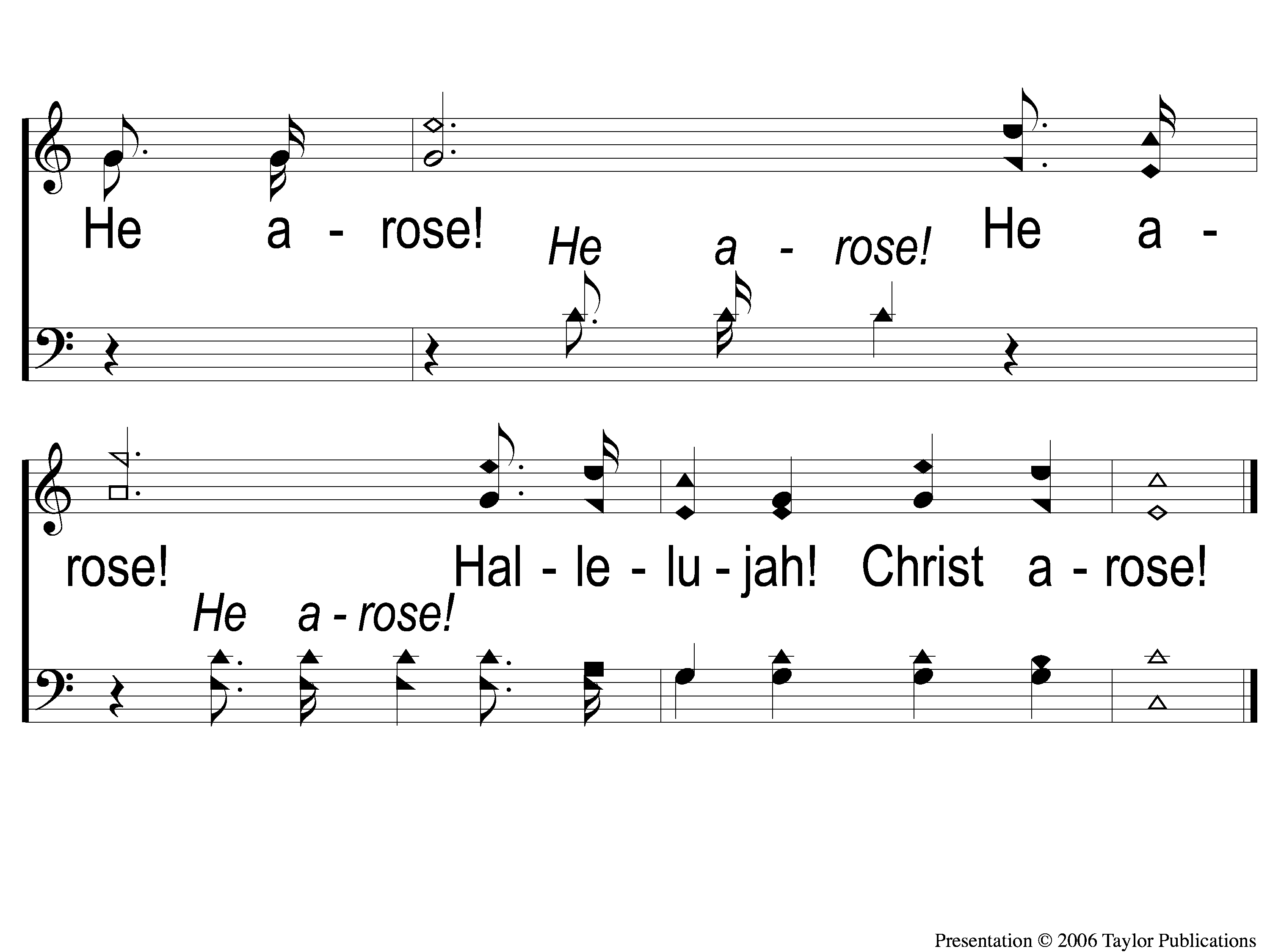 Low in the Grave He Lay
344
C-3 Low in the Grave He Lay
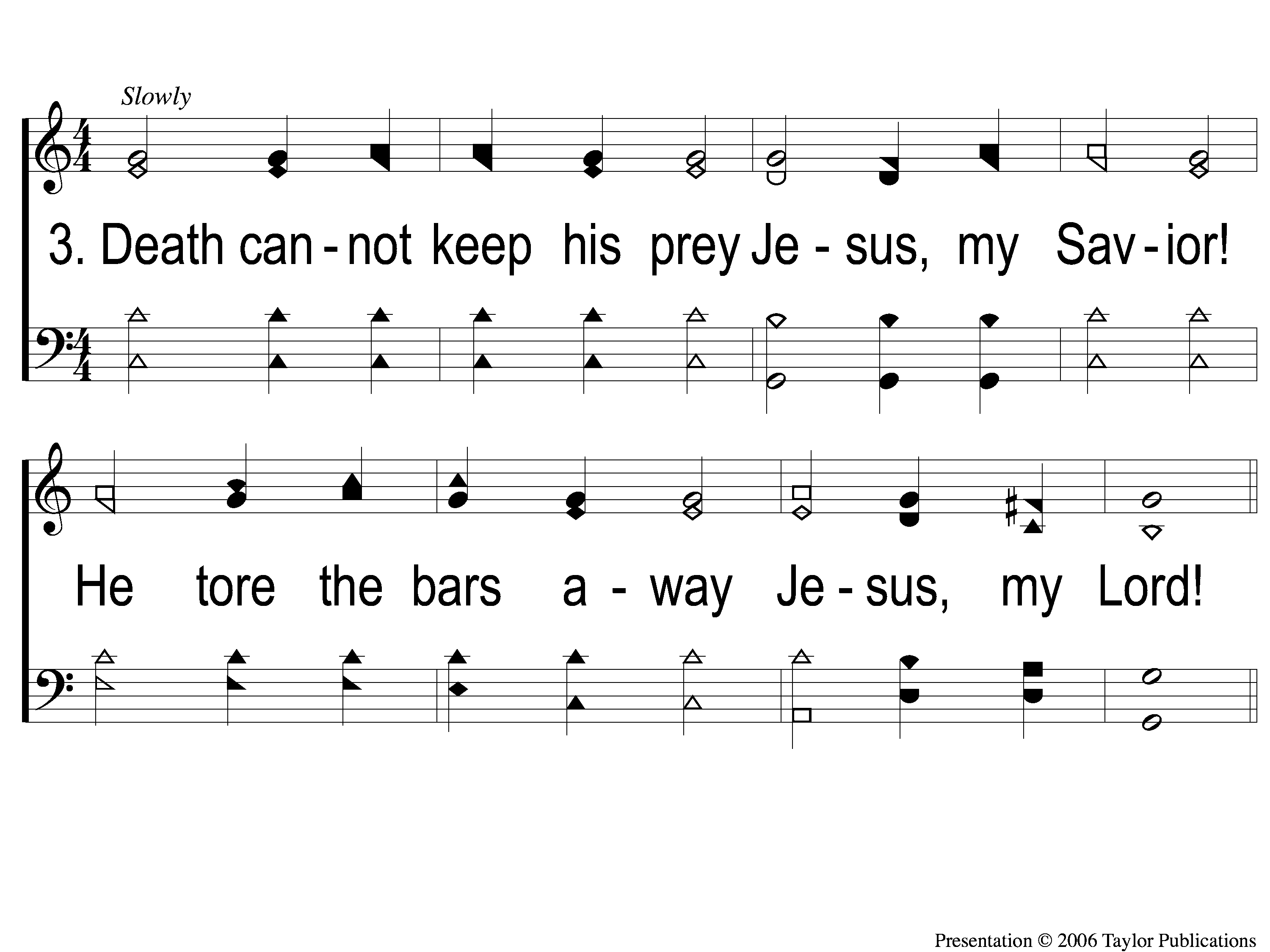 Low in the Grave He Lay
344
3 Low in the Grave He Lay
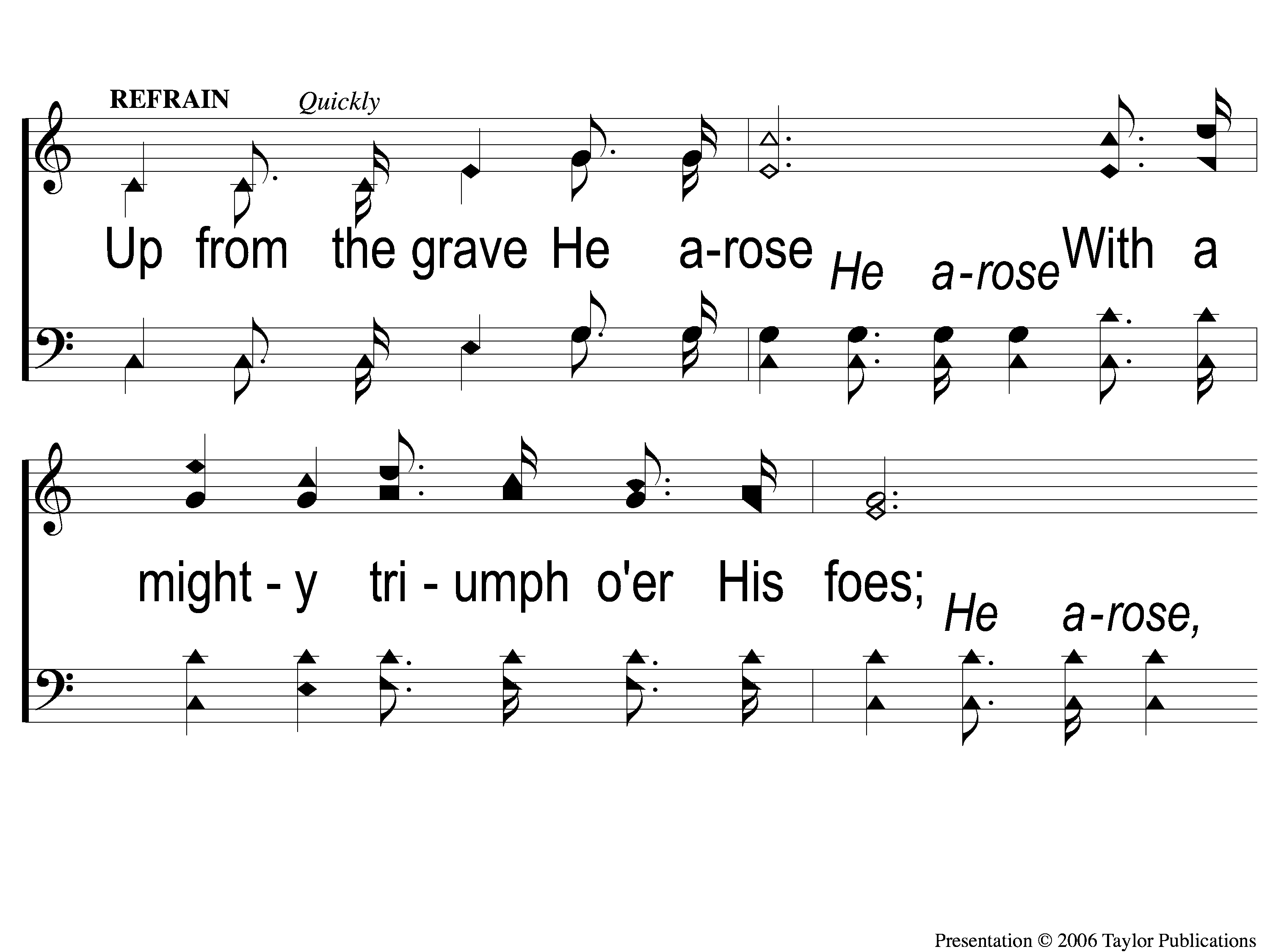 Low in the Grave He Lay
344
C-1 Low in the Grave He Lay
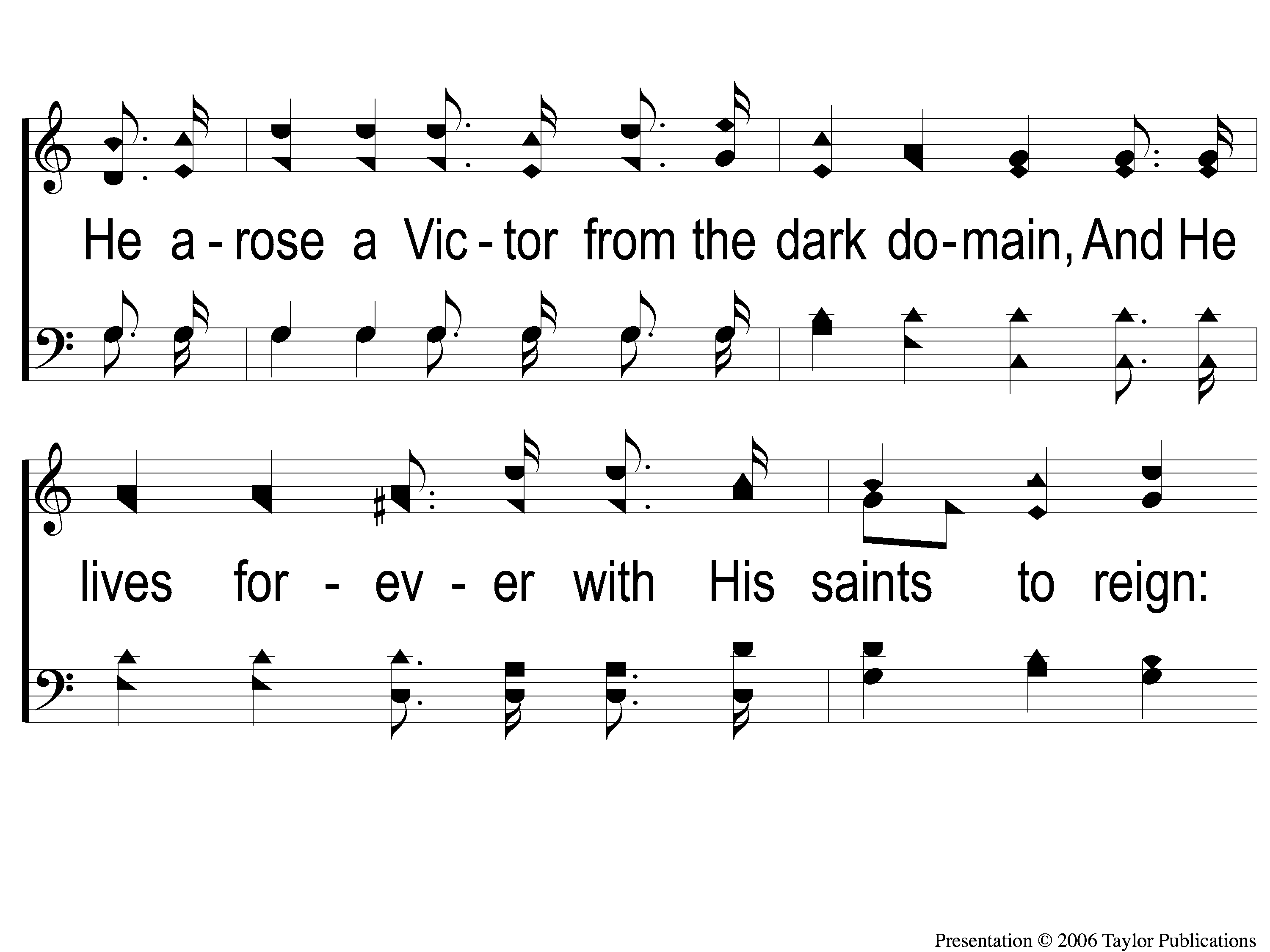 Low in the Grave He Lay
344
C-2 Low in the Grave He Lay
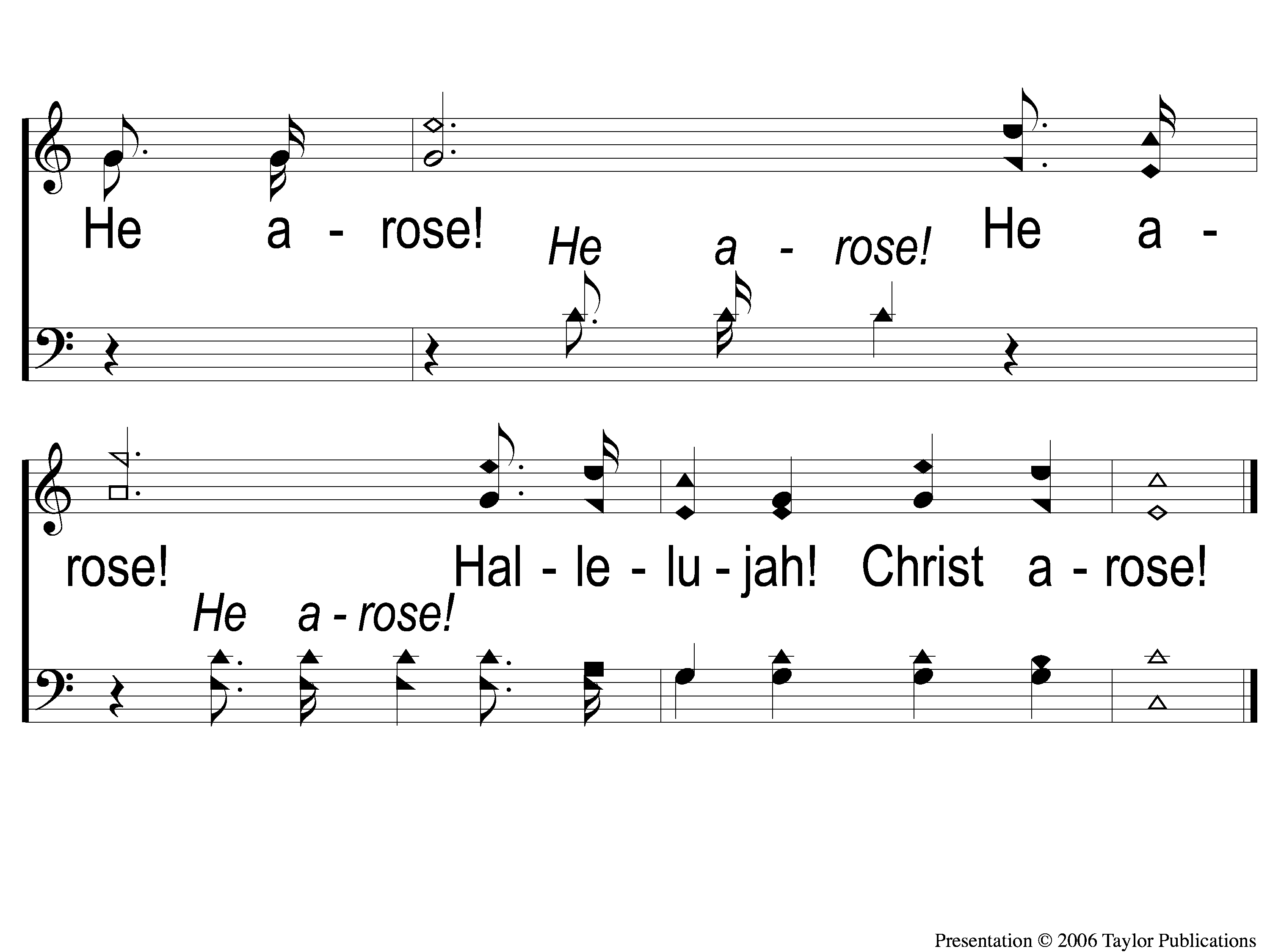 Low in the Grave He Lay
344
C-3 Low in the Grave He Lay
SCRIPTURE:
Revelation 15:14-16
THE REVELATION OF JESUS CHRIST
“WHO IS ABLE TO STAND?”
REVELATION 6:17 (NKJV)
THE REVELATION OF JESUS CHRIST
“POUR OUT THE BOWLS OF THE WRATH OF GOD”
REVELATION 16:1 (NKJV)
Two Challenges:
Read through all of the book
Write a one-sentence summary of the book
REVIEW
Ch. 1 – Setting: John’s Exile
Ch. 2-3 –The Messages to the 7 Churches
Ch. 4-7 – The 7 Seals Opened
Ch. 8-11 – The 7 Trumpets Sound
Ch. 12-14 – Visions of the Past, Present, & Future
REVIEW
Ch. 1 – Setting: John’s Exile
Ch. 2-3 –The Messages to the 7 Churches
Ch. 4-7 – The 7 Seals Opened
Ch. 8-11 – The 7 Trumpets Sound
Ch. 12-14 – Visions of the Past, Present, & Future
Ch. 15-16 – The 7 Bowls of God’s Wrath
Ch. 14 – Victory & Punishment
Victory for God’s Faithful (v. 1-13)
Ch. 14 – Victory & Punishment
Victory for God’s Faithful (v. 1-13)
Punishment to the Unrepentant (v. 14-20)
Ch. 14 – Victory & Punishment
Rev. 14:14-20
One “like the Son of Man” seen (Ch. 1)
3 angels with sickles (Joel 3:13, Jer. 51:33)
Complete Judgment executed (v. 20)
Ch. 15 – Prelude to Judgment
God’s People (v.1-4)
Ch. 15 – Prelude to Judgment
God’s People (v.1-4)
Victorious over:
Ch. 15 – Prelude to Judgment
God’s People (v.1-4)
Victorious over:
The Beast
The Beast’s Image
The Beast’s Mark
The Number of the Beast’s name
Ch. 15 – Prelude to Judgment
God’s People (v.1-4)
Singing a New Song
Ch. 15 – Prelude to Judgment
God’s People (v.1-4)
Singing a New Song
Of Moses  Victory over Egypt & Oppression
Ch. 15 – Prelude to Judgment
God’s People (v.1-4)
Singing a New Song
Of Moses  Victory over Egypt & Oppression
Of the Lamb  Victory over death! (5:9-12)
Ch. 15 – Prelude to Judgment
God’s Presence (v.5-8)
Ch. 15 – Prelude to Judgment
God’s Presence (v.5-8)
Inner Sanctuary of the Tabernacle Opened
Ch. 15 – Prelude to Judgment
God’s Presence (v.5-8)
Inner Sanctuary of the Tabernacle Opened
Filled with Smoke = God’s Presence
Ch. 15 – Prelude to Judgment
God’s Presence (v.5-8)
Inner Sanctuary of the Tabernacle Opened
Filled with Smoke = God’s Presence
Comfort for God’s People
Wrath for Everyone Else
Ch. 16 – The 7 Bowls of God’s Wrath
First (v. 2)
Ch. 16 – The 7 Bowls of God’s Wrath
First (v. 2) – Sores – Ex. 9:9-11
Ch. 16 – The 7 Bowls of God’s Wrath
First (v. 2) – Sores – Ex. 9:9-11
Second (v. 3)
Ch. 16 – The 7 Bowls of God’s Wrath
First (v. 2) – Sores – Ex. 9:9-11
Second (v. 3) – Sea  Blood – Ex. 7:17-21
Ch. 16 – The 7 Bowls of God’s Wrath
First (v. 2) – Sores – Ex. 9:9-11
Second (v. 3) – Sea  Blood – Ex. 7:17-21
Third (v. 4-7)
Ch. 16 – The 7 Bowls of God’s Wrath
First (v. 2) – Sores – Ex. 9:9-11
Second (v. 3) – Sea  Blood – Ex. 7:17-21
Third (v. 4-7) – Rivers/Springs  Blood
Ch. 16 – The 7 Bowls of God’s Wrath
First (v. 2) – Sores – Ex. 9:9-11
Second (v. 3) – Sea  Blood – Ex. 7:17-21
Third (v. 4-7) – Rivers/Springs  Blood
Fourth (v. 8-9)
Ch. 16 – The 7 Bowls of God’s Wrath
First (v. 2) – Sores – Ex. 9:9-11
Second (v. 3) – Sea  Blood – Ex. 7:17-21
Third (v. 4-7) – Rivers/Springs  Blood
Fourth (v. 8-9) – Sun scorched mankind
Ch. 16 – The 7 Bowls of God’s Wrath
First (v. 2) – Sores – Ex. 9:9-11
Second (v. 3) – Sea  Blood – Ex. 7:17-21
Third (v. 4-7) – Rivers/Springs  Blood
Fourth (v. 8-9) – Sun scorched mankind
Fifth (v. 10-11)
Ch. 16 – The 7 Bowls of God’s Wrath
First (v. 2) – Sores – Ex. 9:9-11
Second (v. 3) – Sea  Blood – Ex. 7:17-21
Third (v. 4-7) – Rivers/Springs  Blood
Fourth (v. 8-9) – Sun scorched mankind
Fifth (v. 10-11) – Beast’s kingdom  Dark – Ex. 10:23
Ch. 16 – The 7 Bowls of God’s Wrath
Sixth Bowl (v. 12-16)
Ch. 16 – The 7 Bowls of God’s Wrath
Sixth Bowl (v. 12-16)
Euphrates dried up  Access for Parthian Empire
Ch. 16 – The 7 Bowls of God’s Wrath
Sixth Bowl (v. 12-16)
Euphrates dried up  Access for Parthian Empire
3 unclean spirits gather kings for battle at a place: “Armageddon”
Har + Megiddo = Mount Megiddo
Ch. 16 – The 7 Bowls of God’s Wrath
Sixth Bowl (v. 12-16)
Euphrates dried up  Access for Parthian Empire
3 unclean spirits gather kings for battle at a place: “Armageddon”
Har + Megiddo = Mount Megiddo
Valley of Megiddo  Great battles fought!
Psa. 2:2
Ch. 16 – The 7 Bowls of God’s Wrath
Seventh Bowl (v. 17-21)
“It is done!”
Earthquake unlike no other before
“Great City” split in three
Islands/Mountains removed
Hail from Heaven (talent weight = 70-100 lbs)
The Application
1. God’s Judgment is Final
We cannot change His mind
Rome was prophesied to fall before it ever rose to power (Dan. 2:44, Ch. 7)
The Application
2. Judgment Day will be one of these two for all:
Victory
       OR
Defeat
Have I Been Buried
& Raised with Christ?
SONG:
Heaven Came Down
#517
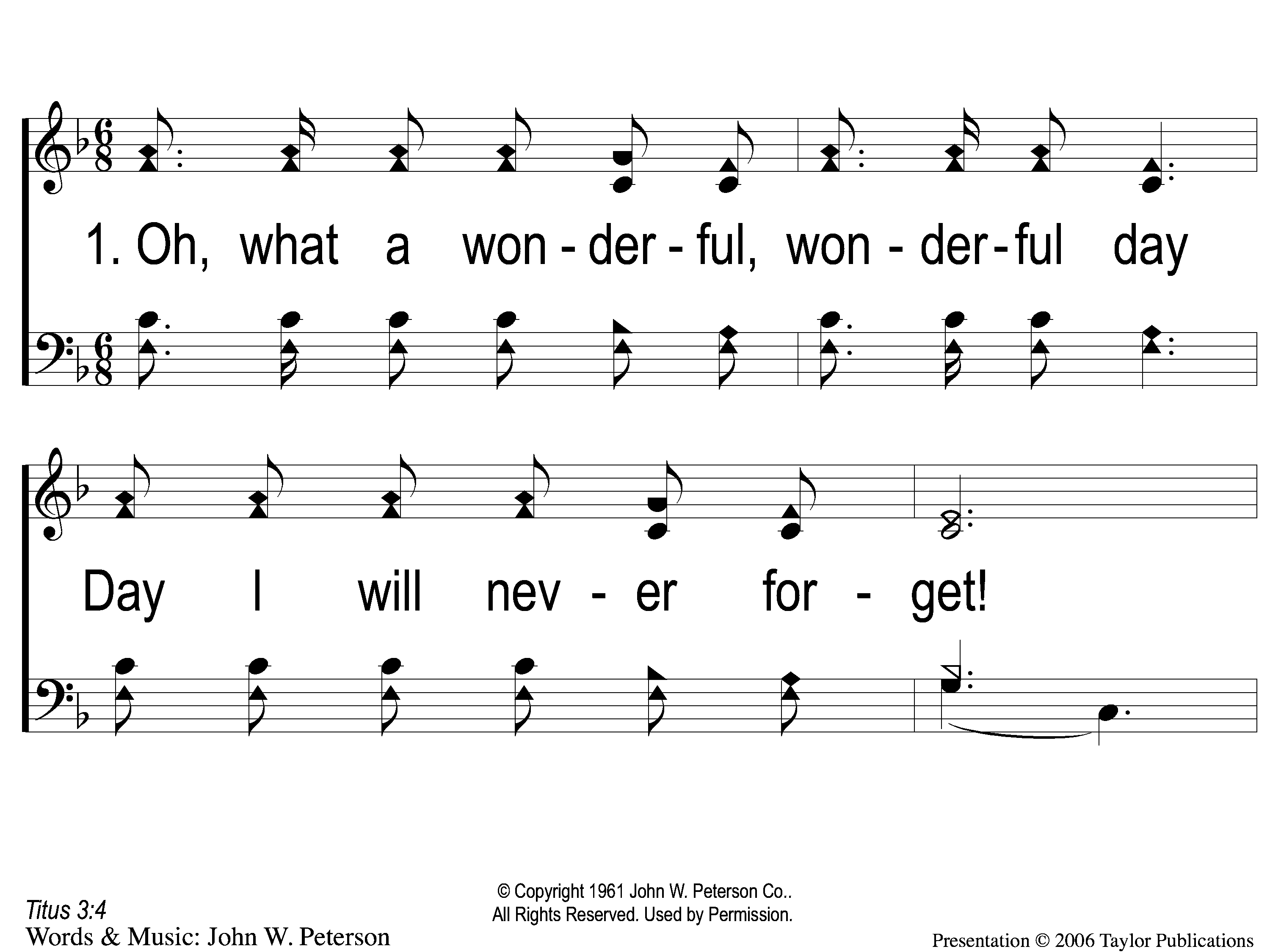 Heaven Came Down
517
1-1 Heaven Came Down
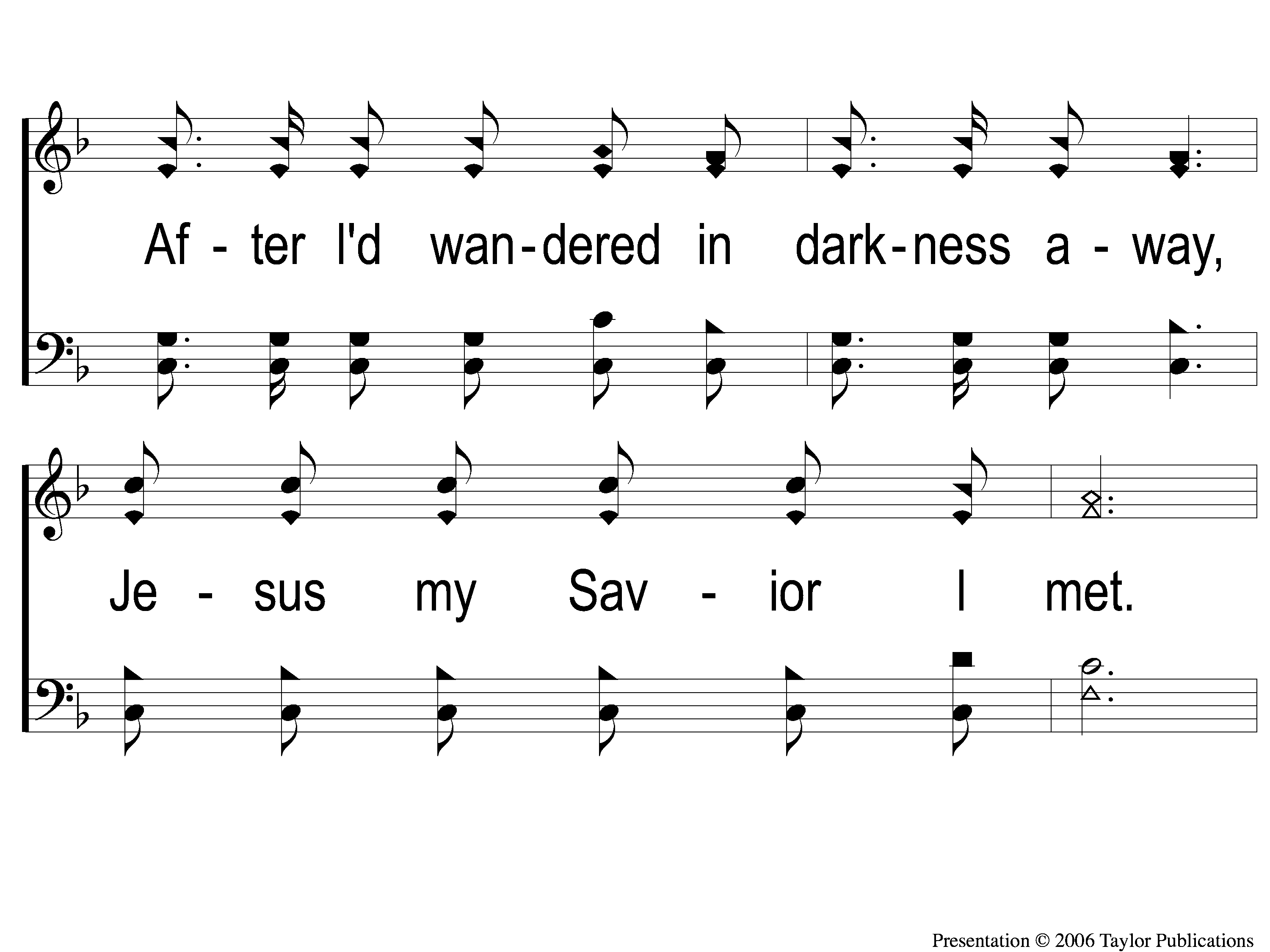 Heaven Came Down
517
1-2 Heaven Came Down
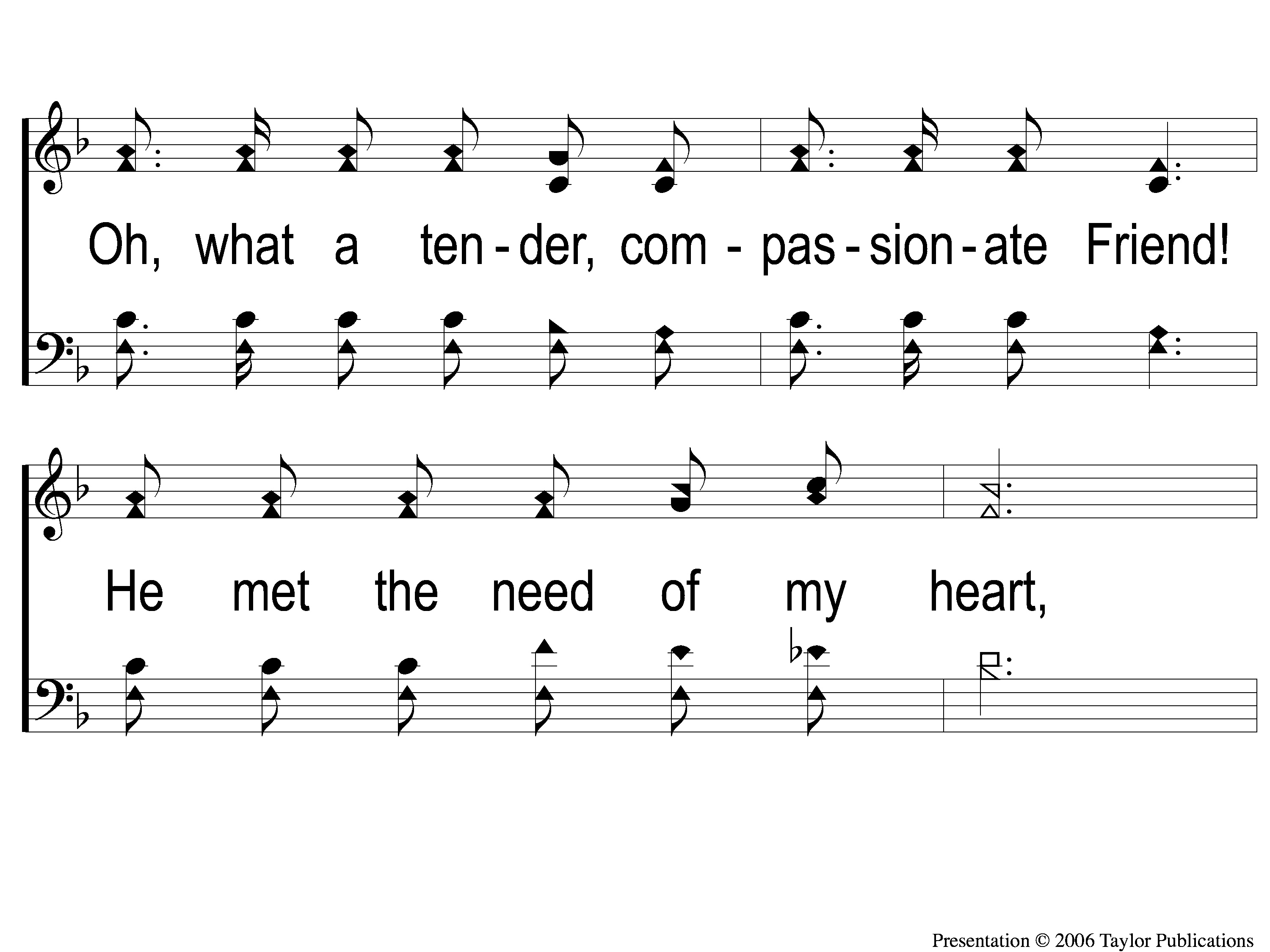 Heaven Came Down
517
1-3 Heaven Came Down
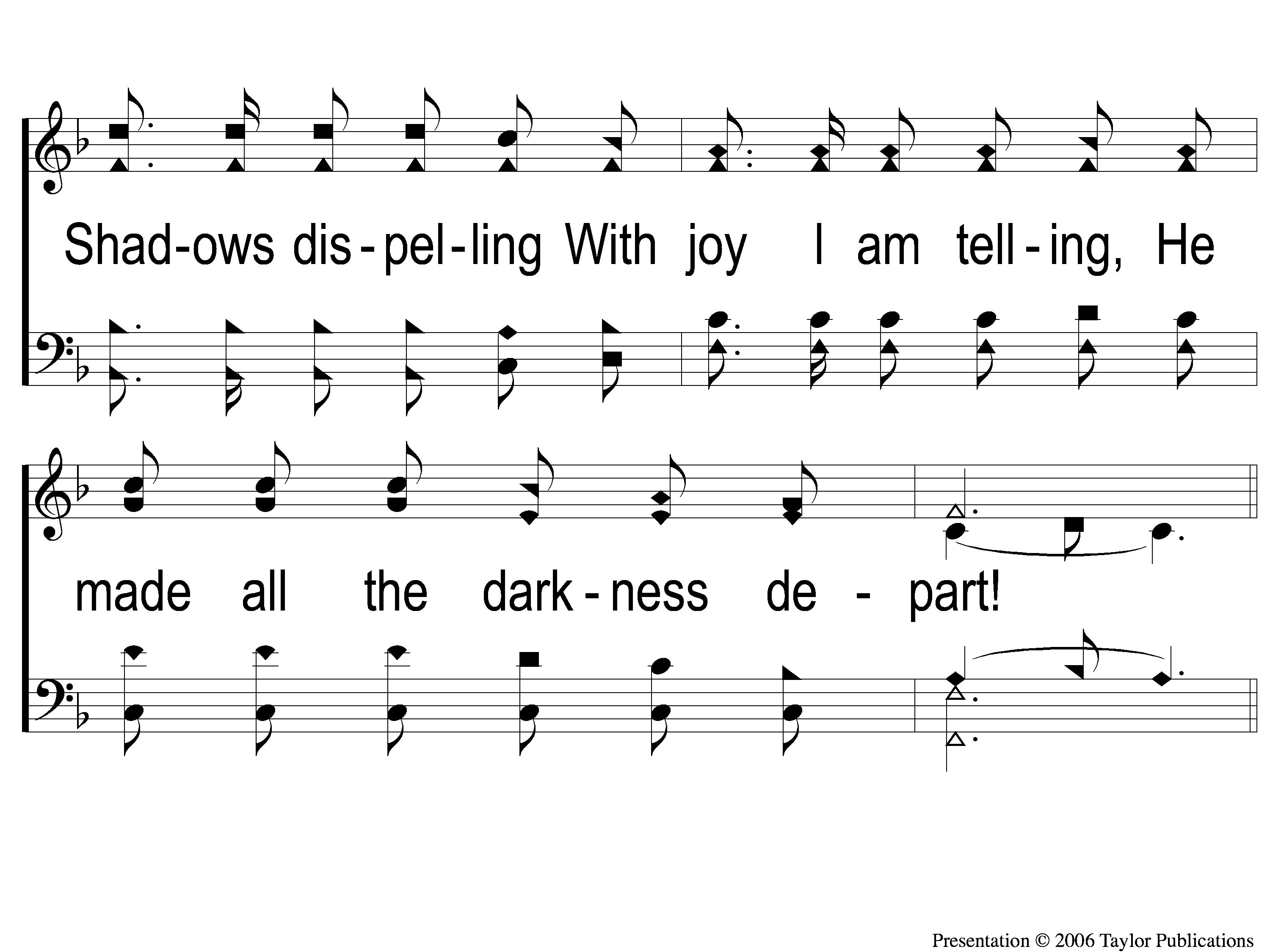 Heaven Came Down
517
1-4 Heaven Came Down
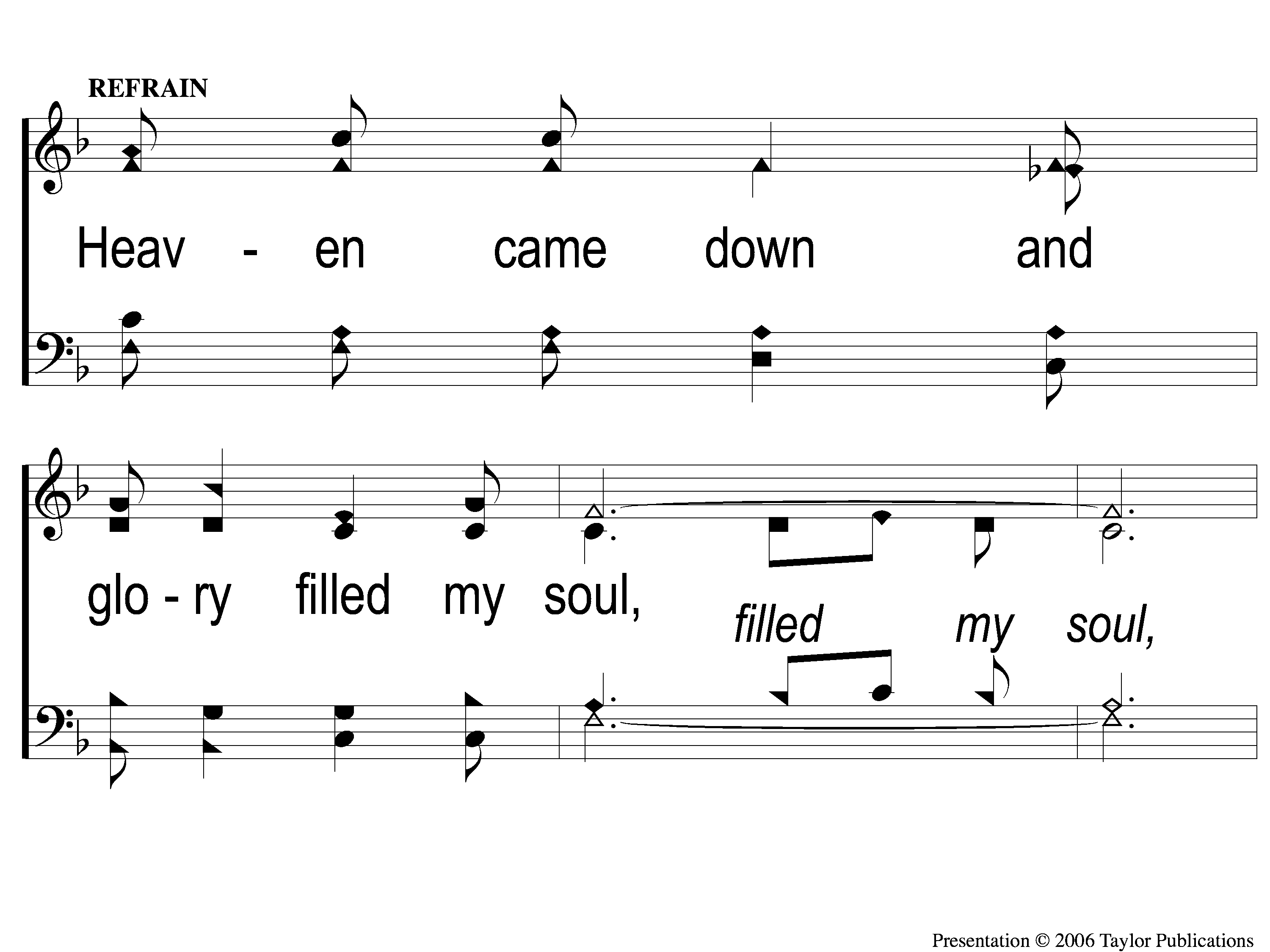 Heaven Came Down
517
C-1 Heaven Came Down
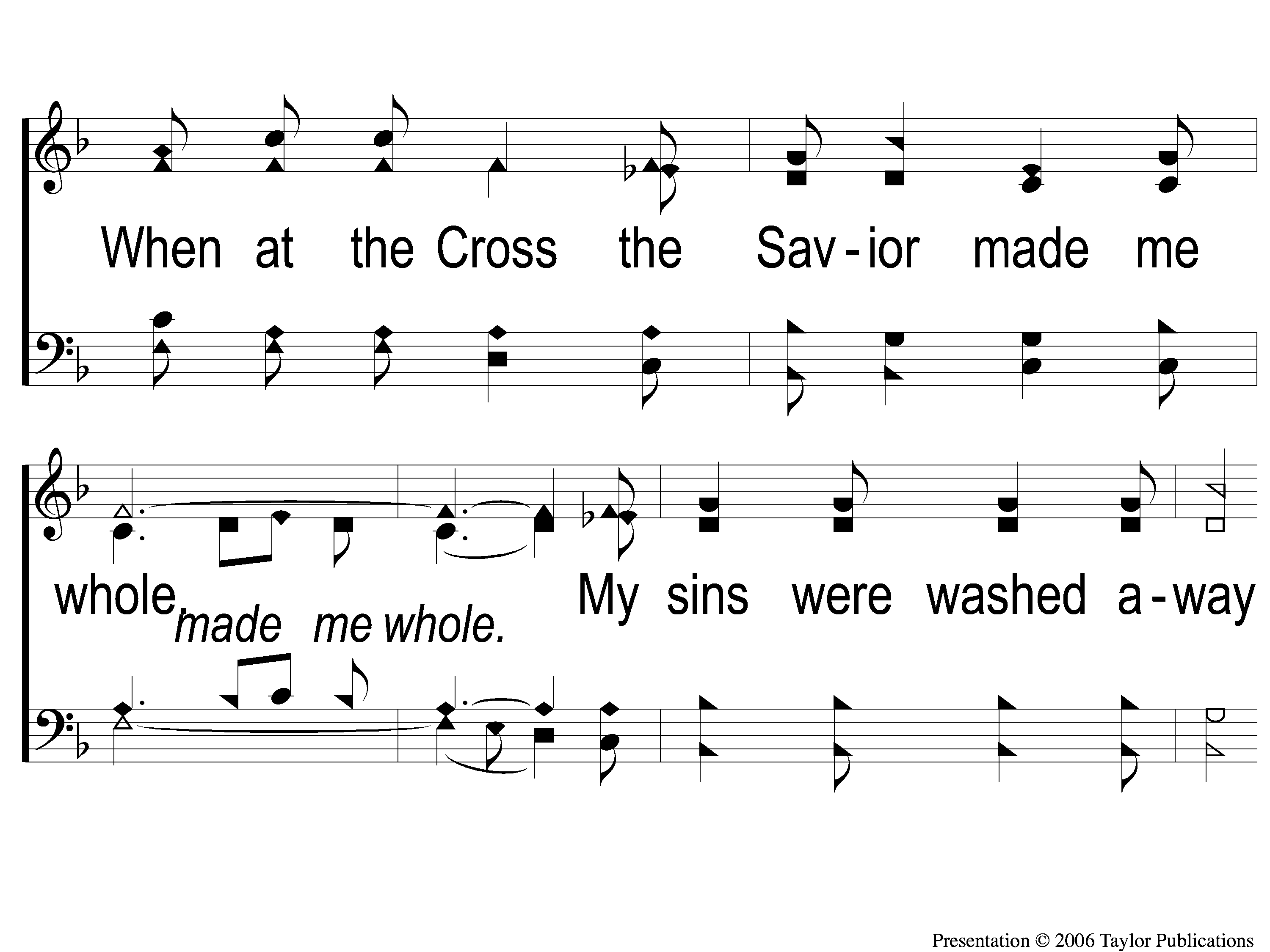 Heaven Came Down
517
C-2 Heaven Came Down
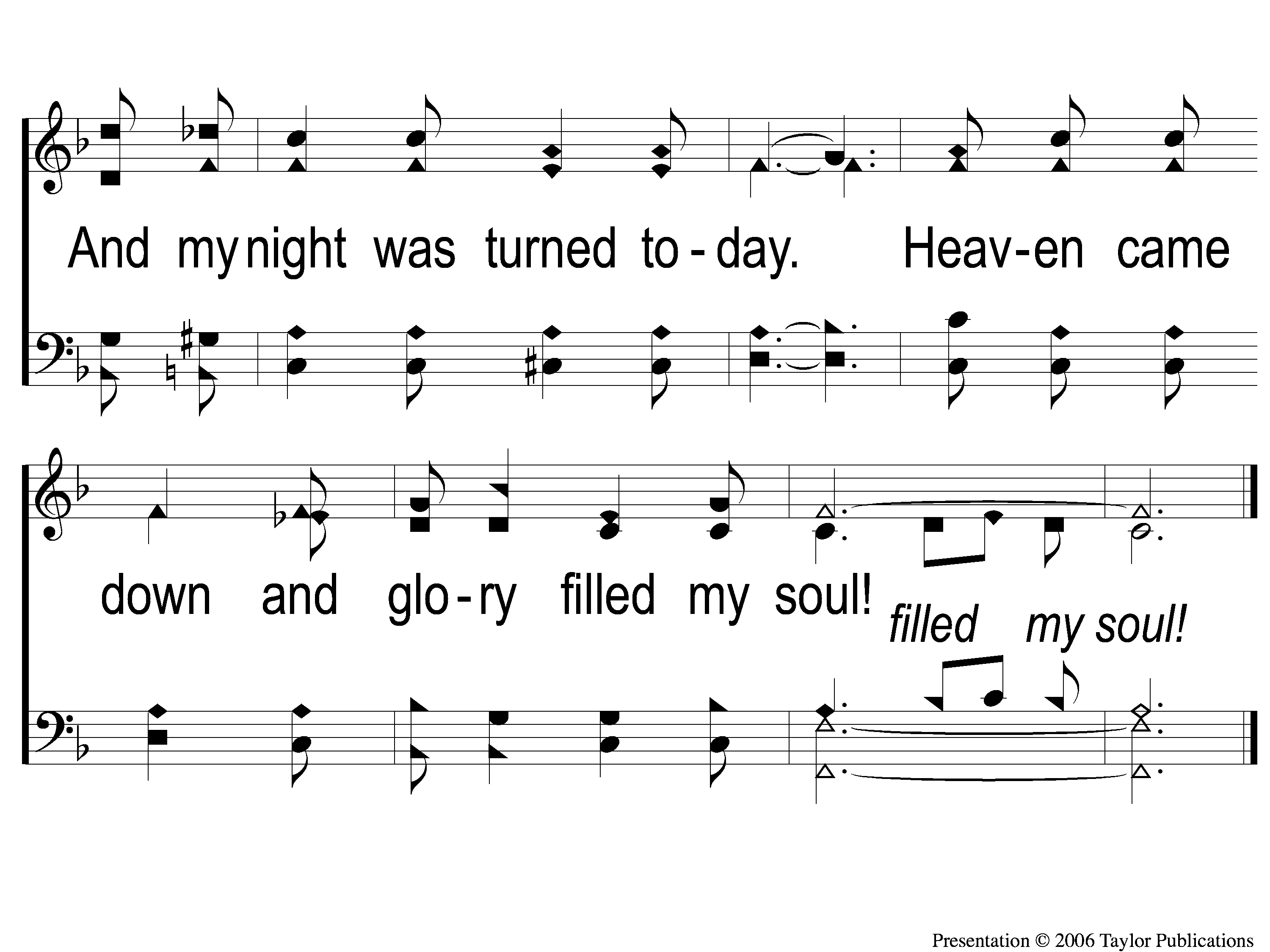 Heaven Came Down
517
C-3 Heaven Came Down
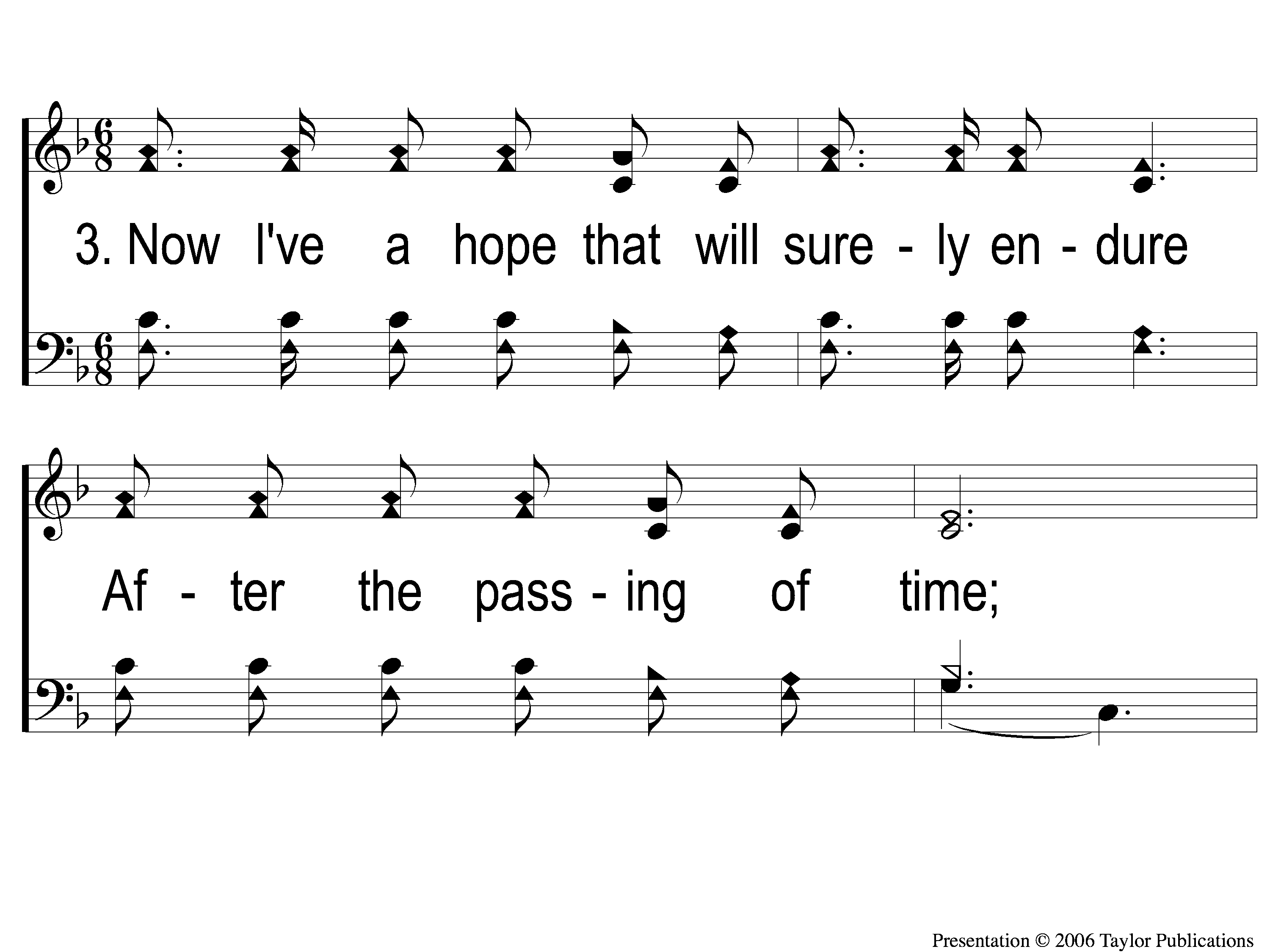 Heaven Came Down
517
3-1 Heaven Came Down
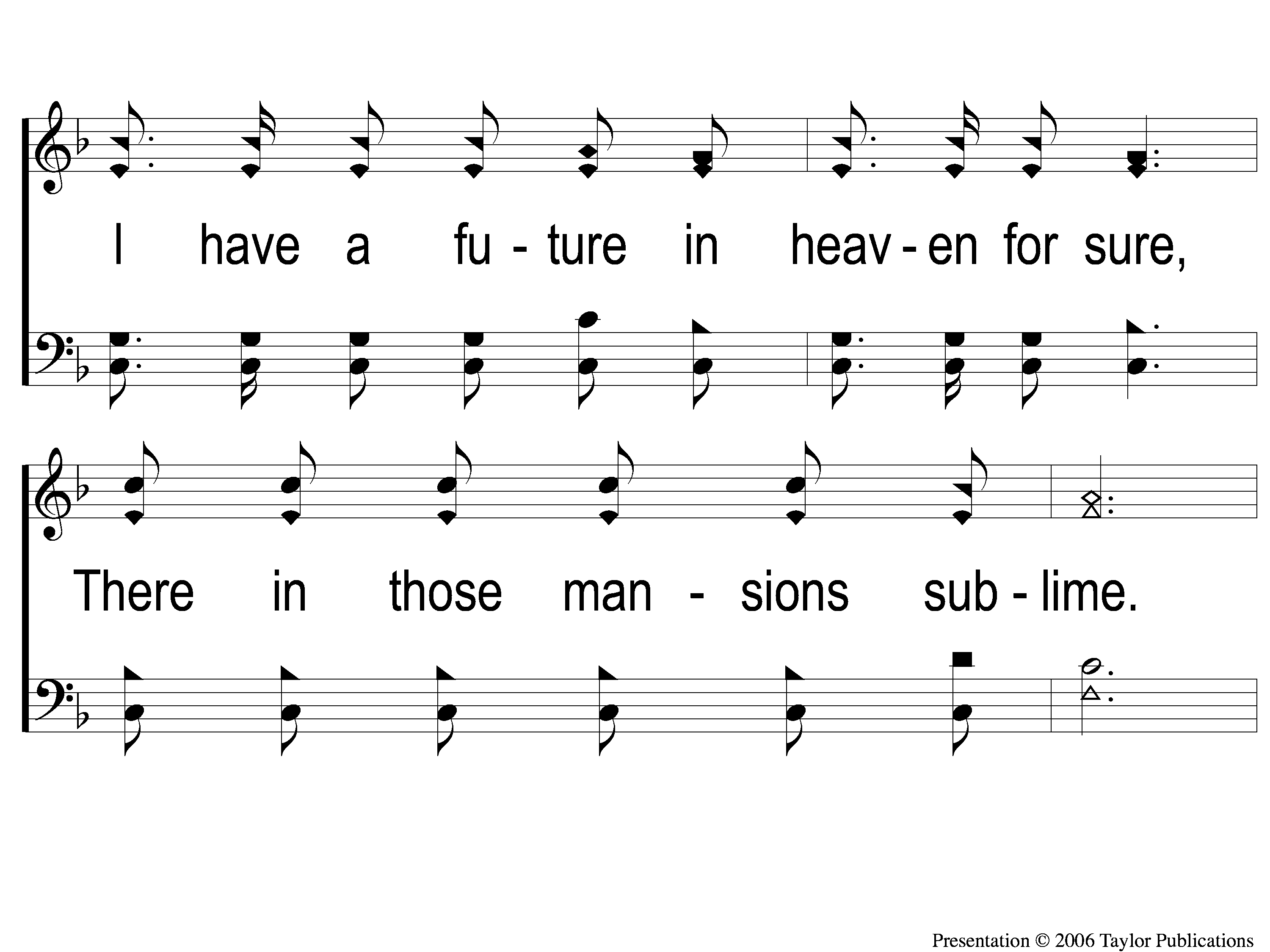 Heaven Came Down
517
3-2 Heaven Came Down
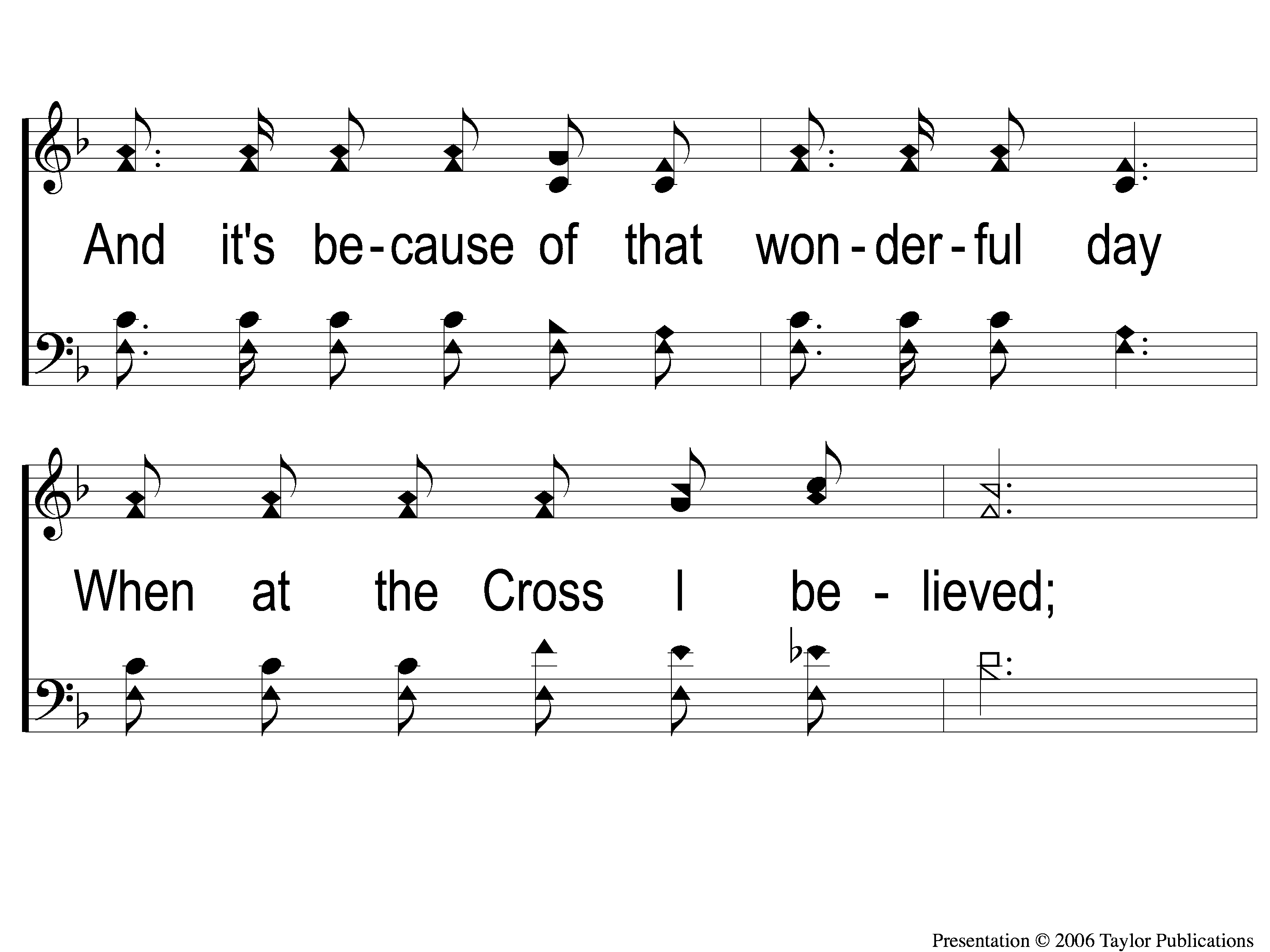 Heaven Came Down
517
3-3 Heaven Came Down
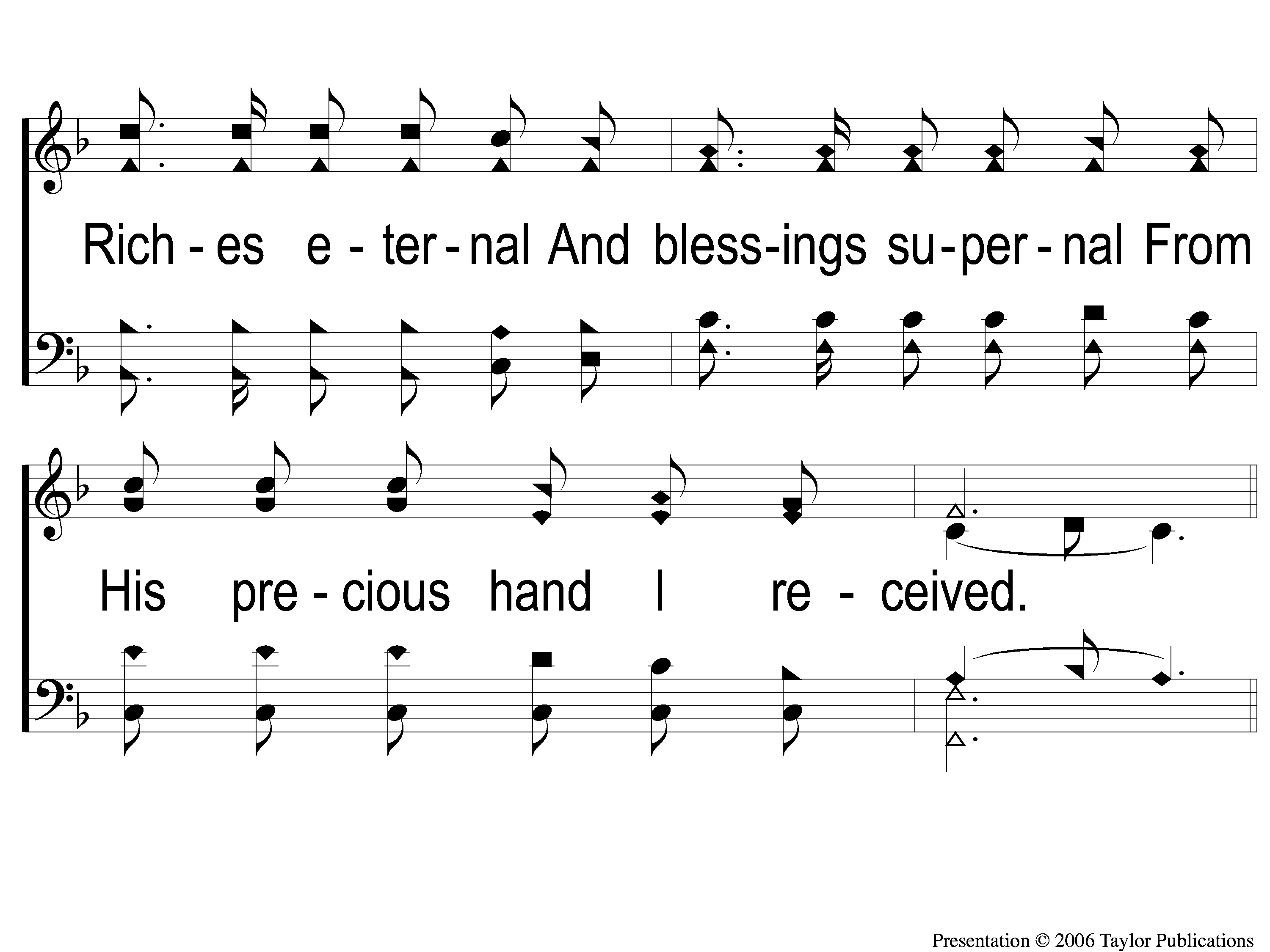 Heaven Came Down
517
3-4 Heaven Came Down
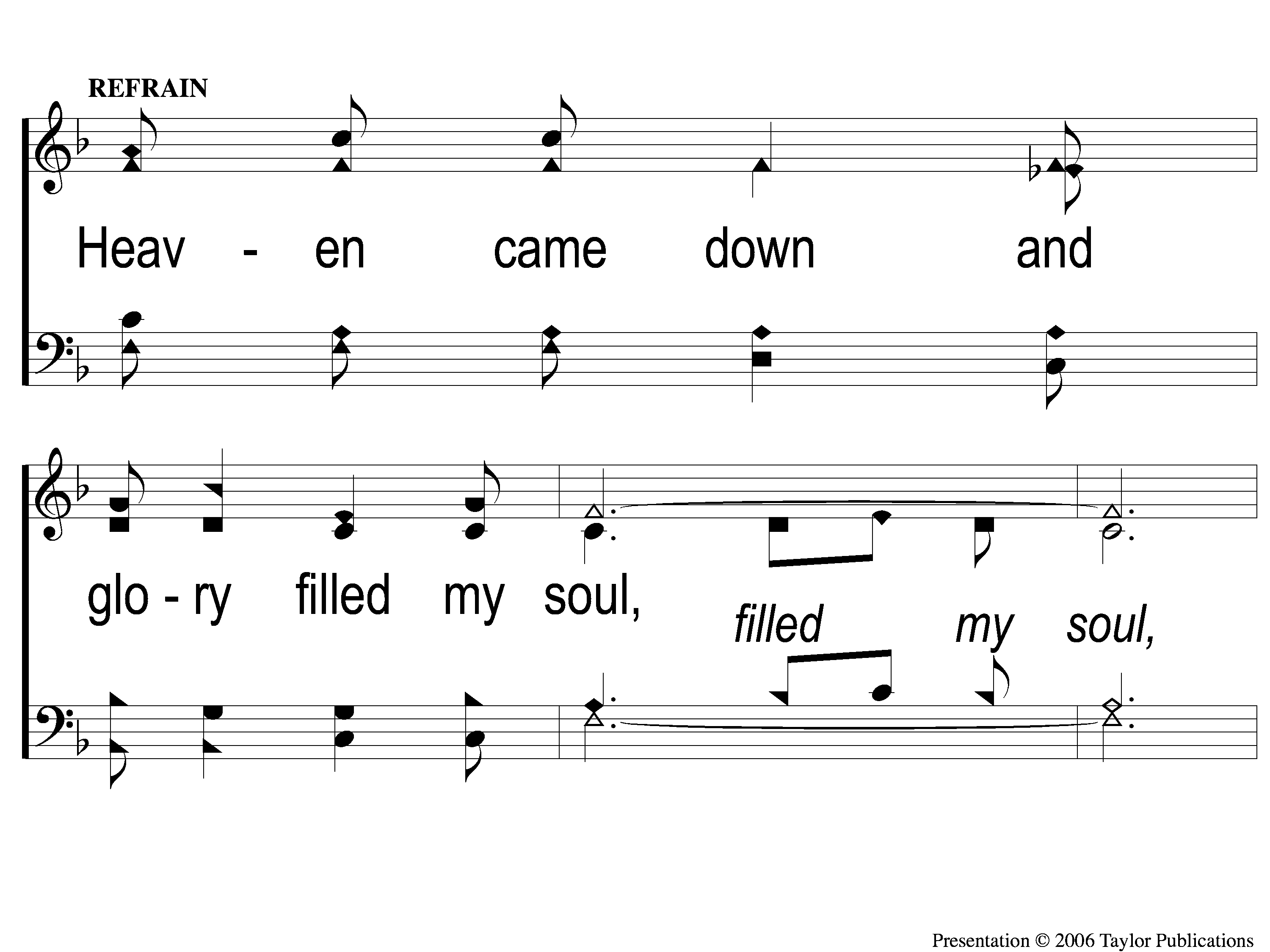 Heaven Came Down
517
C-1 Heaven Came Down
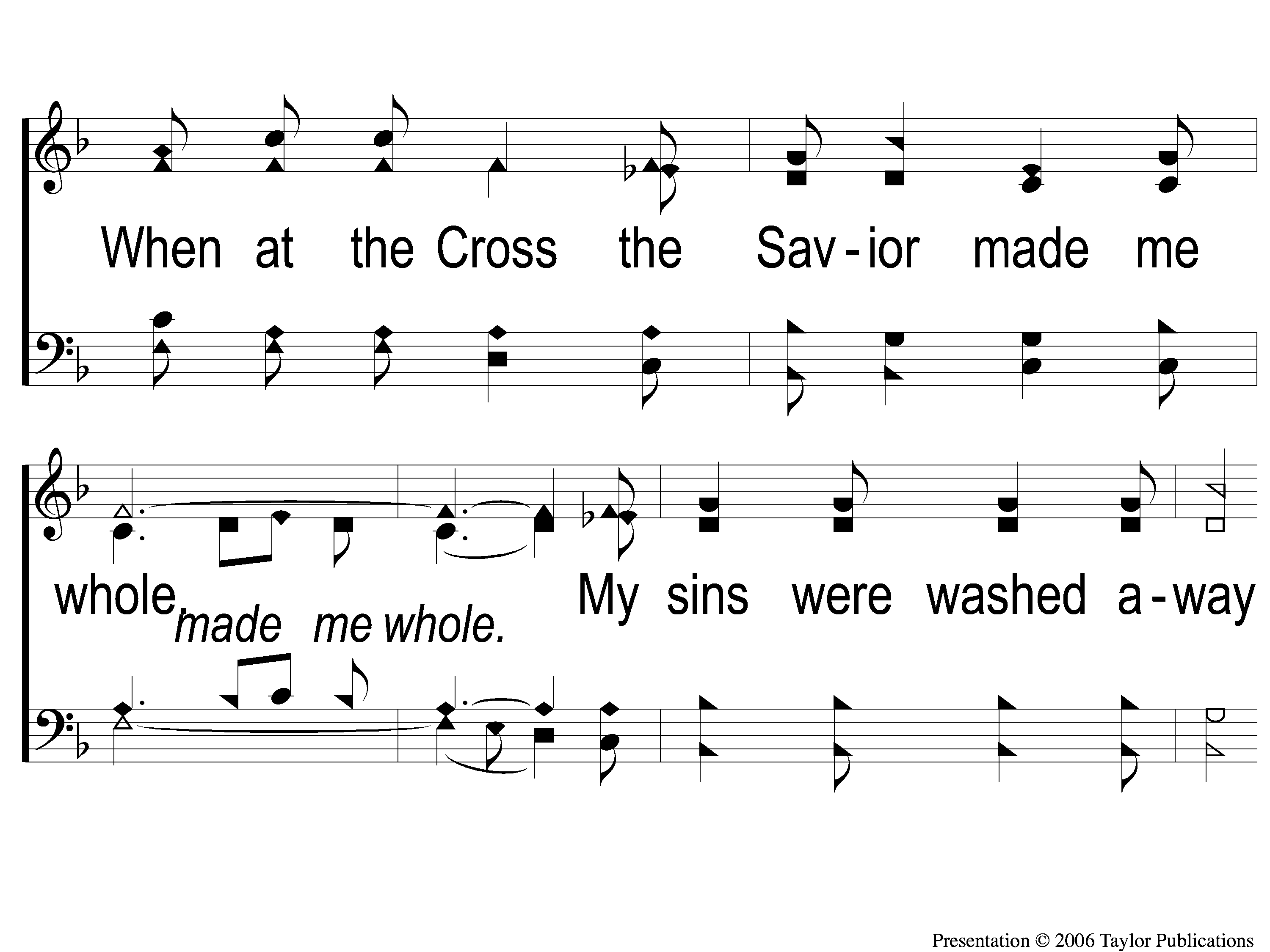 Heaven Came Down
517
C-2 Heaven Came Down
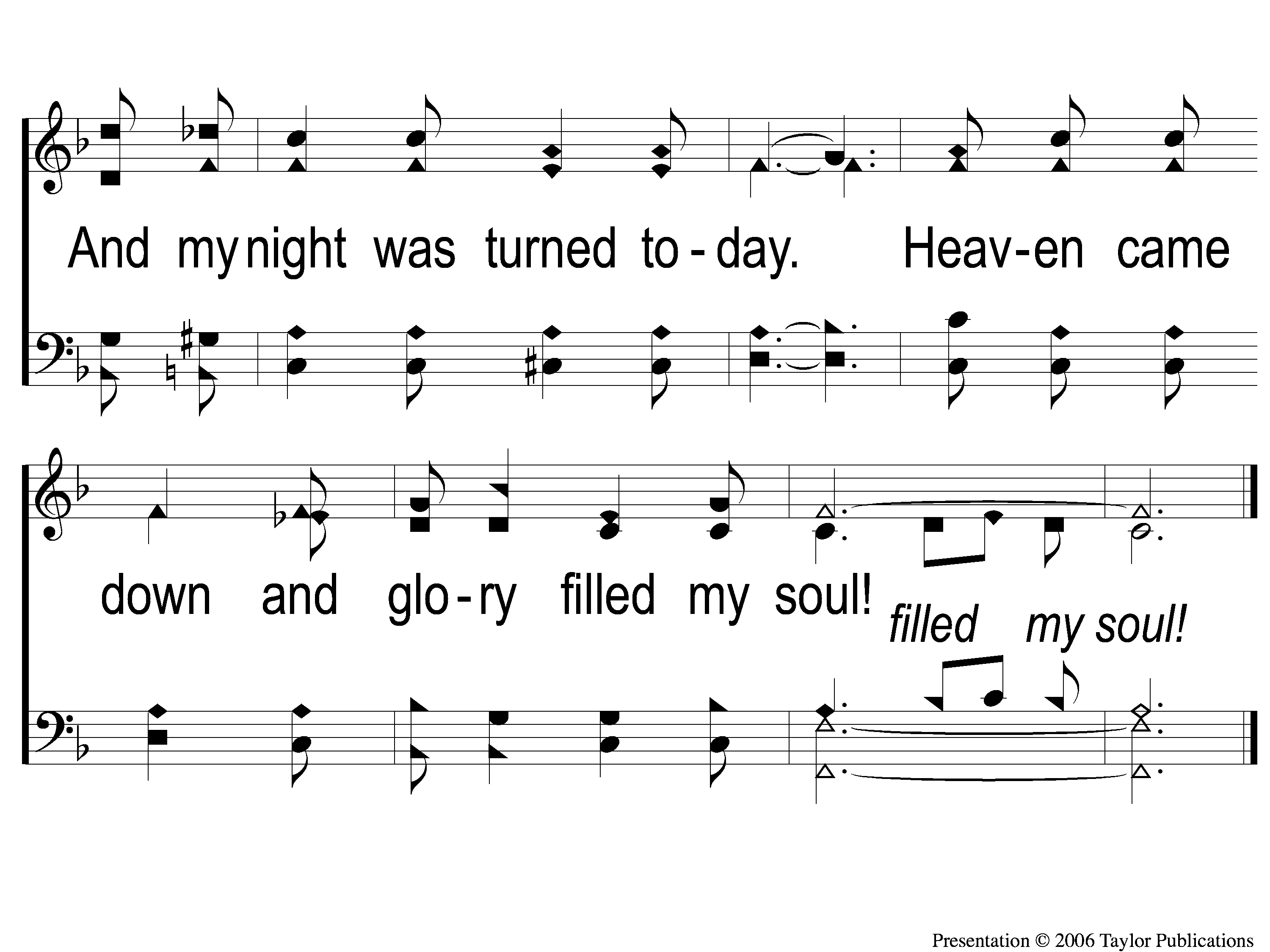 Heaven Came Down
517
C-3 Heaven Came Down
SONG:
When I Survey
The Wondrous Cross
#315
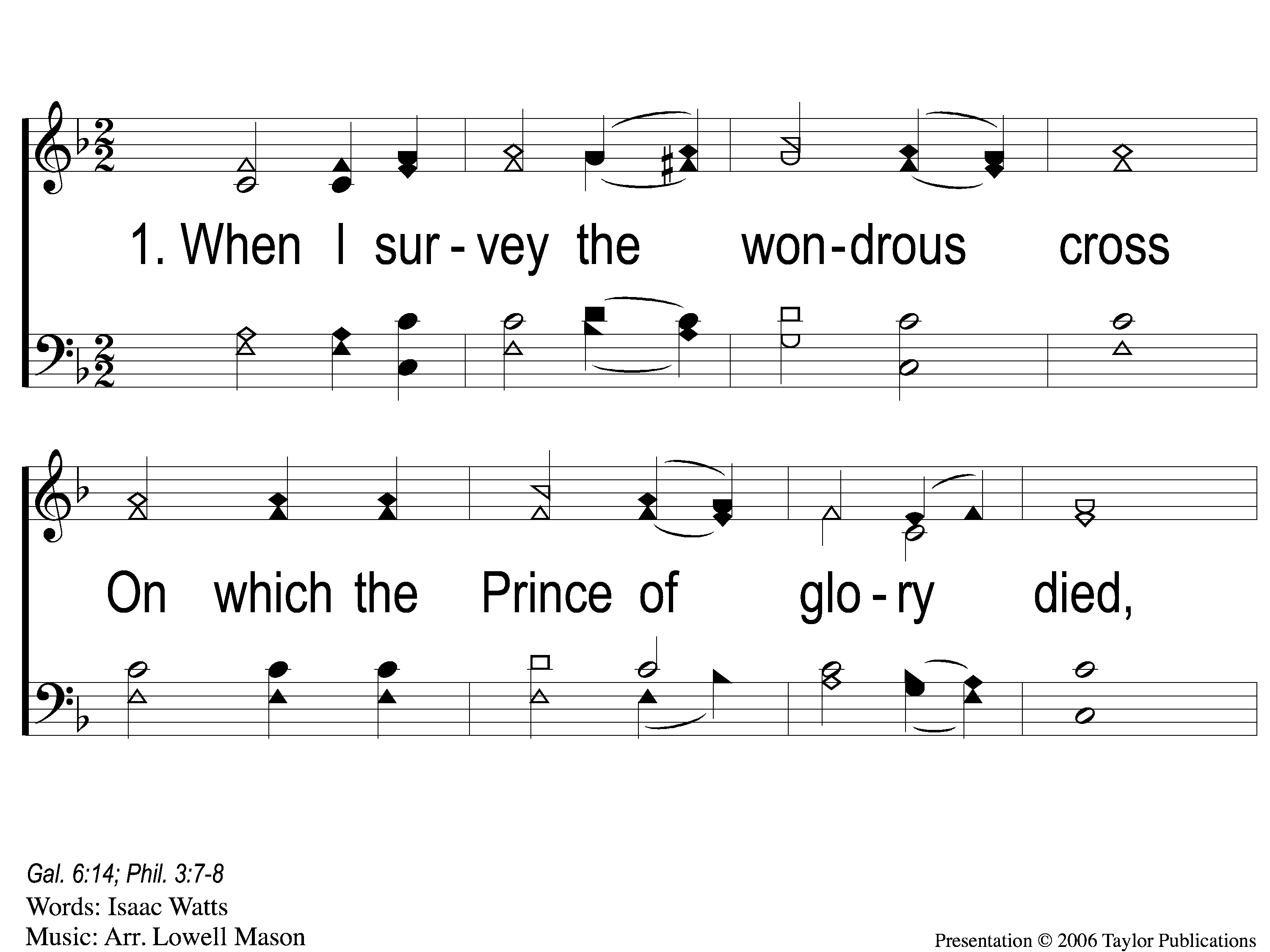 When I Survey the Wondrous Cross
315
1-1 When I Survey the Wondrous Cross
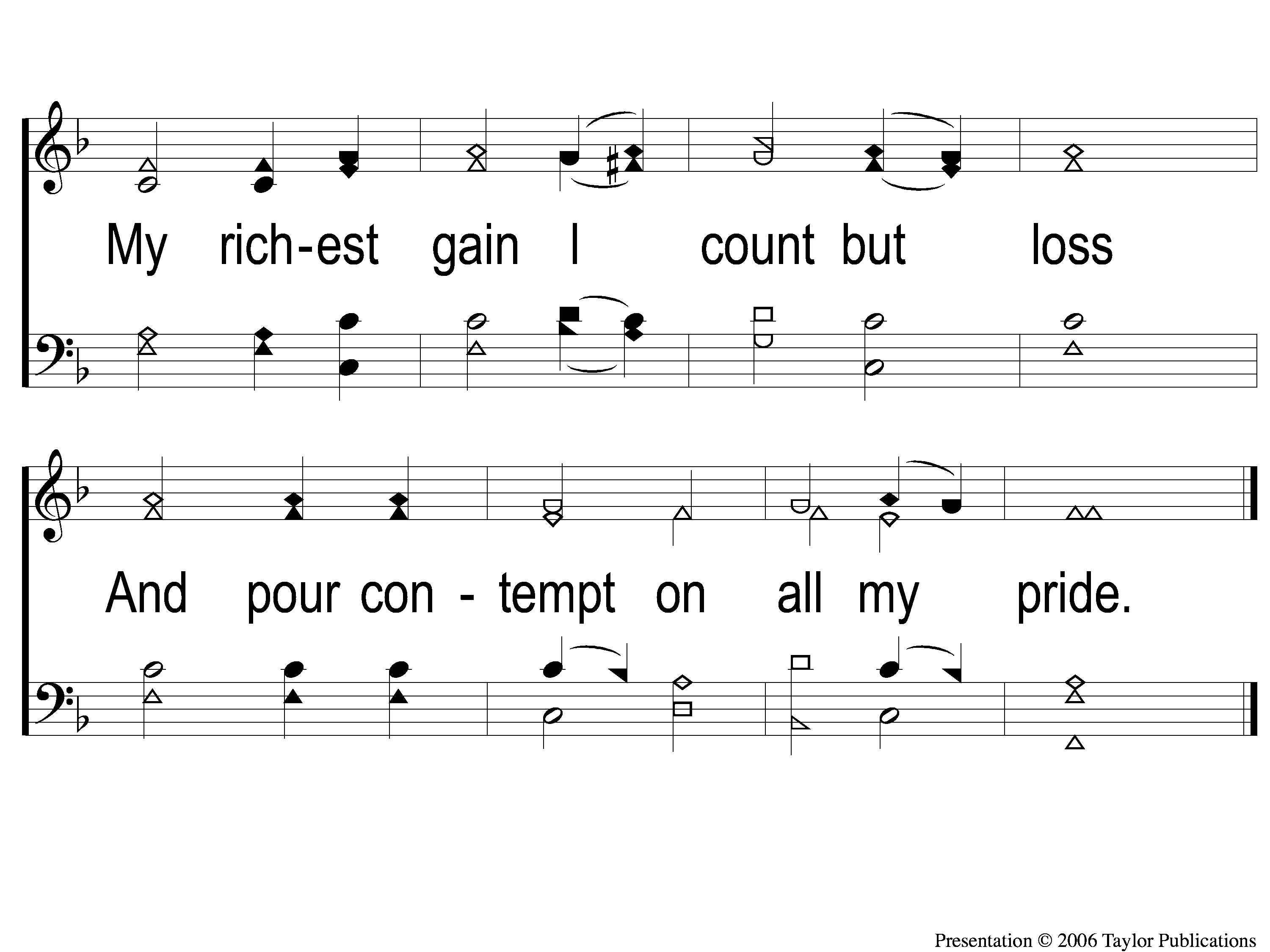 When I Survey the Wondrous Cross
315
1-2 When I Survey the Wondrous Cross
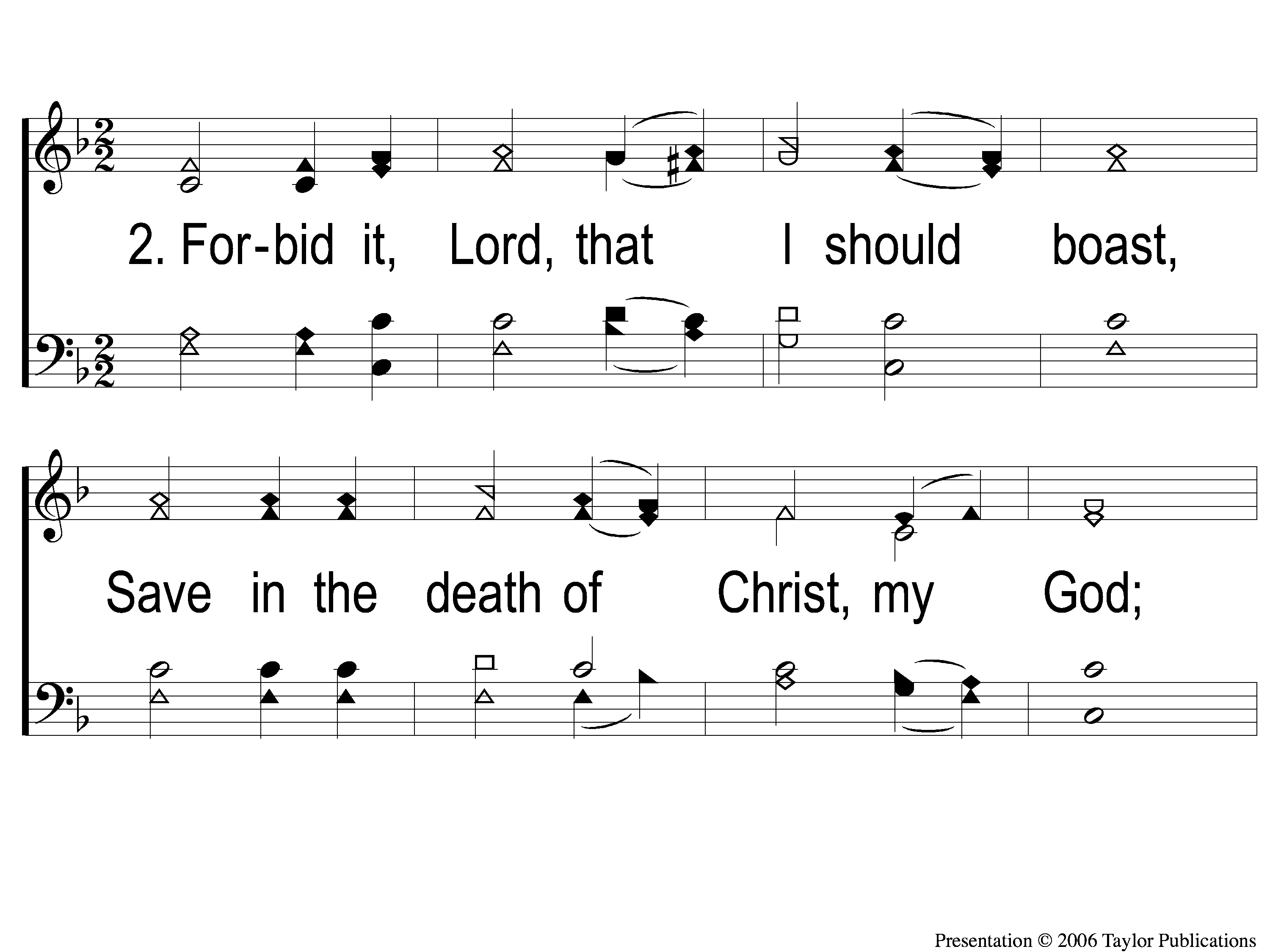 When I Survey the Wondrous Cross
315
2-1 When I Survey the Wondrous Cross
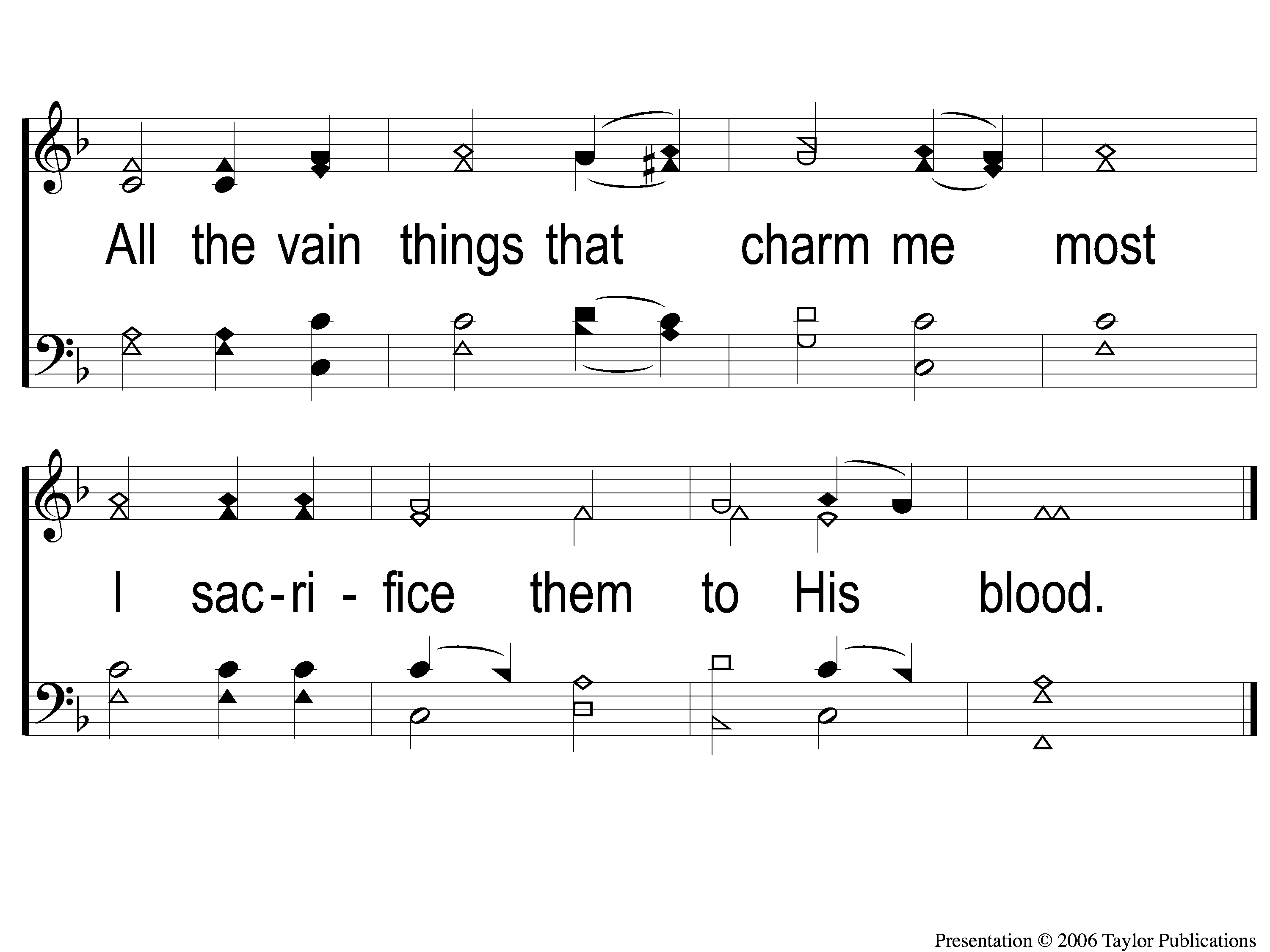 When I Survey the Wondrous Cross
315
2-2 When I Survey the Wondrous Cross
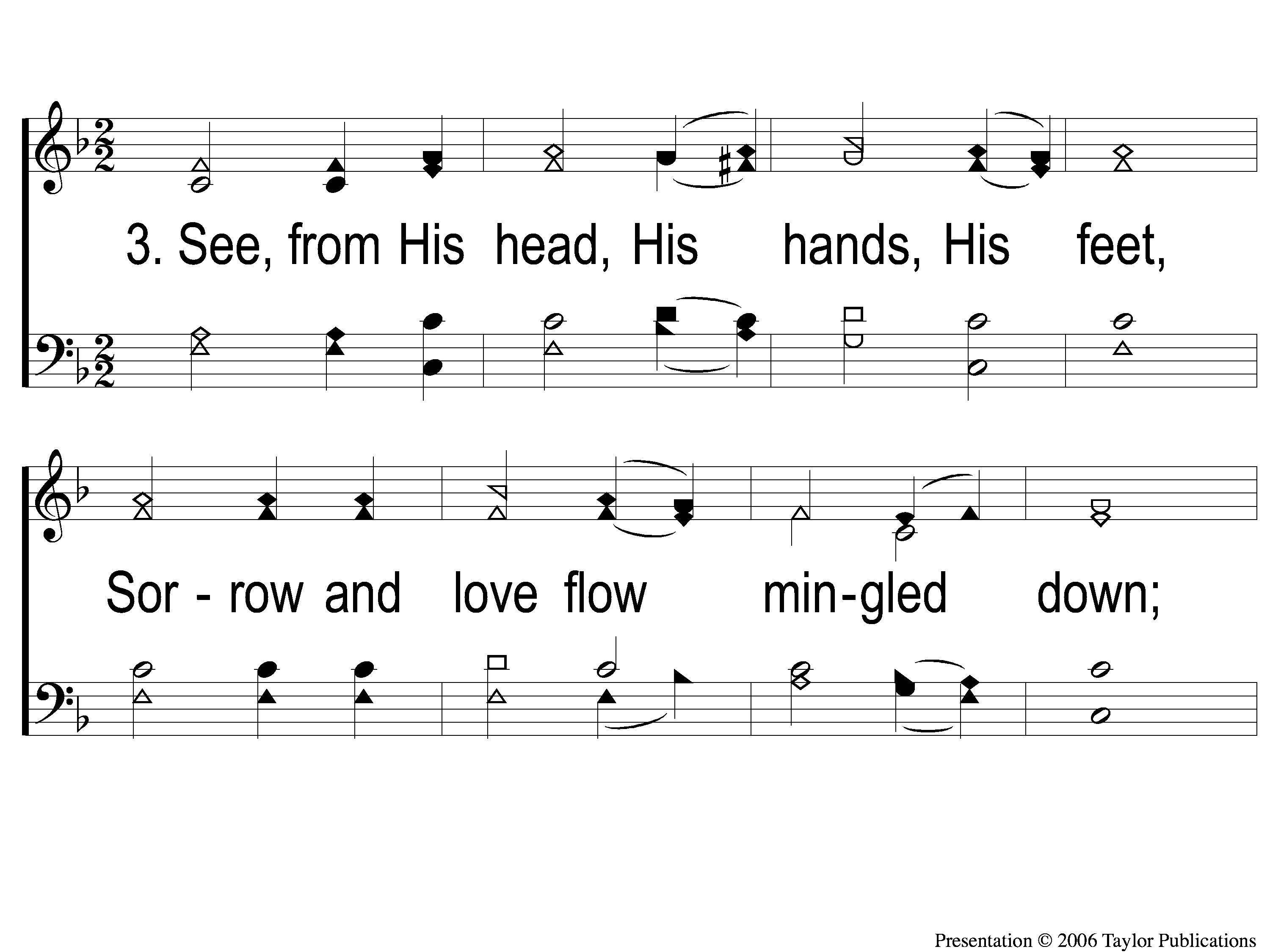 When I Survey the Wondrous Cross
315
3-1 When I Survey the Wondrous Cross
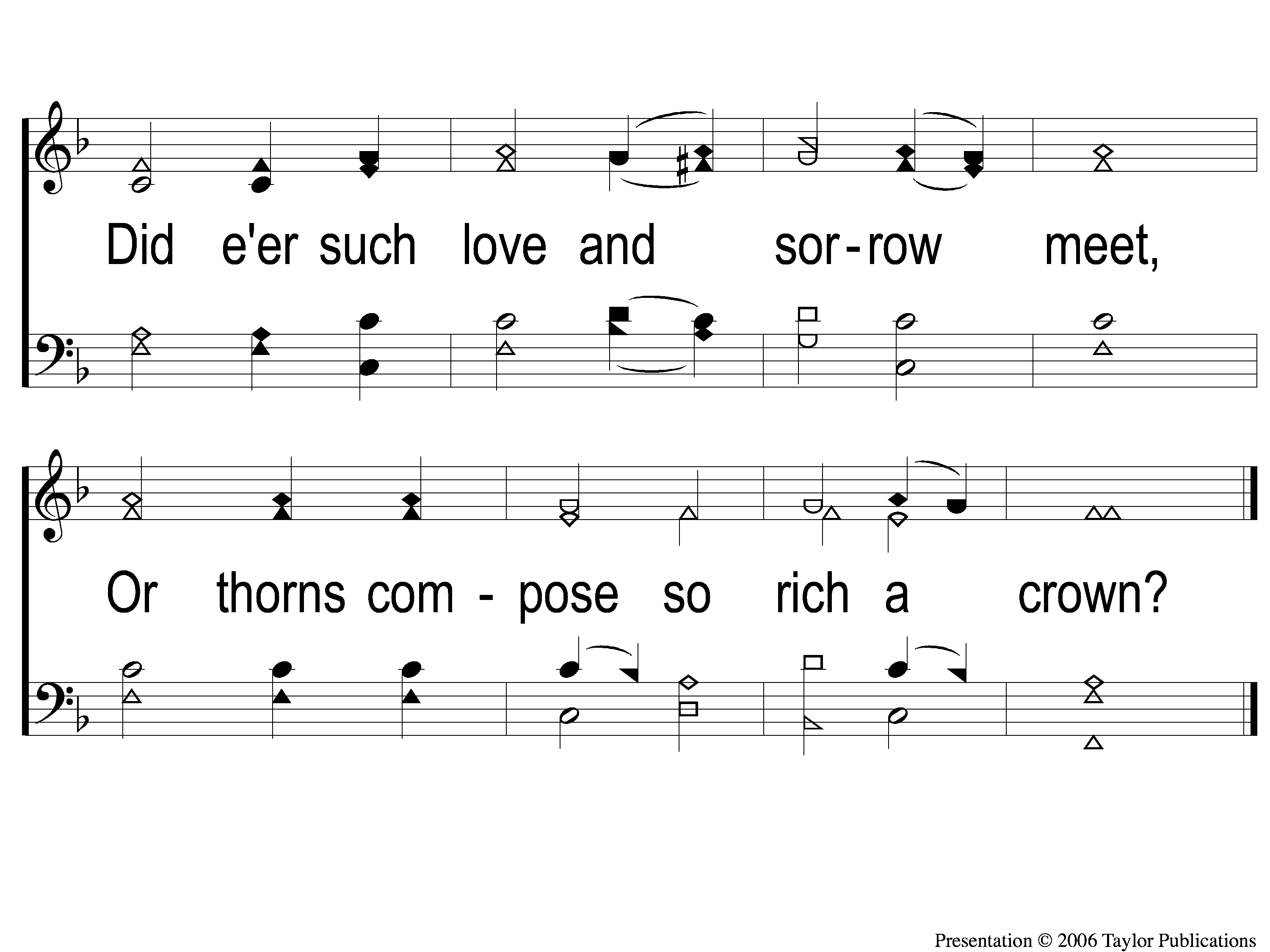 When I Survey the Wondrous Cross
315
3-2 When I Survey the Wondrous Cross
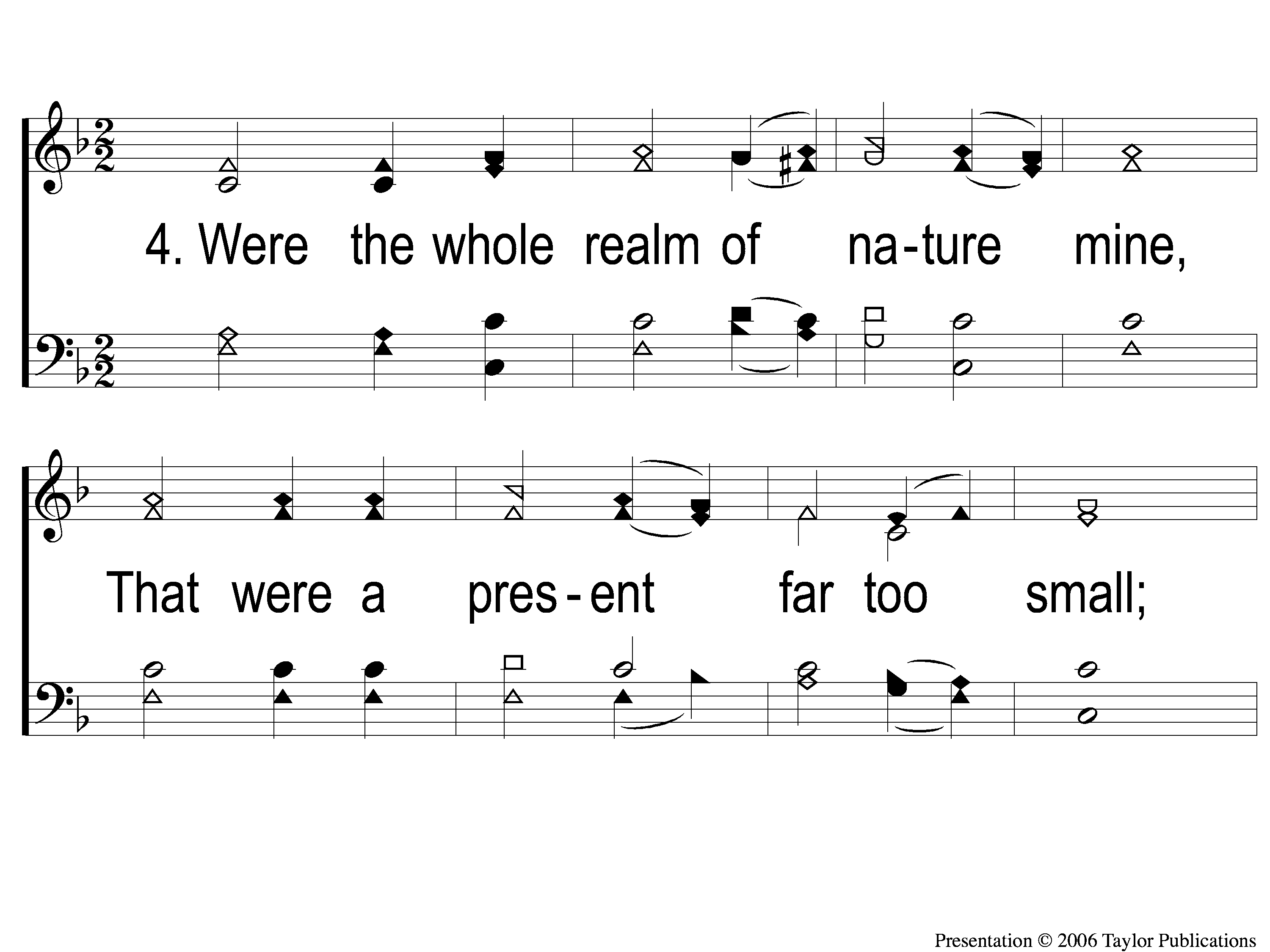 When I Survey the Wondrous Cross
315
4-1 When I Survey the Wondrous Cross
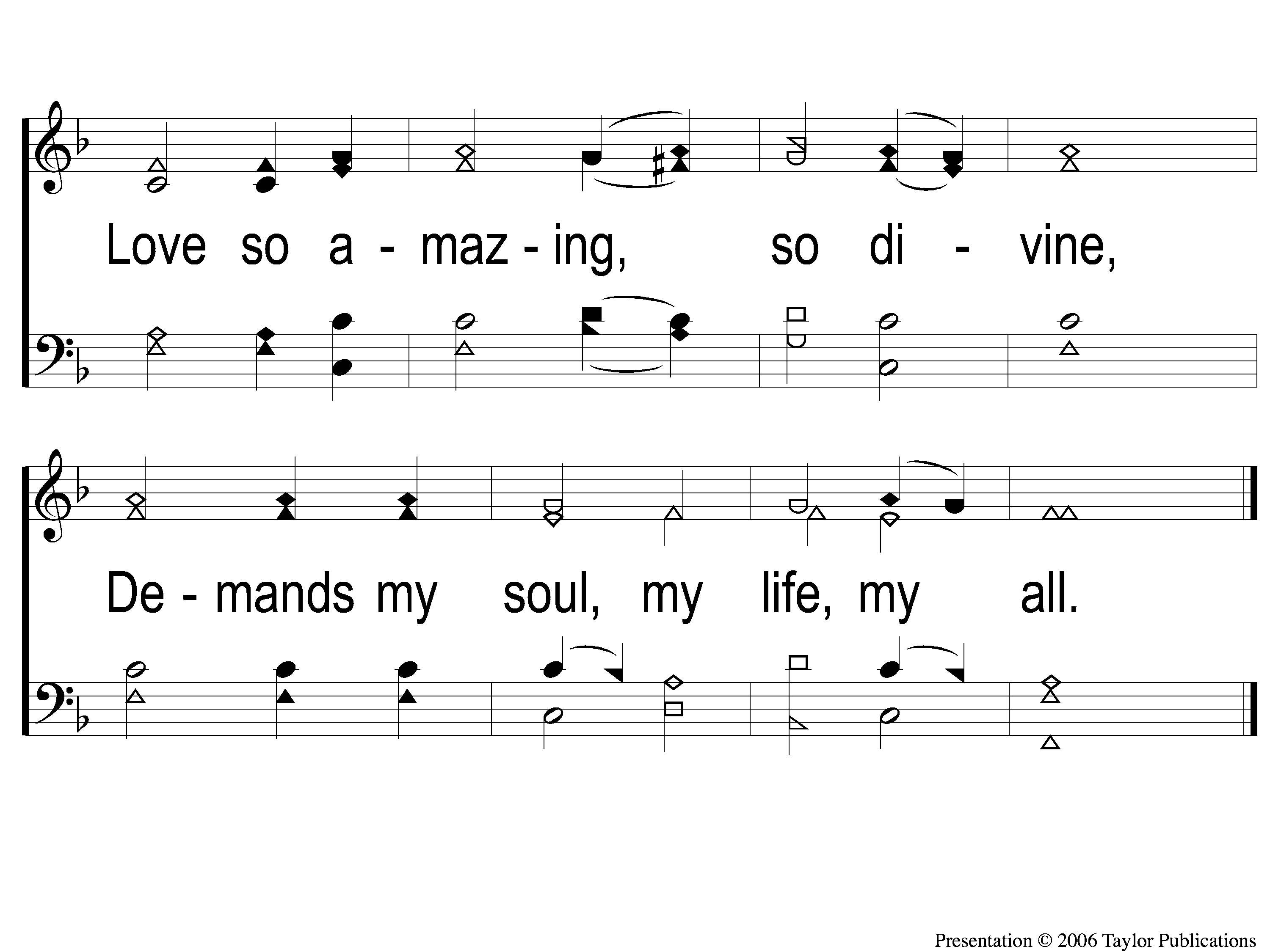 When I Survey the Wondrous Cross
315
4-2 When I Survey the Wondrous Cross
The
LORD’SSUPPER
1 Cor. 11:23-26
Unleavened Bread
LORD’S SUPPER
Therefore, since Christ suffered for us in the flesh, arm yourselves also with the same mind, for he who has suffered in the flesh has ceased from sin, 2 that he no longer should live the rest of his time in the flesh for the lusts of men, but for the will of God. 

.
1 Peter 4:1-2
Fruit of the Vine
LORD’S SUPPER
And if you call on the Father, who without partiality judges according to each one’s work, conduct yourselves throughout the time of your stay here in fear; 18 knowing that you were not redeemed with corruptible things, like silver or gold, from your aimless conduct received by tradition from your fathers, 19 but with the precious blood of Christ, as of a lamb without blemish and without spot.
1 Peter 1:17-19
OFFERING
2 Corinthians 9:7-8
7 So let each one give as he purposes in his heart, not grudgingly or of necessity; for God loves a cheerful giver. 8 And God is able to make all grace abound toward you, that you, always having all sufficiency in all things, may have an abundance for every good work.
ClosingPRAYER
SONG:
When All of God’s Singers Get Home
#859
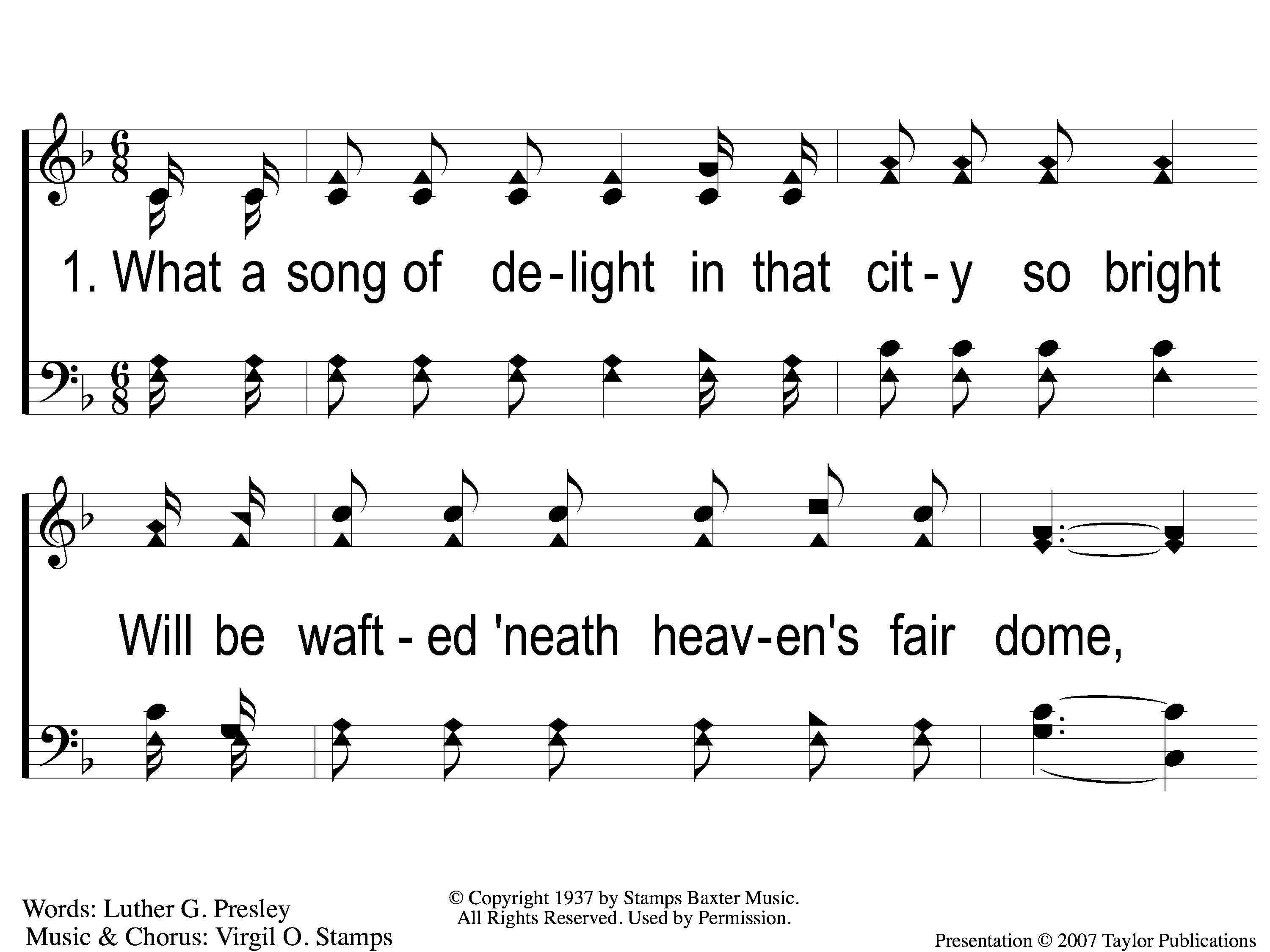 When All Of God’s Singers Get Home
859
1-1 When all of God’s Singers get Home
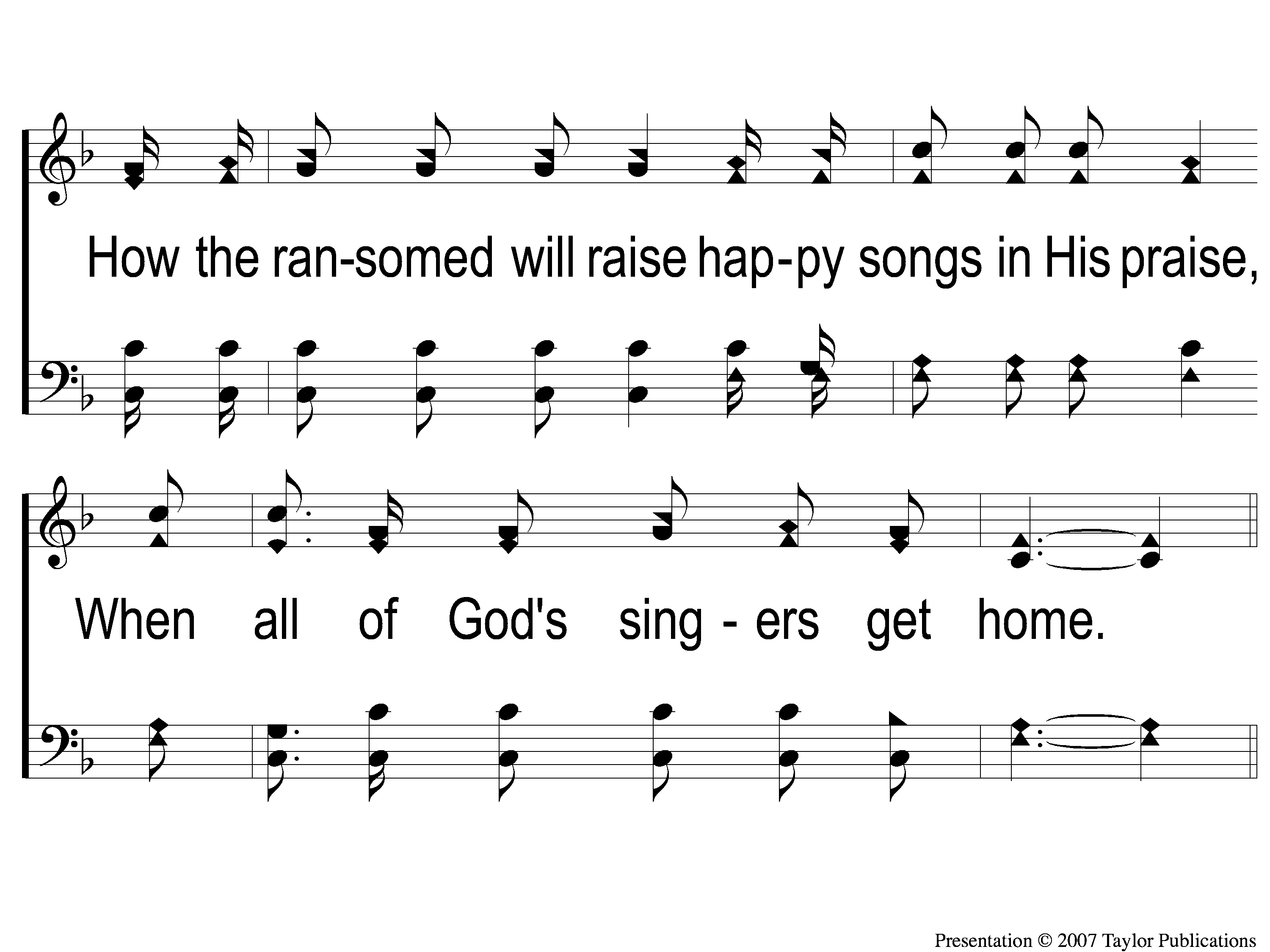 When All Of God’s Singers Get Home
859
1-2 When all of God’s Singers get Home
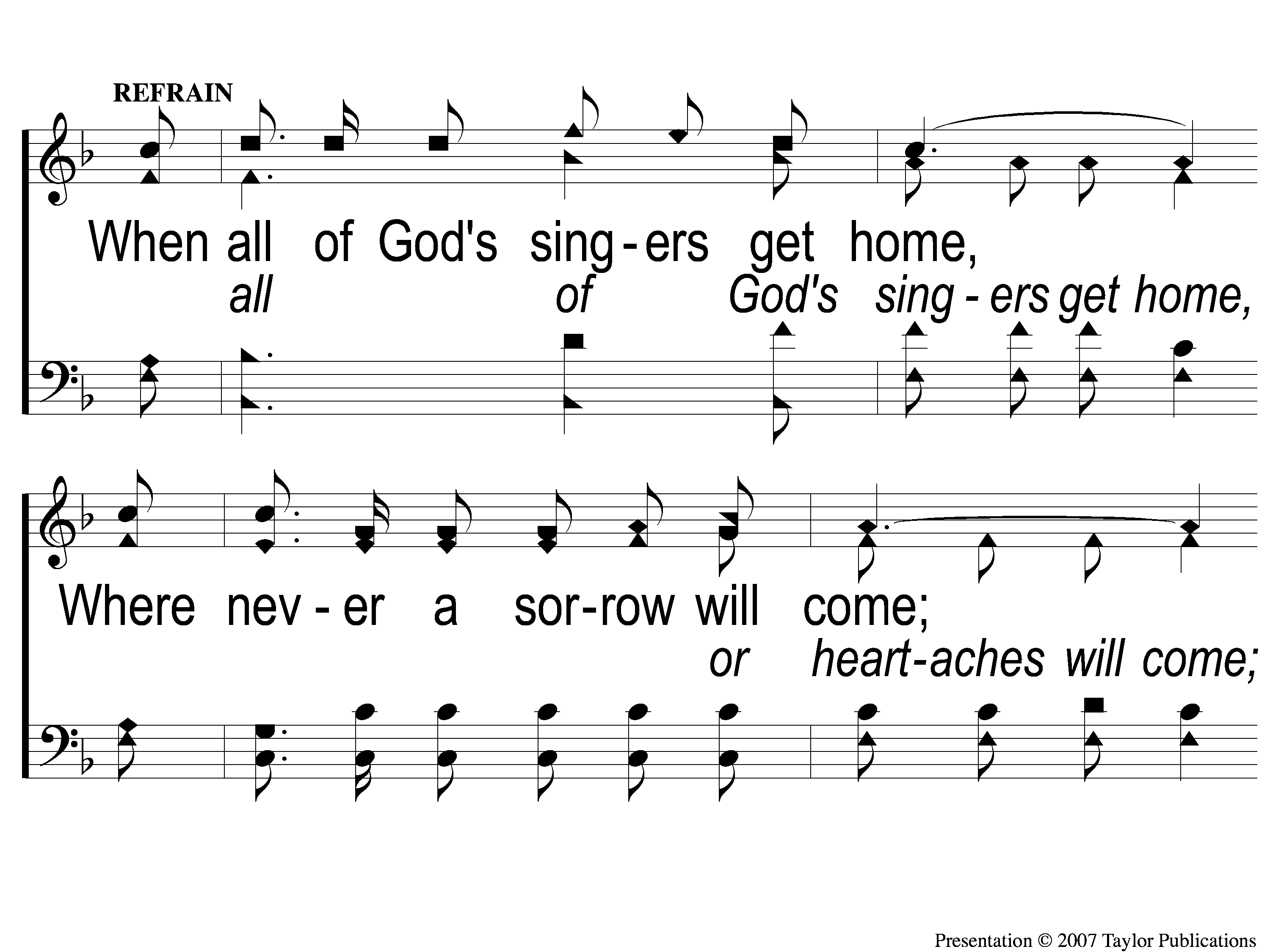 When All Of God’s Singers Get Home
859
C-1 When all of God’s Singers get Home
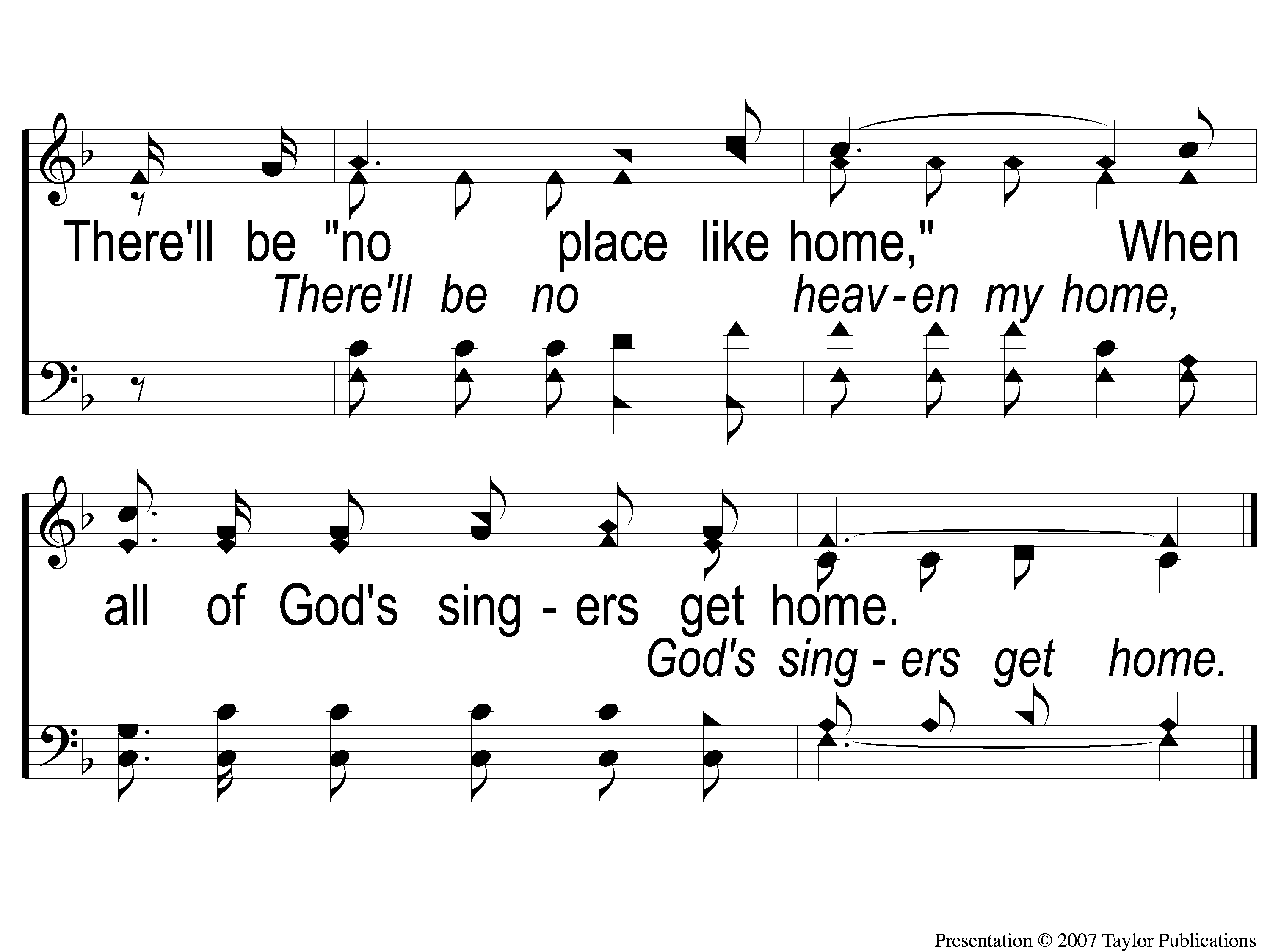 When All Of God’s Singers Get Home
859
C-2 When all of God’s Singers get Home
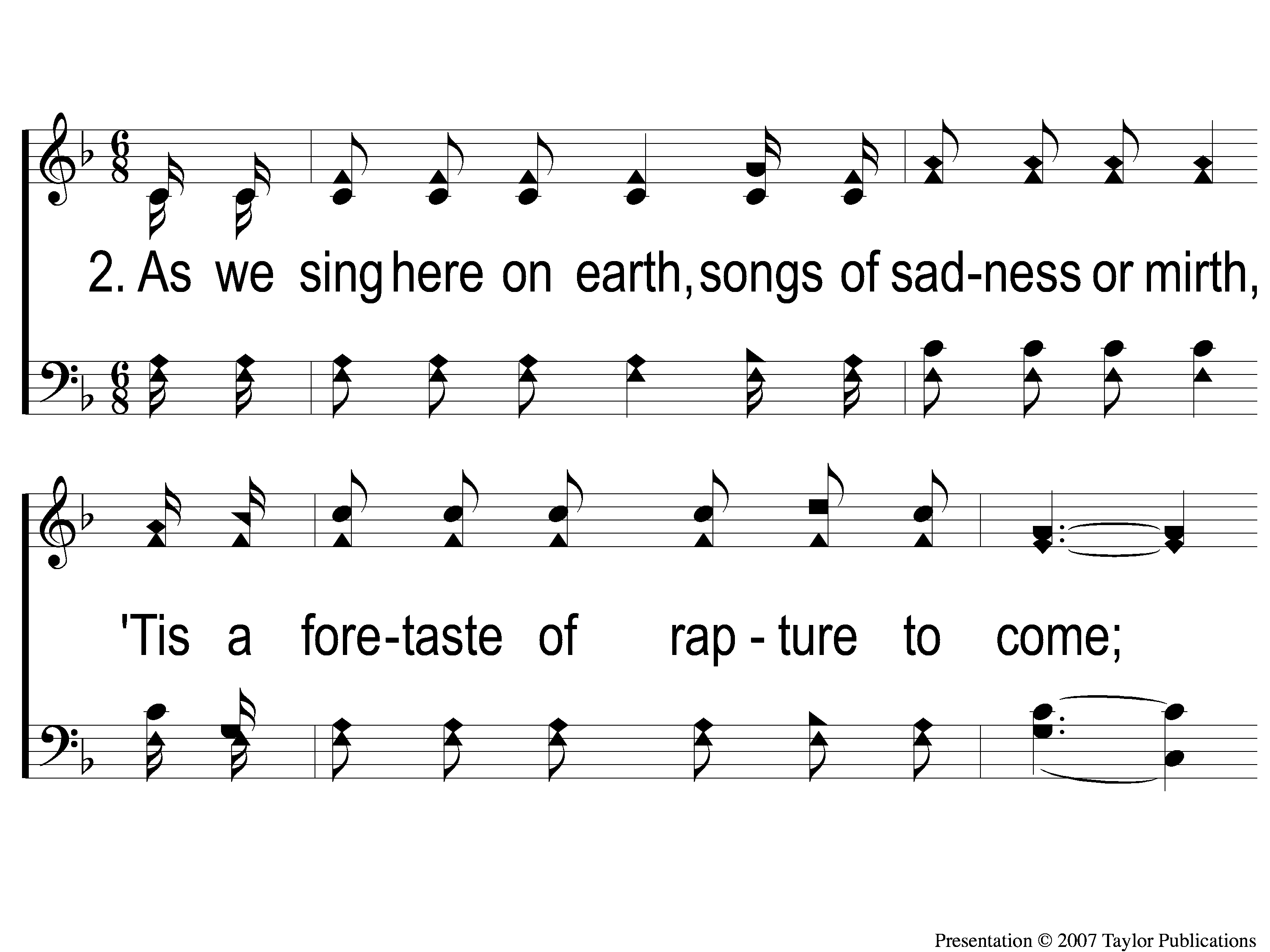 When All Of God’s Singers Get Home
859
2-1 When all of God’s Singers get Home
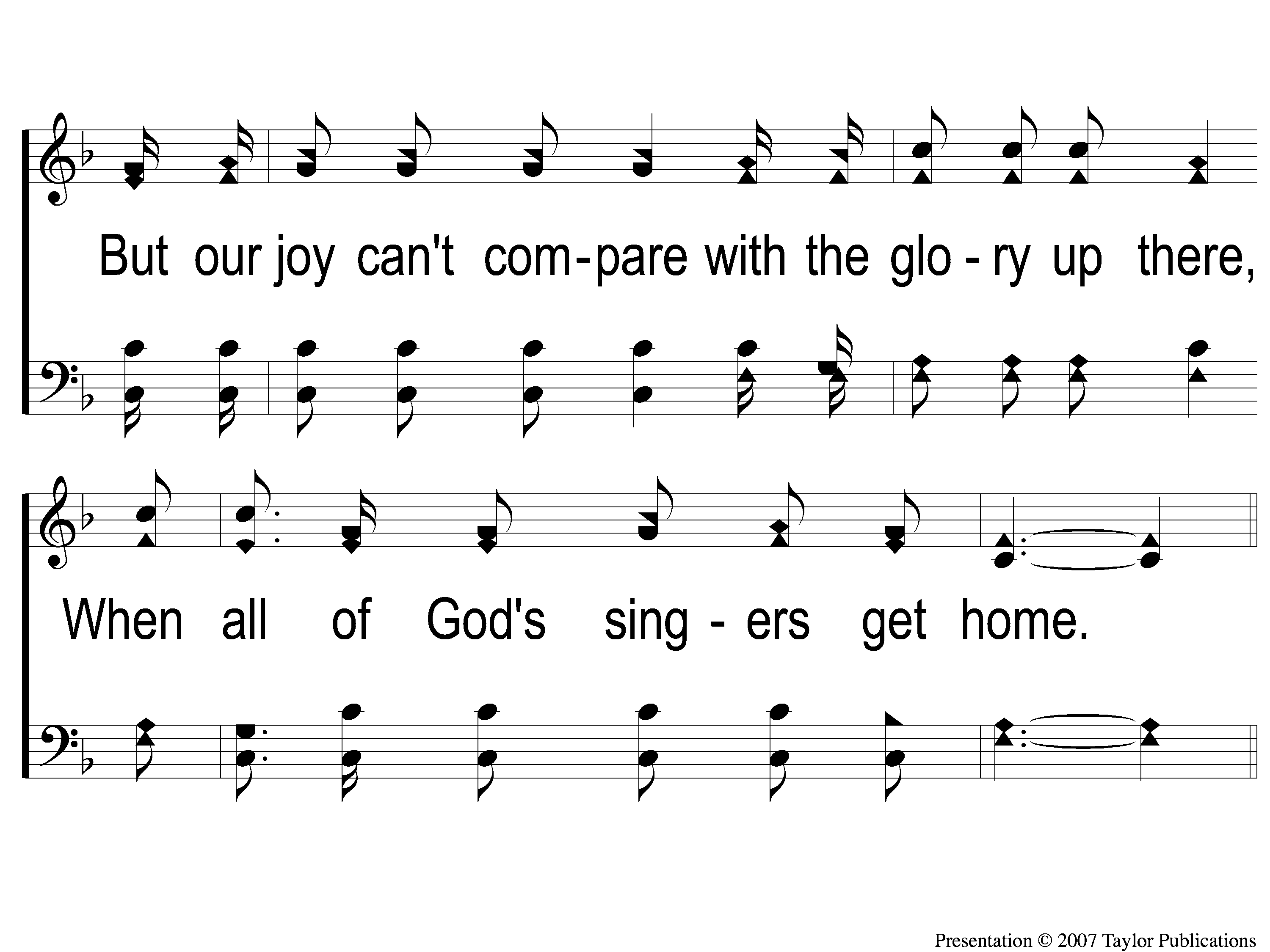 When All Of God’s Singers Get Home
859
2-2 When all of God’s Singers get Home
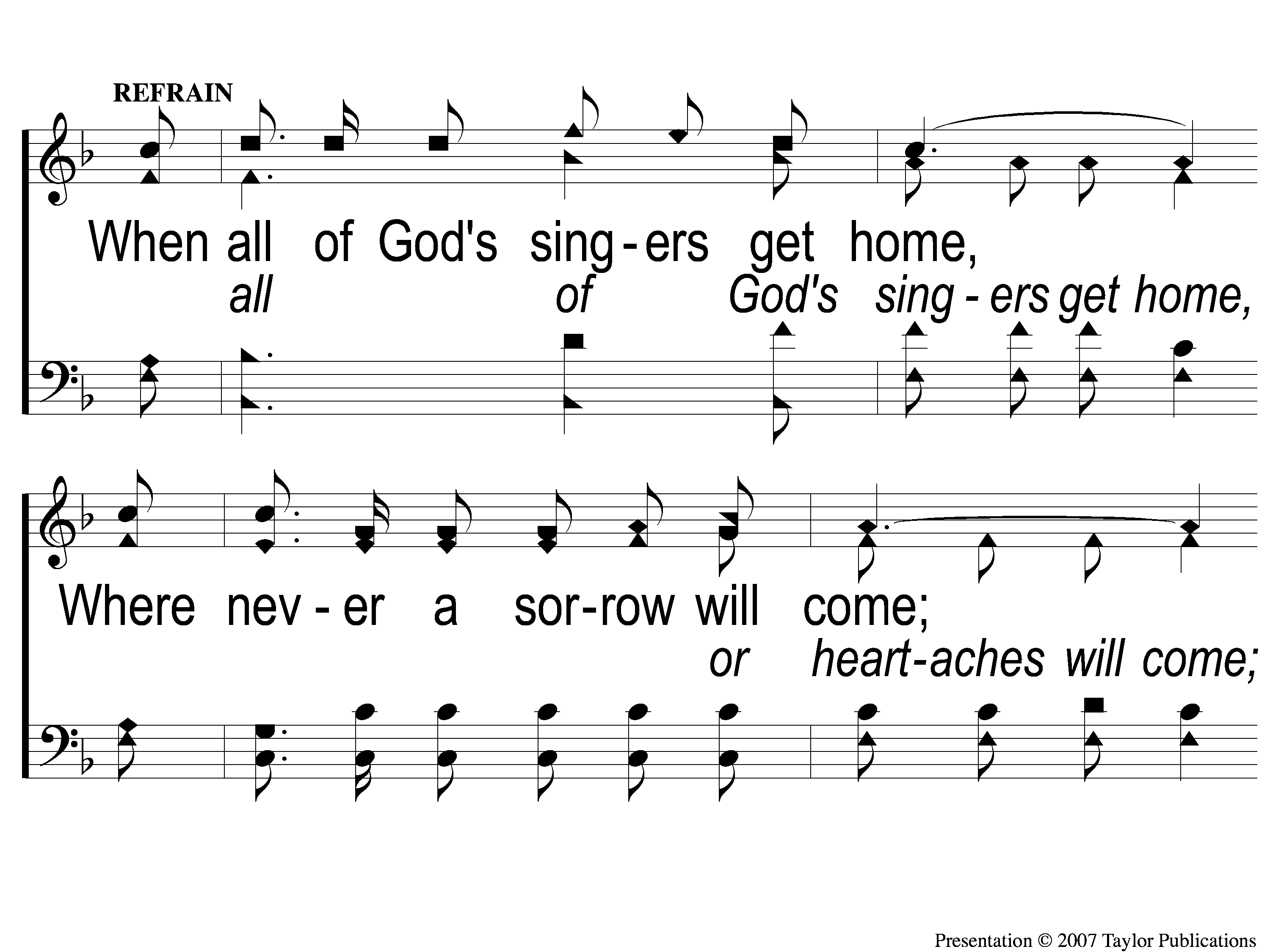 When All Of God’s Singers Get Home
859
C-1 When all of God’s Singers get Home
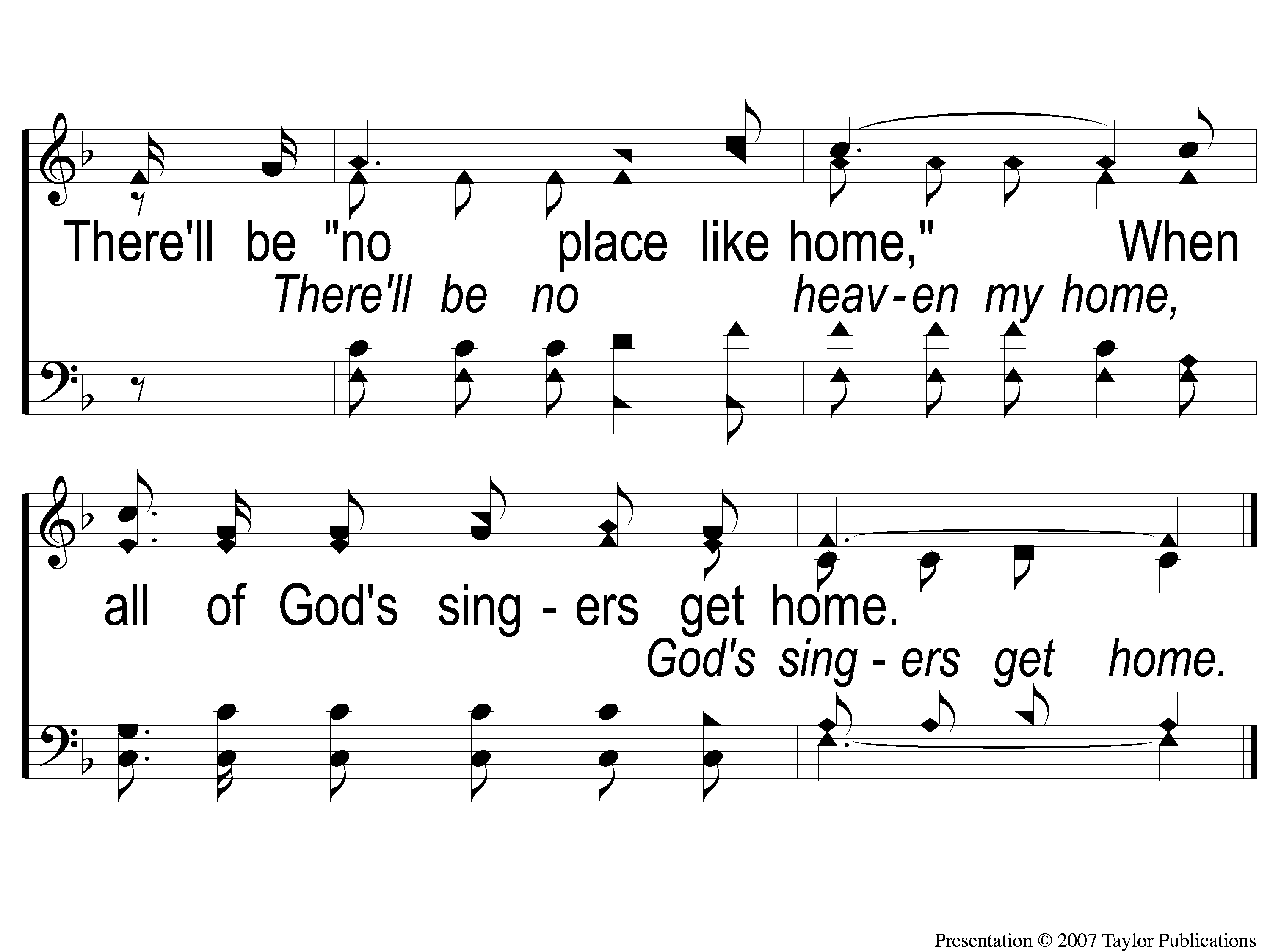 When All Of God’s Singers Get Home
859
C-2 When all of God’s Singers get Home
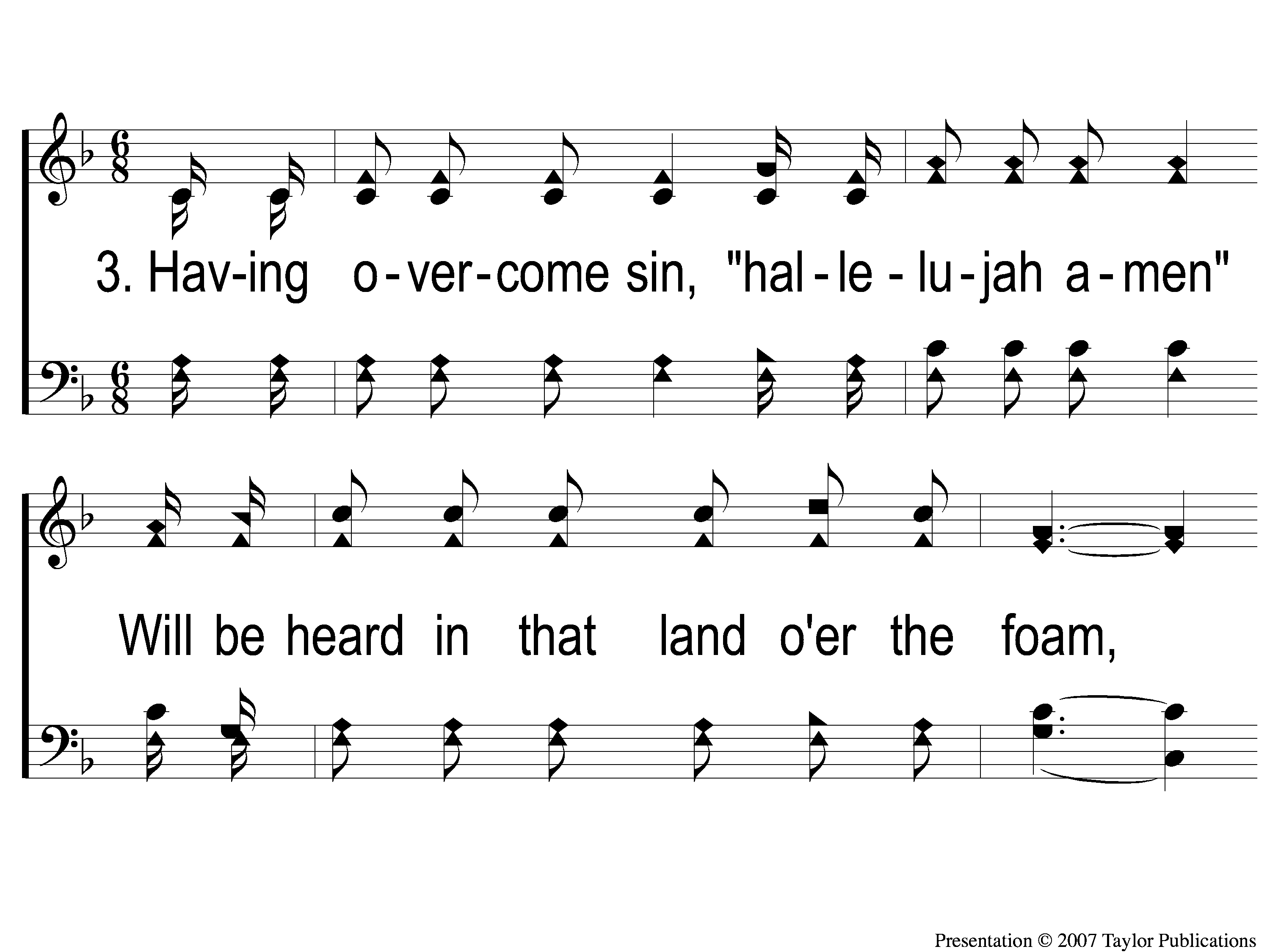 When All Of God’s Singers Get Home
859
3-1 When all of God’s Singers get Home
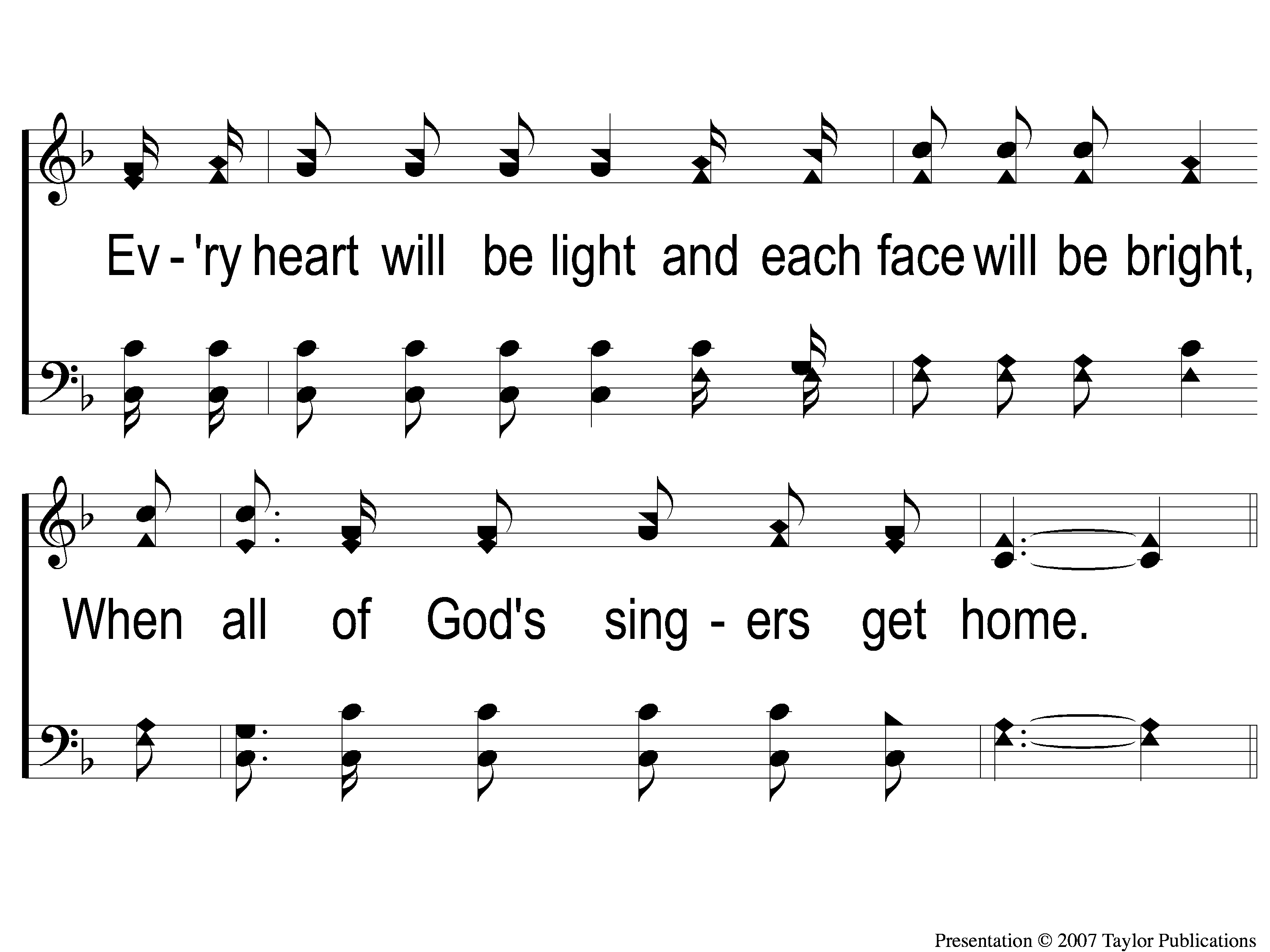 When All Of God’s Singers Get Home
859
3-2 When all of God’s Singers get Home
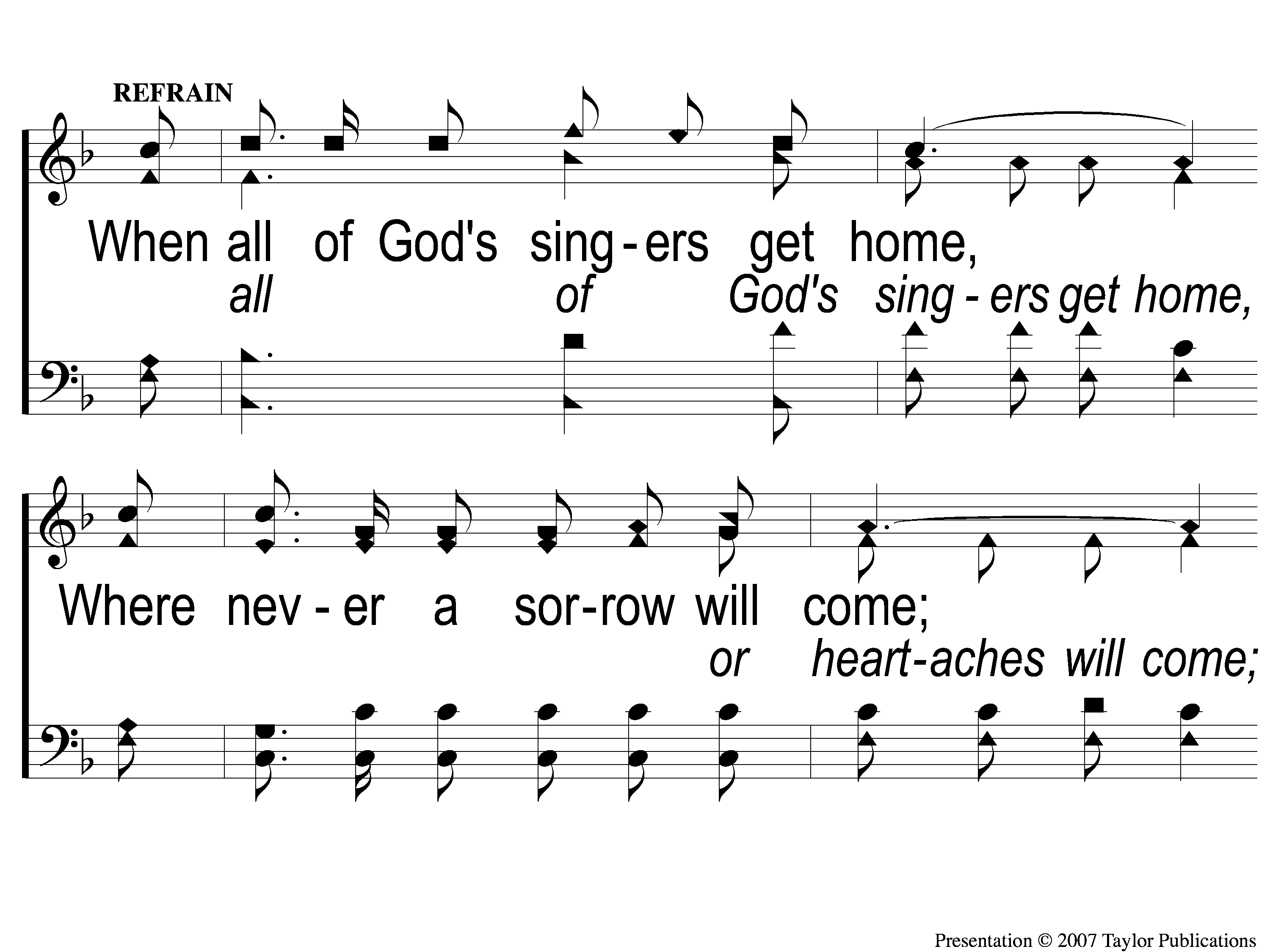 When All Of God’s Singers Get Home
859
C-1 When all of God’s Singers get Home
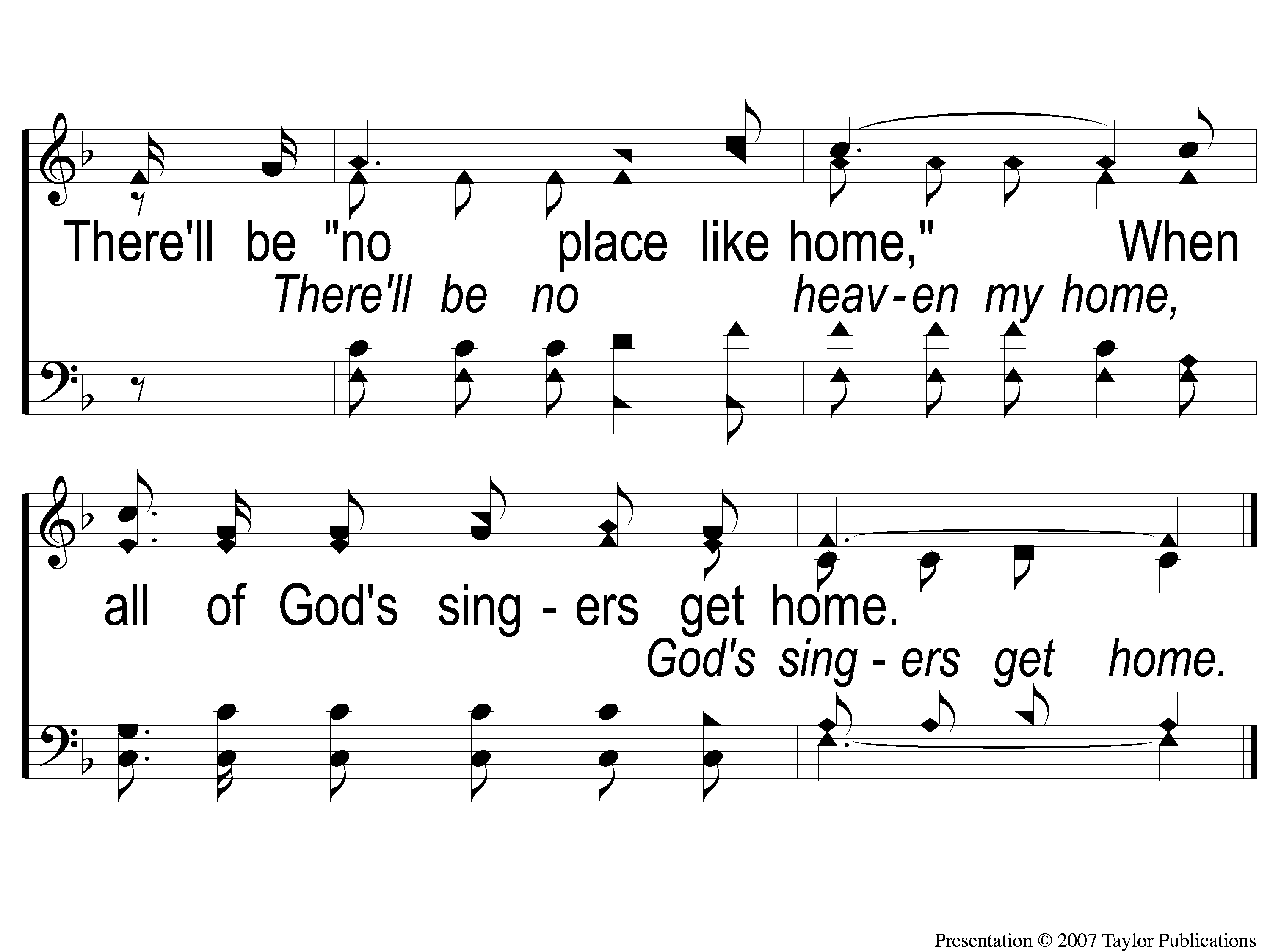 When All Of God’s Singers Get Home
859
C-2 When all of God’s Singers get Home
JOIN US
TONIGHT@ 6:00 pm
HOPE TO SEE YOU THERE!